Муниципальное автономное 
дошкольное образовательное учреждение 
Центр развития ребенка – детский сад
г. Покачи  ХМАО – Югра
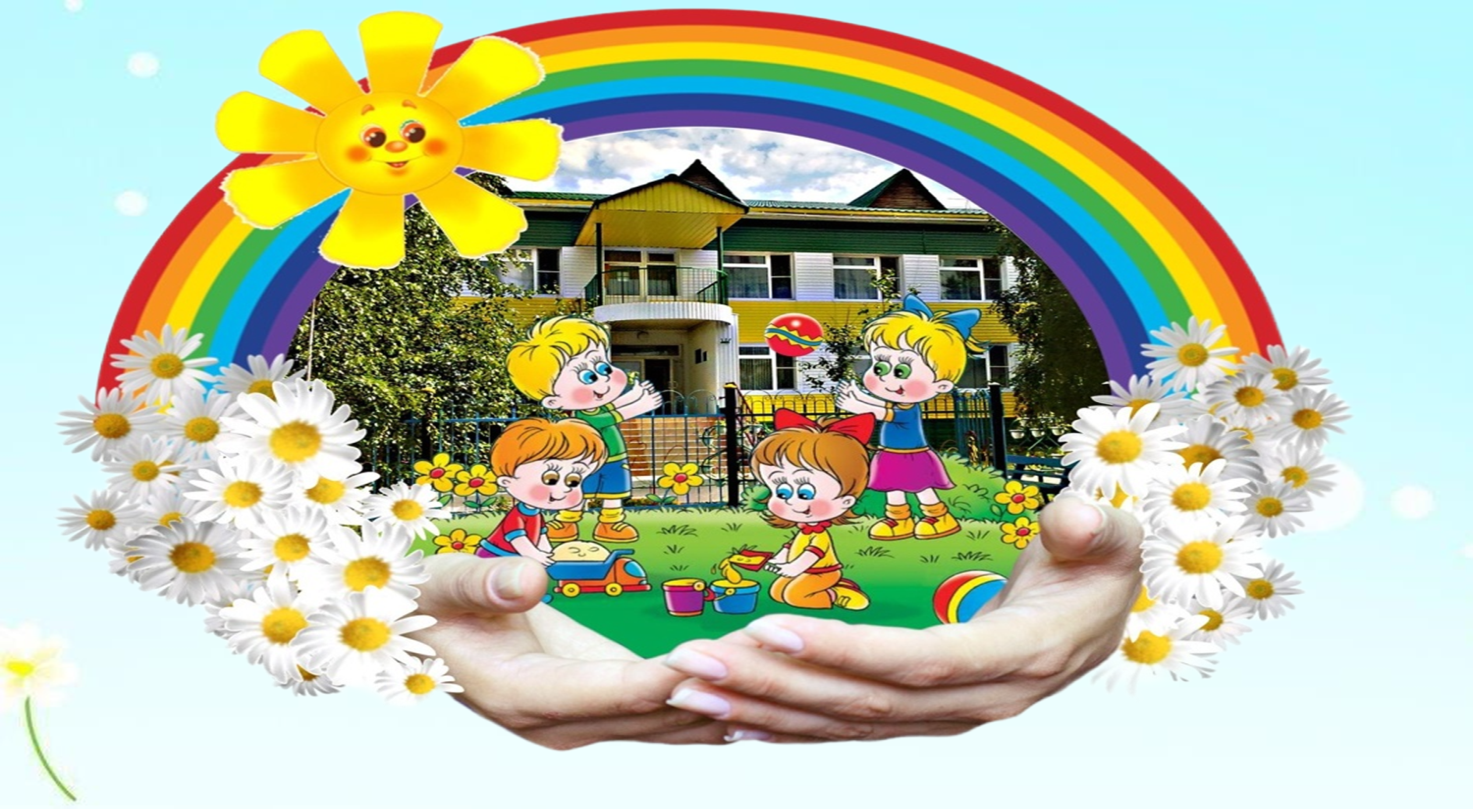 ФИО руководителя: Руцкая Алла Леонидовна
Адрес сайта http://crrpokachi.ru/
Вконтакте https://vk.com/public153498383
Образование –высшее, общий стаж работы – 31 год, в занимаемой должности 9 лет.
Жизненное кредо:
«Детский сад – моя жизнь». 
НАГРАЖДЕНА:
Почетной грамотой Министерства и науки РФ,2017г. 
Ведомственным знаком отличия Министерства Просвещения РФ «Отличник Просвещения» .
Министерской  грамотой в  2022году.
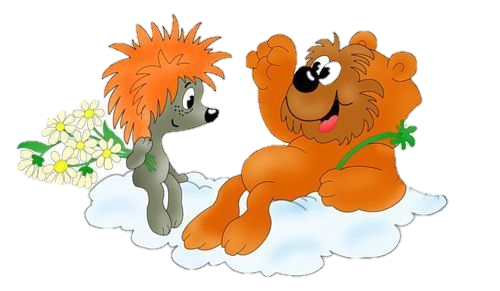 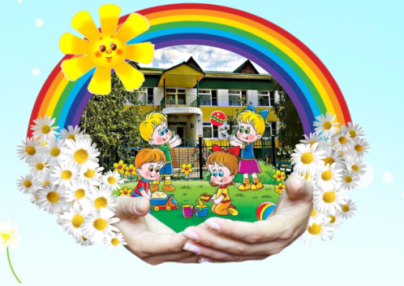 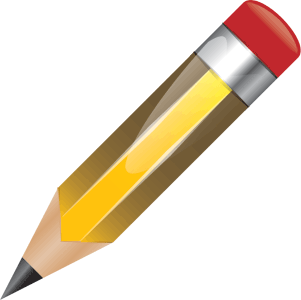 МАДОУ ЦРР – детский сад
ЦЕЛЬ ДЕЯТЕЛЬНОСТИ:  реализация ФОП  ДО, а так же присмотр и уход за воспитанниками, осваивающими                     образовательную программу дошкольного образования в возрасте, предусмотренном муниципальным заданием учреждения и в соответствии с действующим законодательством, обеспечение качества дошкольного образования и его соответствие        федеральным          государственным образовательным стандартам дошкольного образования.
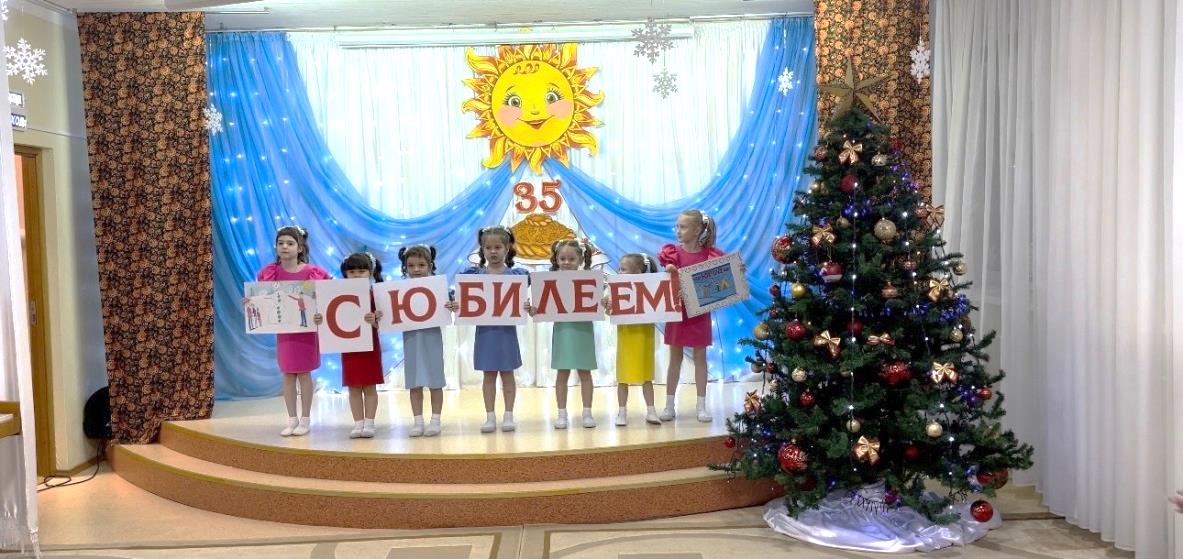 НАПРАВЛЕНИЯ ДЕЯТЕЛЬНОСТИ: 
социально-коммуникативное развитие
познавательное развитие
речевое развитие
художественно-эстетическое развитие
физическое развитие
За 35-летнюю историю своего развития, педагогический  коллектив дошкольного учреждения бережно сохраняет и            развивает лучшие традиции воспитания здорового поколения, постоянно осуществляет поиск новых технологий работы с        детьми дошкольного возраста. Используя современные формы организации образовательного процесса, реализуя                     принцип  взаимопроникновения различных видов деятельности на основе взаимодействия всех педагогов и специалистов,              дошкольное учреждение является комплексной открытой социально-педагогической образовательной системой, в которой             созданы организационно-педагогические условия для реализации индивидуального подхода к каждому воспитаннику.
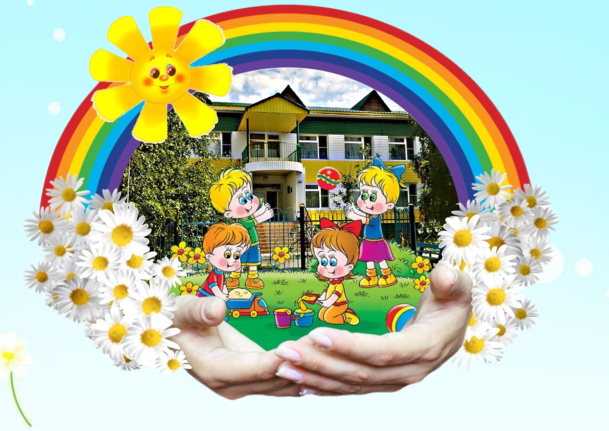 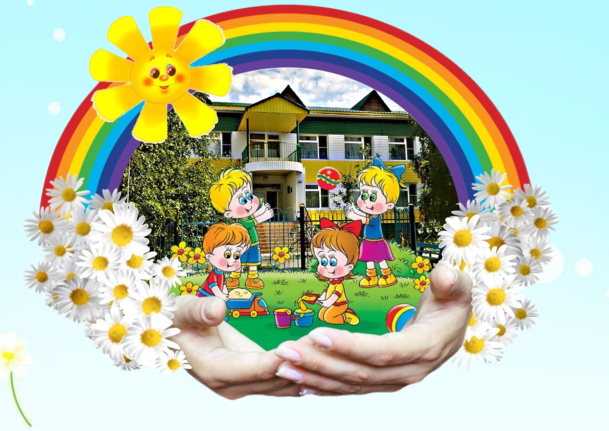 ИСТОРИЯ РАЗВИТИЯ 
ОБРАЗОВАТЕЛЬНОЙ ОРГАНИЗАЦИИ
1996 ГОД
ПРИСВОЕН СТАТУС муниципальное дошкольное образовательное учреждение  Центр развития ребенка – детский сад.
25 ДЕКАБРЯ 1988 ГОДА
В поселке Покачи открылся детский  ясли – сад с ласковым названием «Ромашка». 
В детском саду создали все условия для интересной жизни детей.
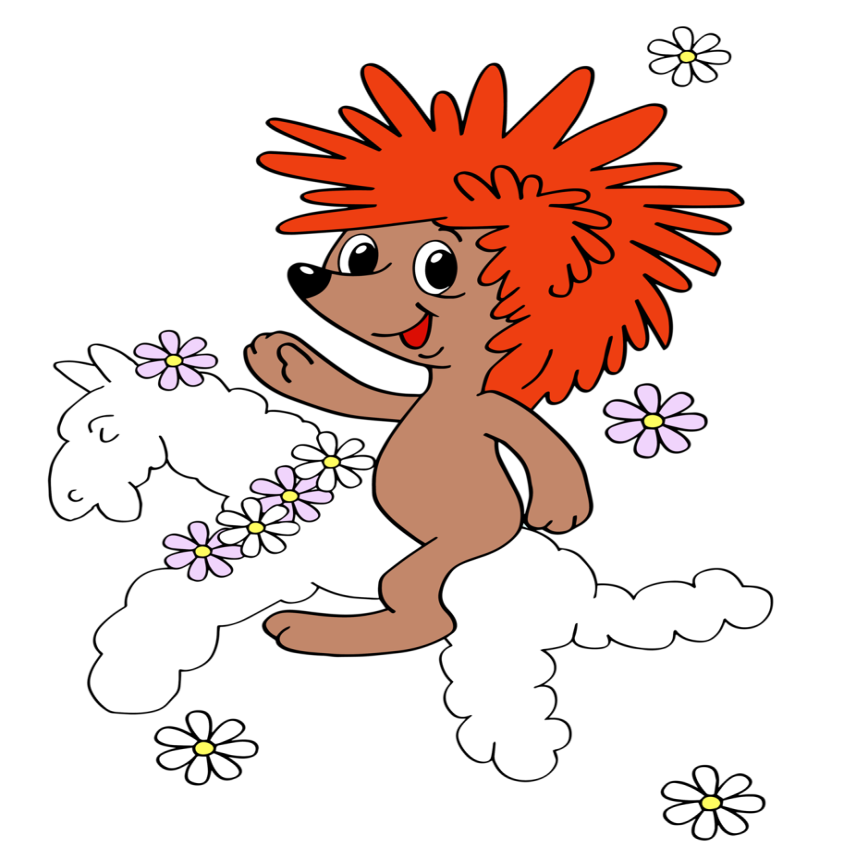 ПРОЕКТНАЯ МОЩНОСТЬ
Функционирует 10 групп от 2 до 7 лет. Численность воспитанников 158 человек.
Содержание образовательного процесса в ДОУ определяется на 
основе программы дошкольного 
Образования "От рождения до школы",Н. Е. Вераксы, Т. С. Комаровой, М. А. Васильевой
2013 ГОД
Путем изменения типа – муниципальное  автономное дошкольное образовательное учреждение  Центр развития ребенка – детский сад
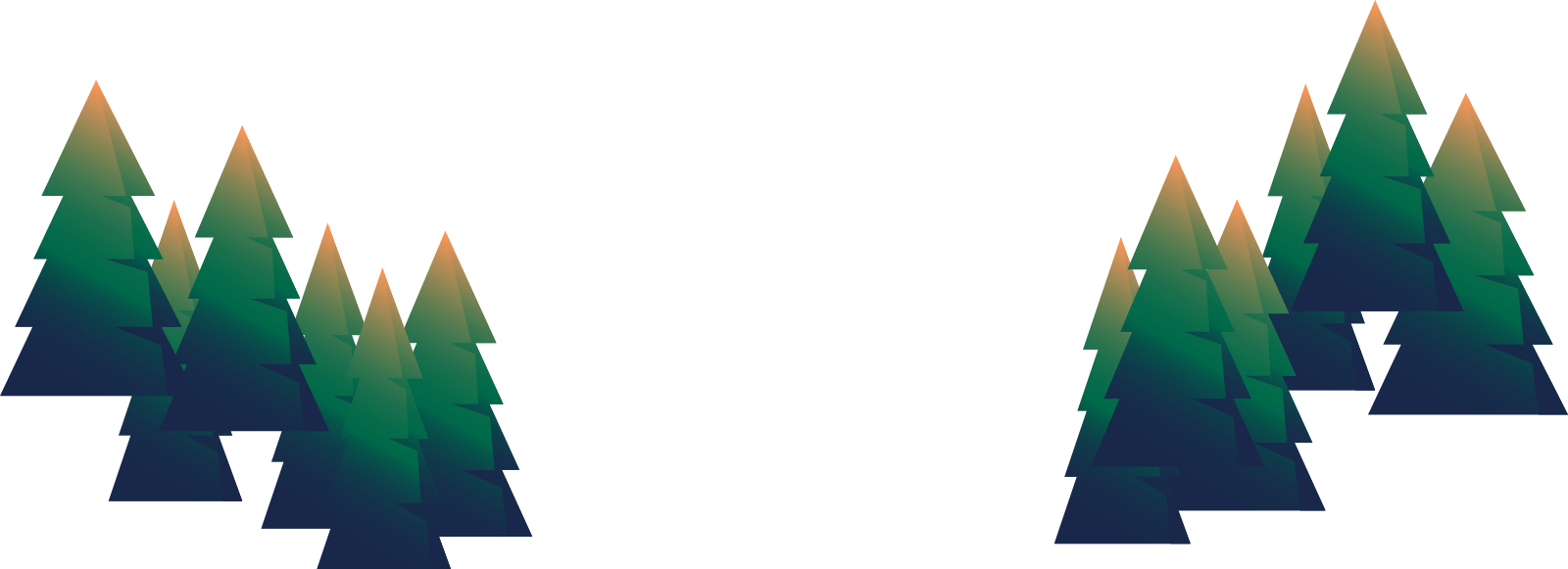 РАЗВИВАЮЩАЯ 
ПРЕДМЕТНО - ПРОСТРАНСТВЕННАЯ 
СРЕДА
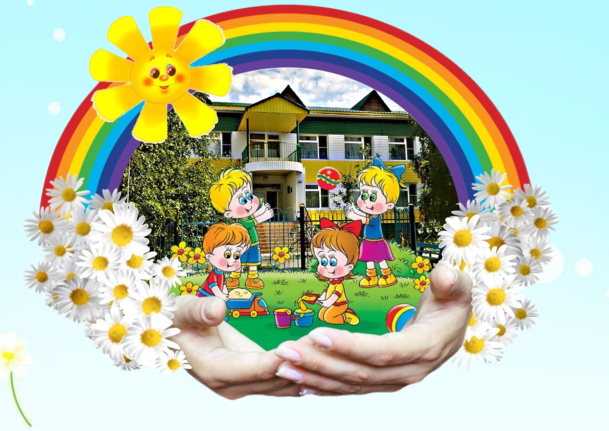 Кабинет психолога
Бассейн
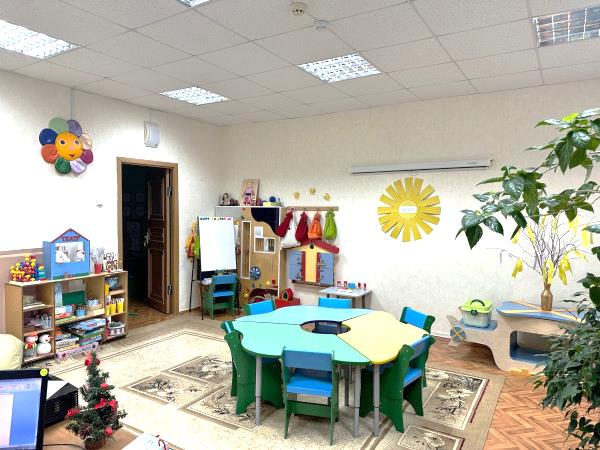 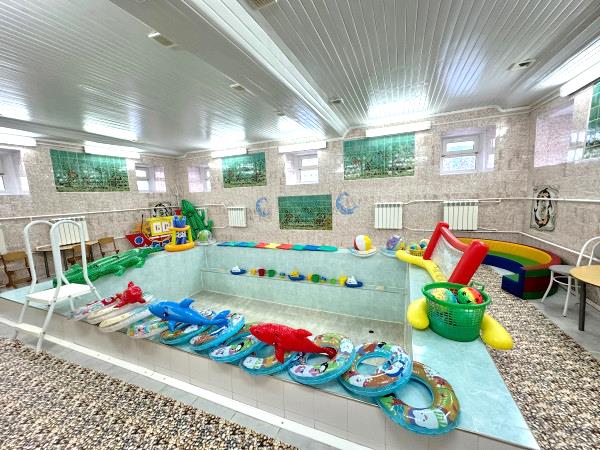 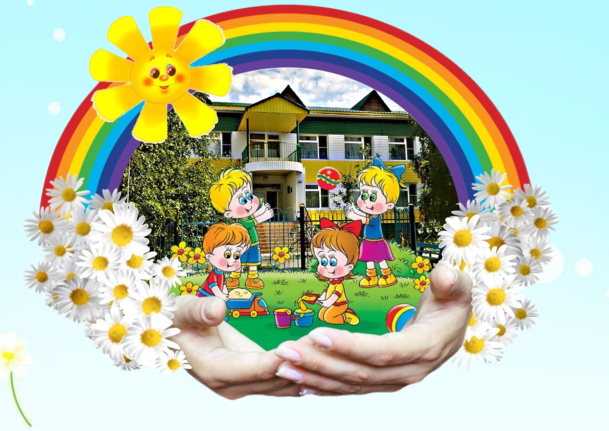 РАЗВИВАЮЩАЯ 
ПРЕДМЕТНО - ПРОСТРАНСТВЕННАЯ 
СРЕДА
Изостудия
Музыкальный зал
Физкультурно –интерактивный комплекс
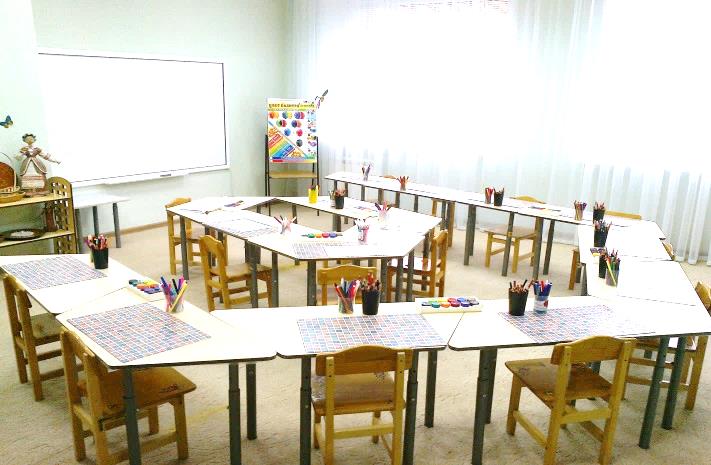 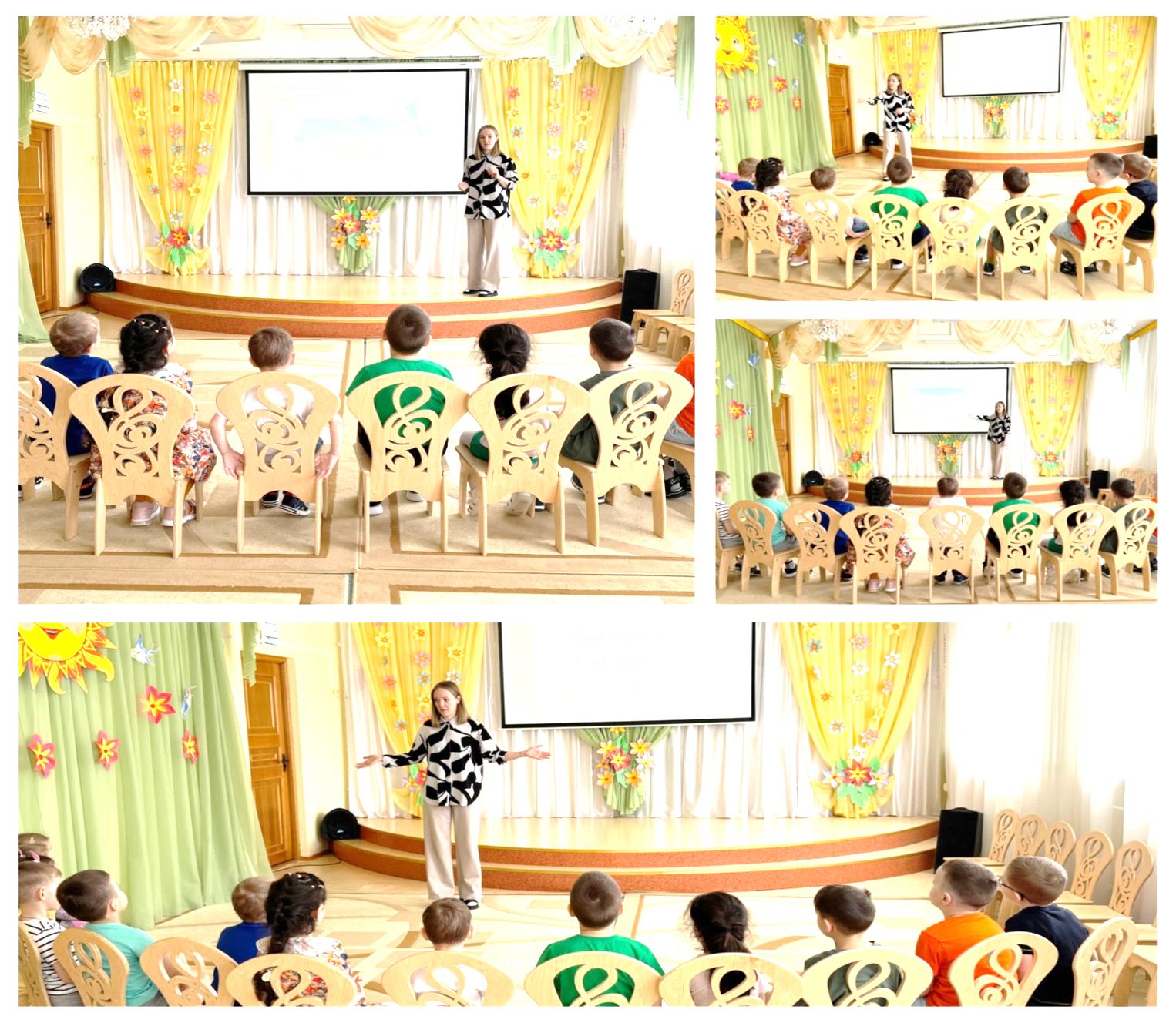 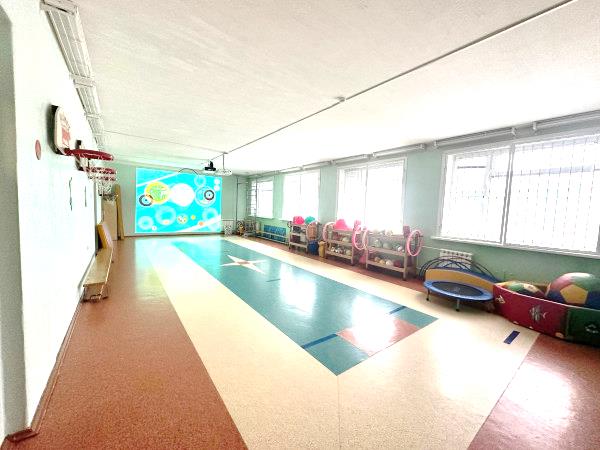 РАЗВИВАЮЩАЯ 
ПРЕДМЕТНО - ПРОСТРАНСТВЕННАЯ 
СРЕДА
Комната 
«Русского быта»
Цифровая 
лаборатория
Театральная студия
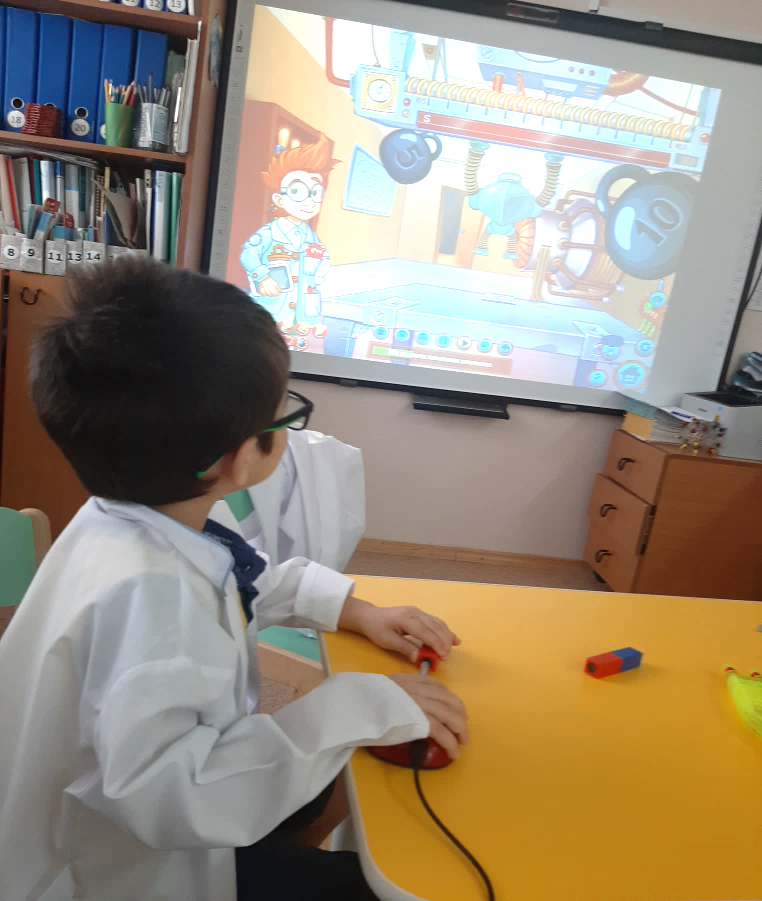 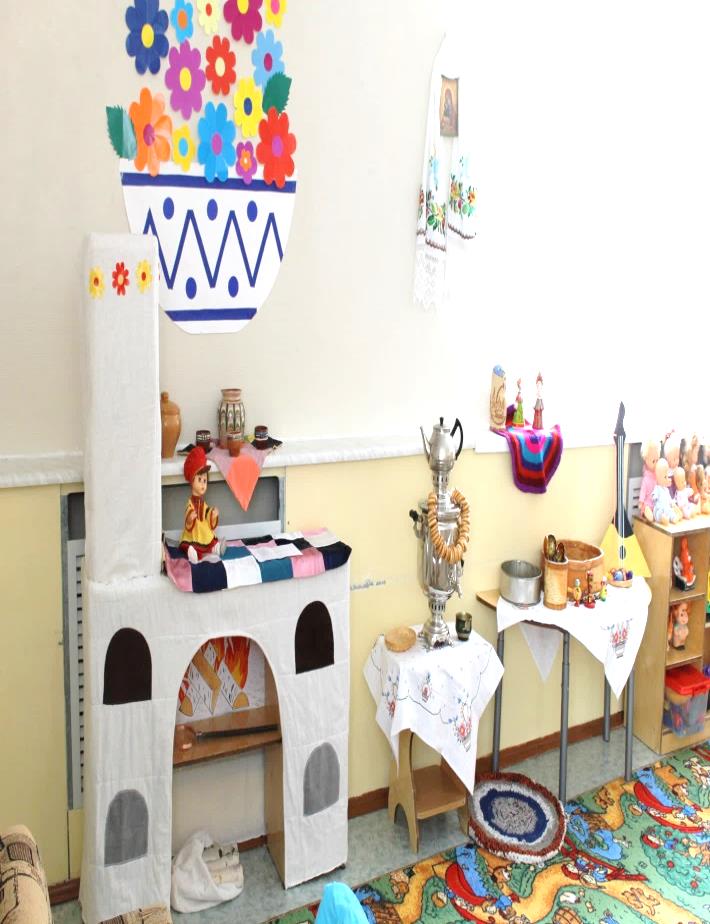 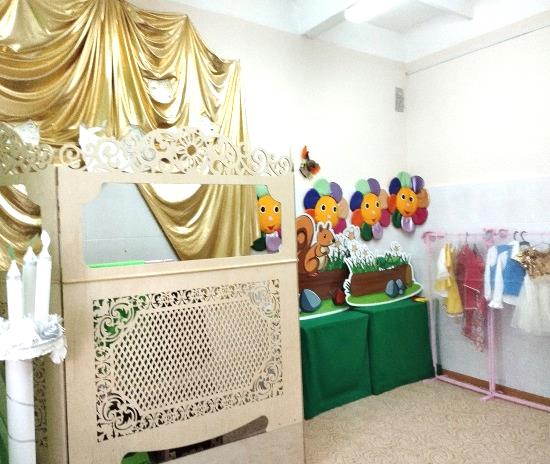 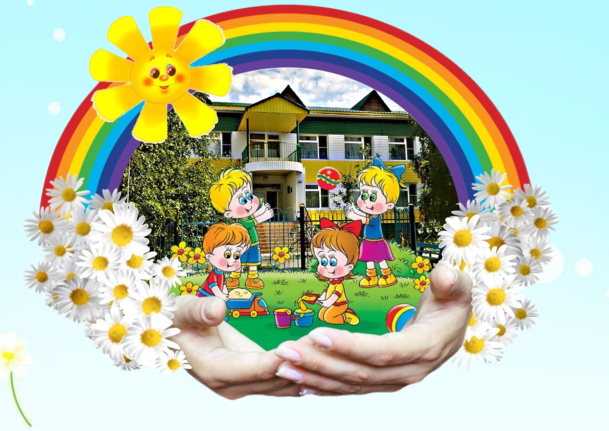 КАДРОВЫЙ СОСТАВ ДОУ
Образовательный процесс осуществляют 28 педагогических работников: 
22 воспитателя, 1 учитель-логопед, 1 педагог-психолог, 2 инструктора по физической 
культуре, 2 музыкальных руководителя.
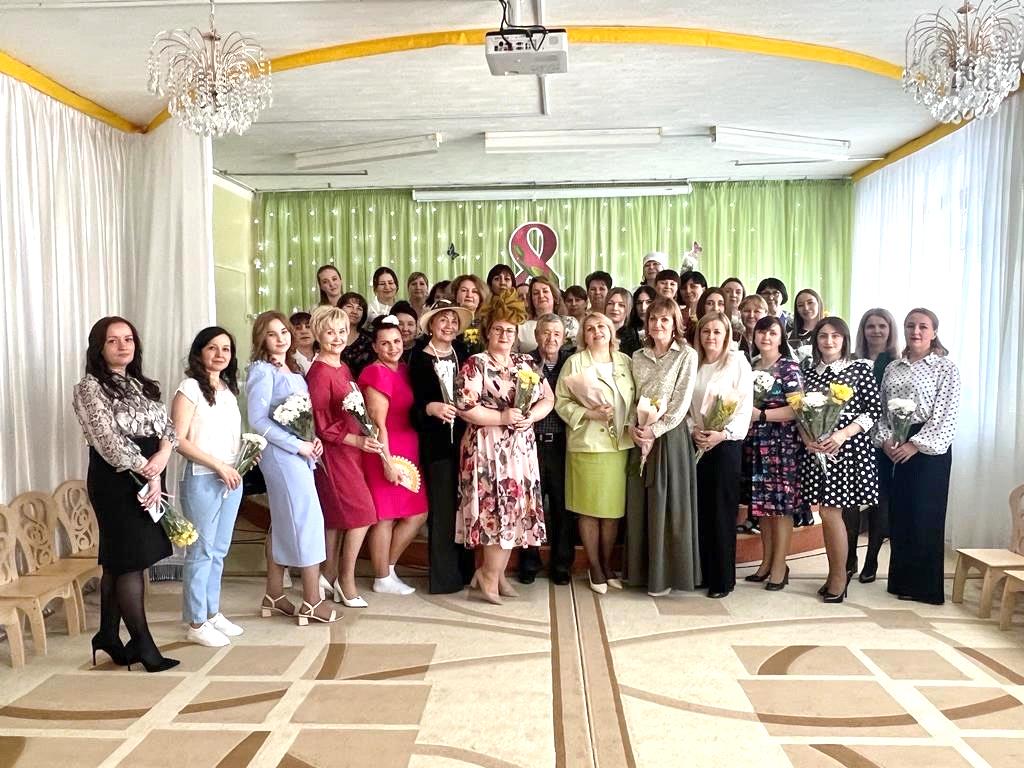 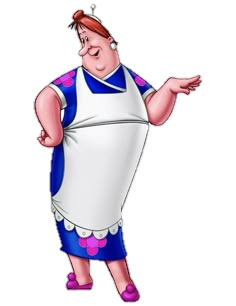 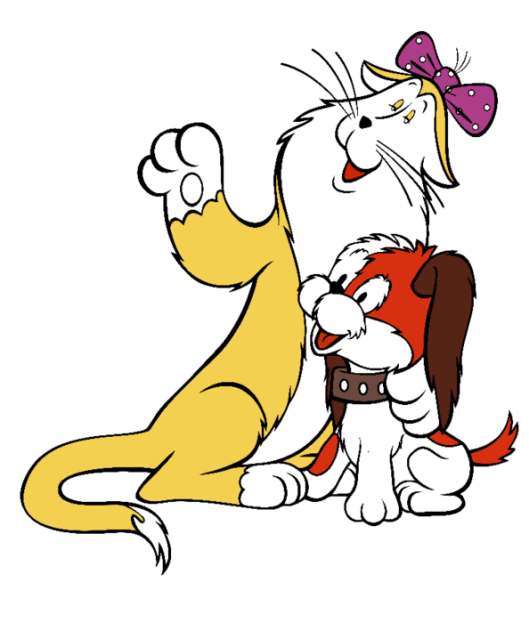 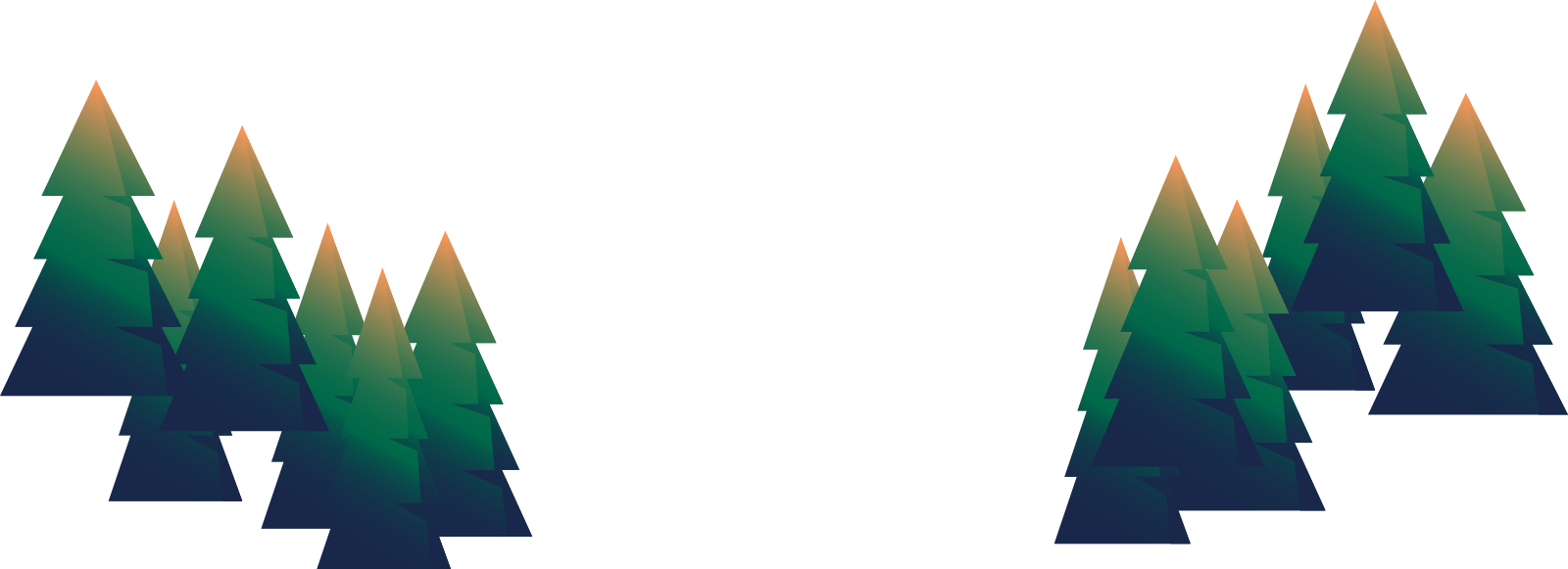 ДИНАМИКА РАЗВИТИЯ 
ПЕДАГОГИЧЕСКОГО СОСТАВА
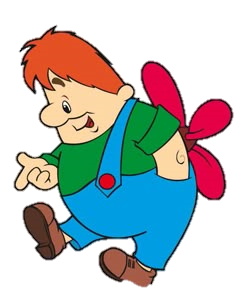 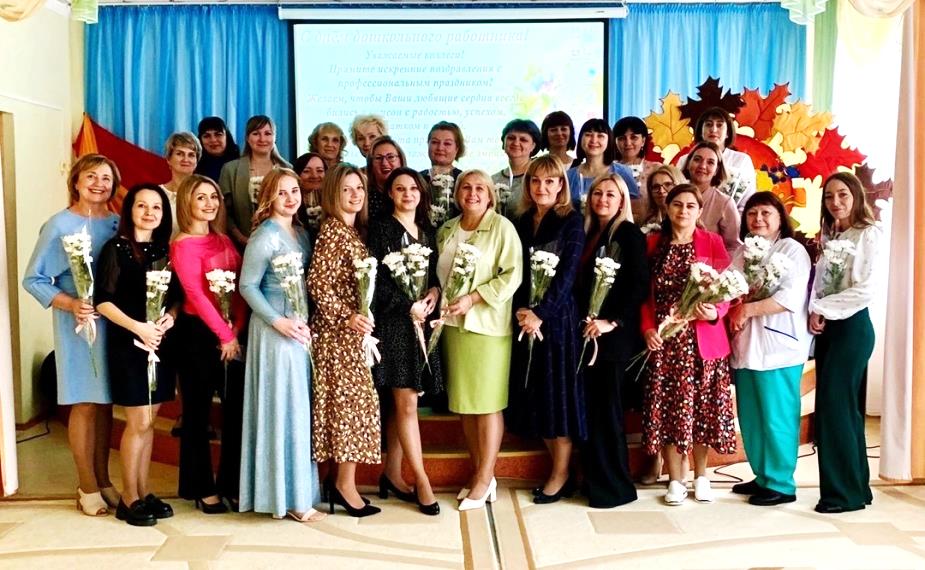 Педагоги, 
имеющие 
высшее образование
72%
45%
25%
Педагоги, имеющие
 среднее –профессиональное образование
Педагоги 
первой 
категории
Качество образования
14%
Прошедшие курсы 
повышения квалификации за последние 3 года
28 человек 100%.
Дополнительное
 образование 
в 12 реализуемых программах педагогами ДОУ.
Педагоги 
высшей категории
Учебно-воспитательный процесс  педагоги стараются строить таким образом, 
чтобы каждому ребенку было интересно во время организованной образовательной деятельности, чтобы он стал активным участником происходящего.
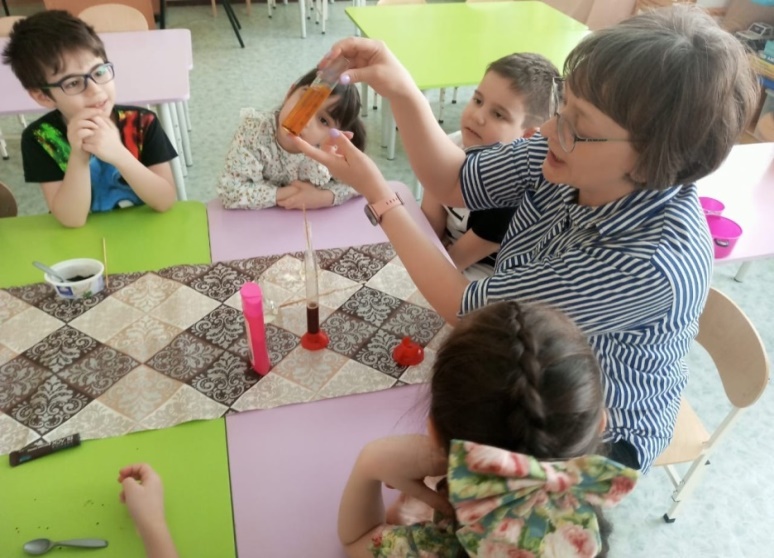 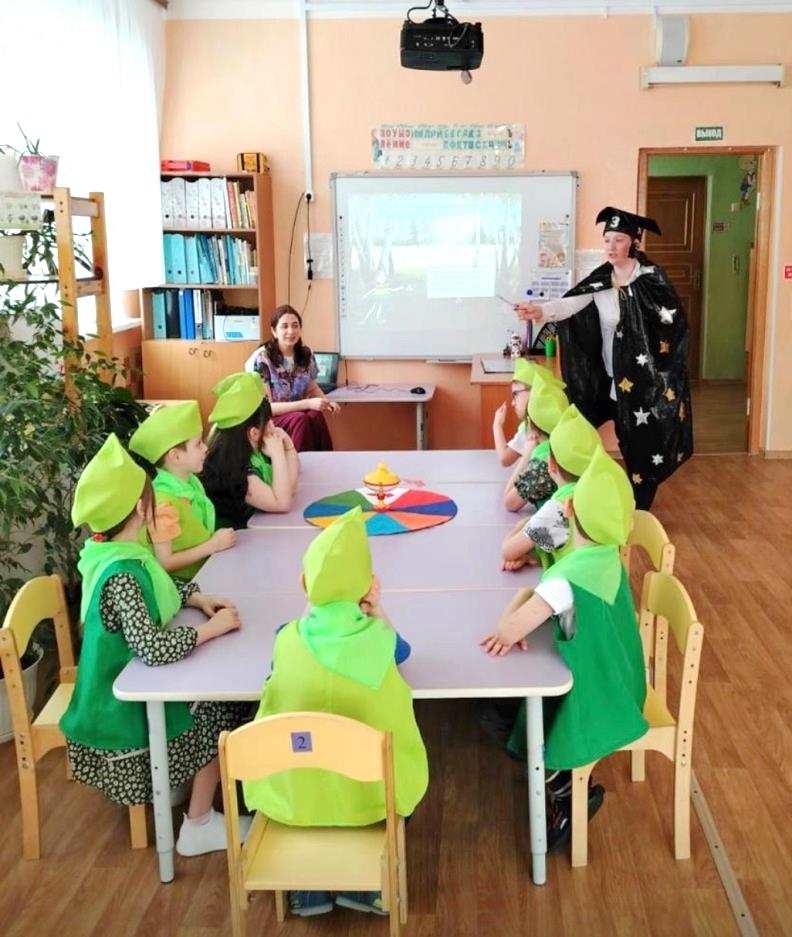 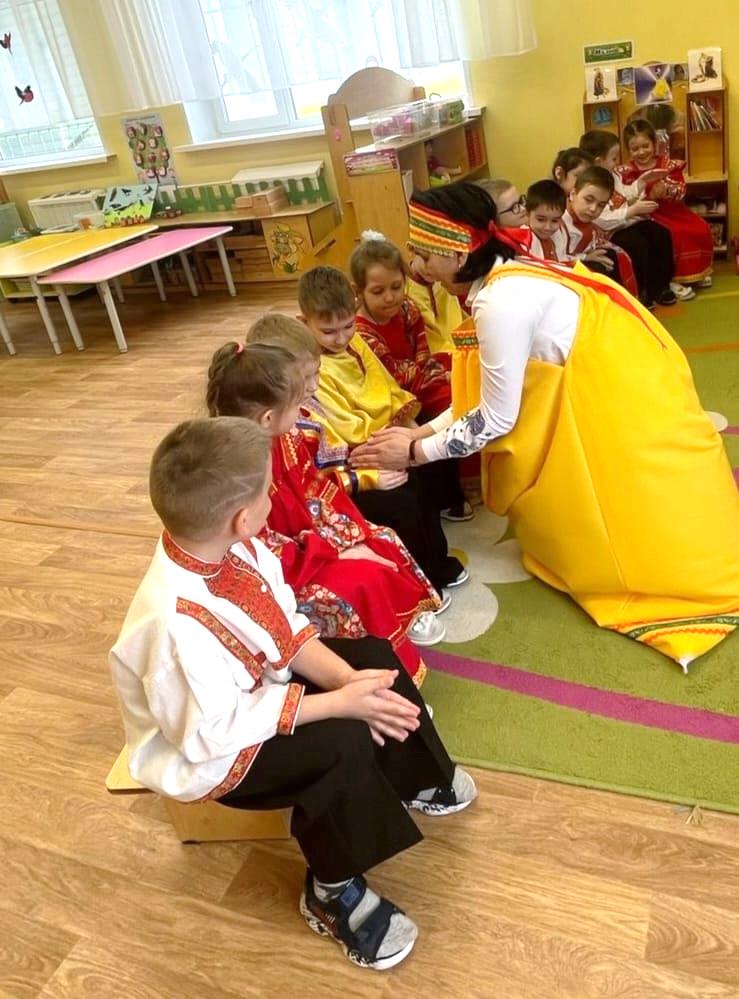 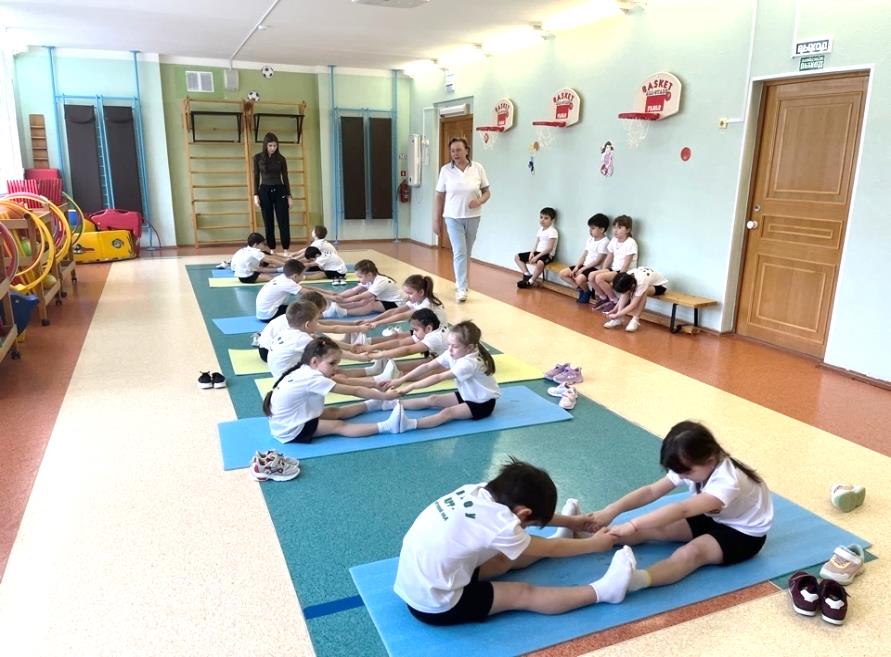 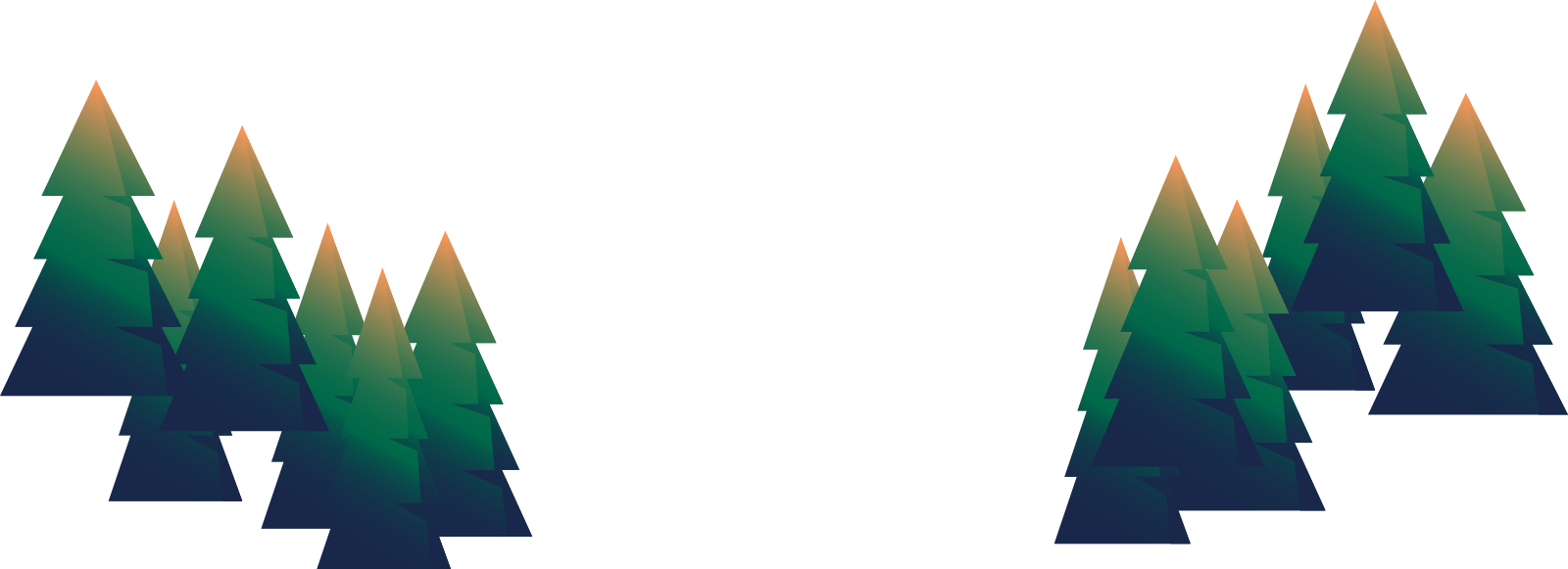 А после образовательной деятельности, во время прогулки или просто в свободное время непроизвольно идет обсуждение среди детей только что полученной информации.
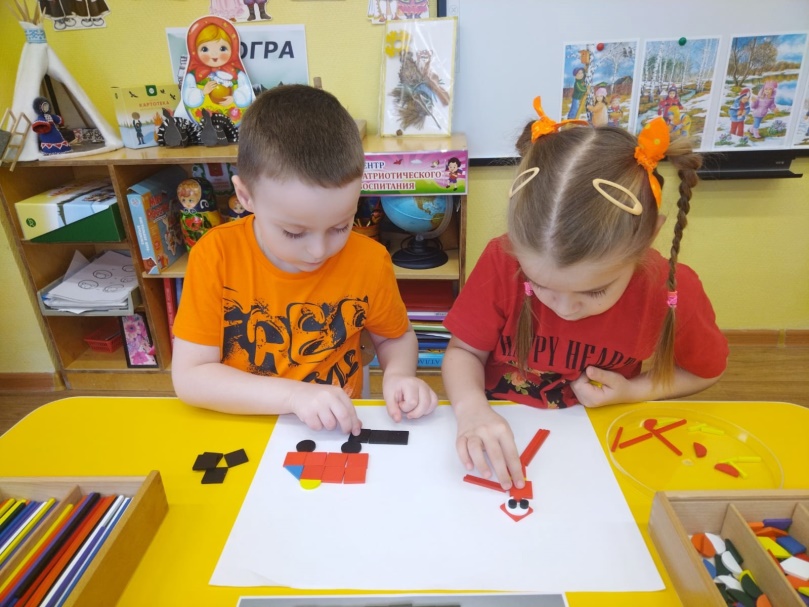 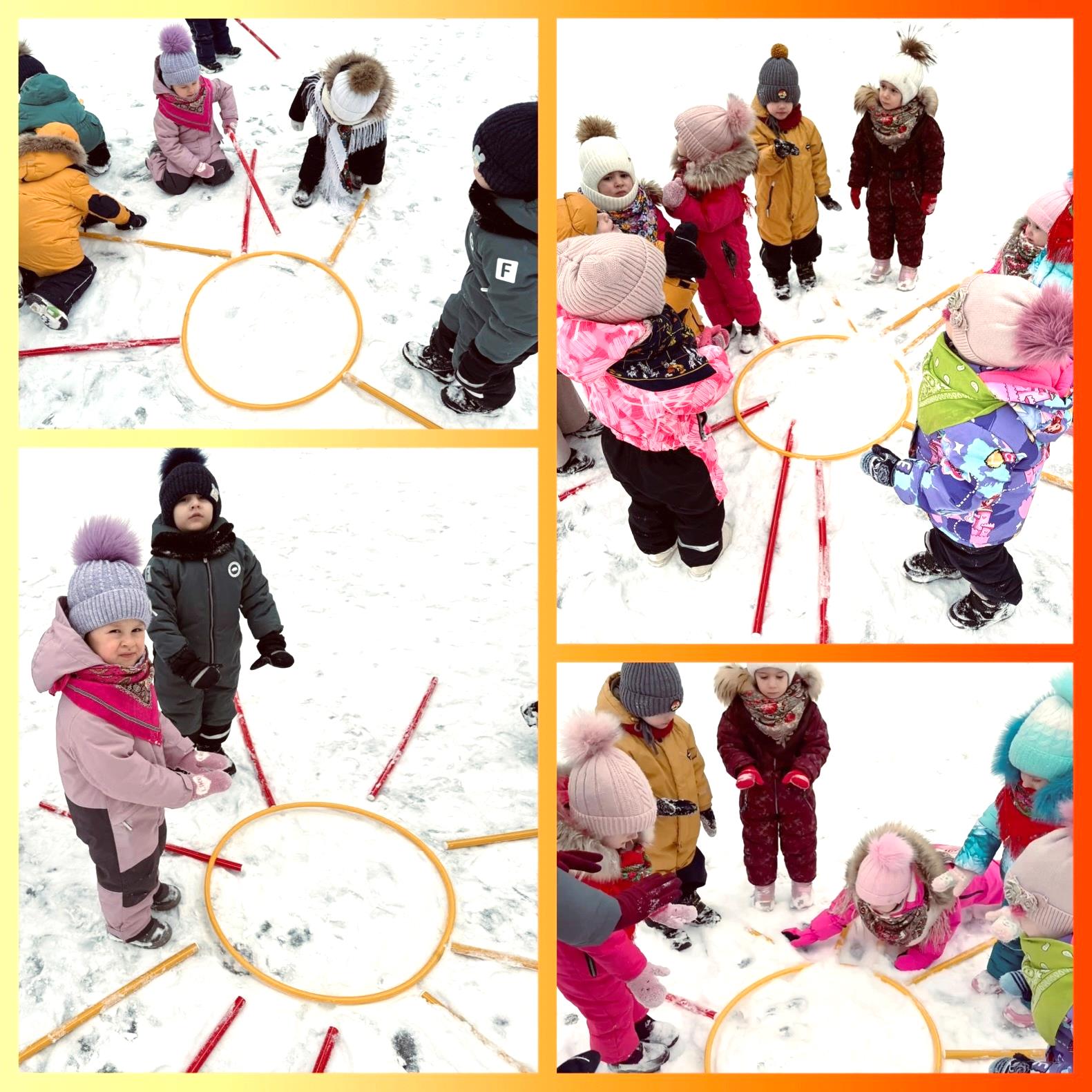 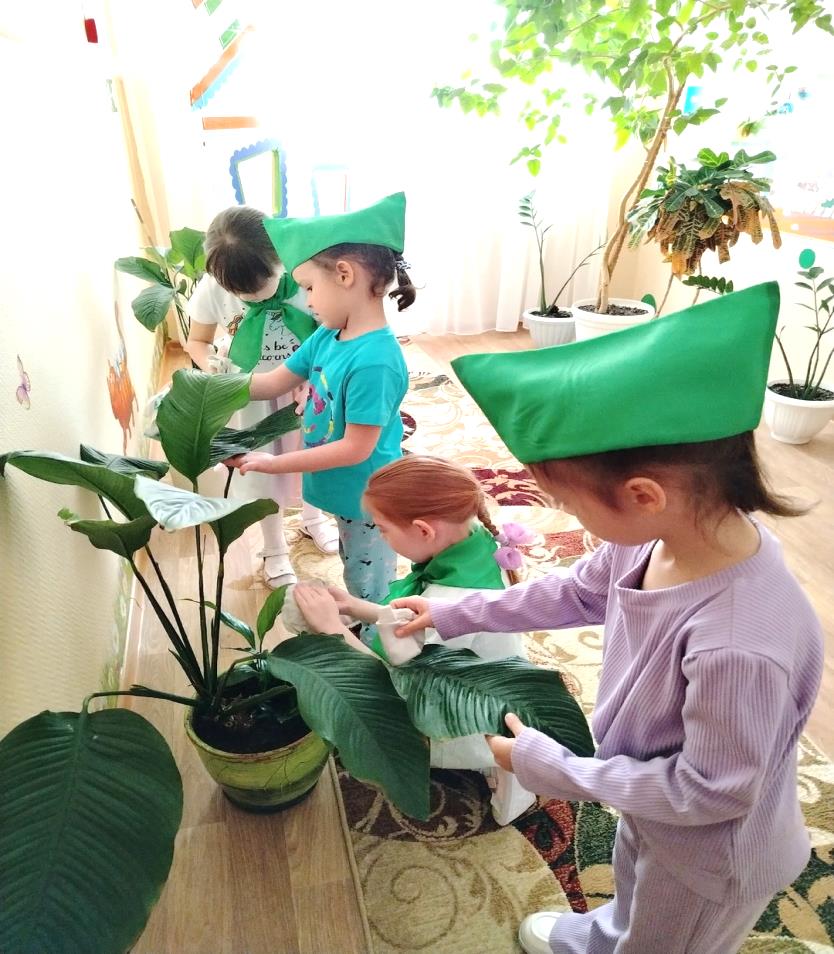 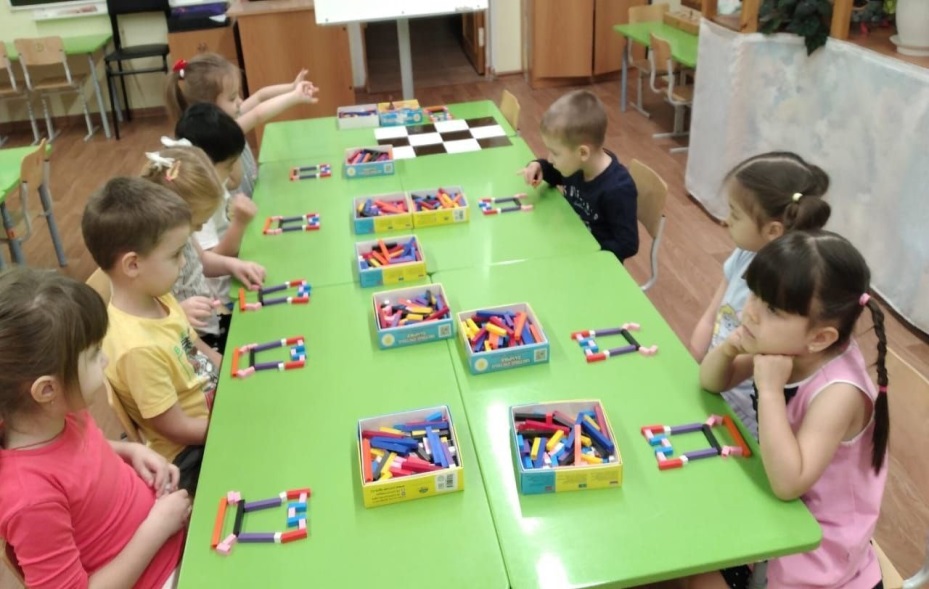 ОБМЕН ПЕРЕДОВЫМ ОПЫТОМ С ДОУ
УЧАСТИЕ ПЕДАГОГОВ В ГОРОДСКОМ МАРАФОНЕ 
«ПОДЕЛИМСЯ ОПЫТОМ»
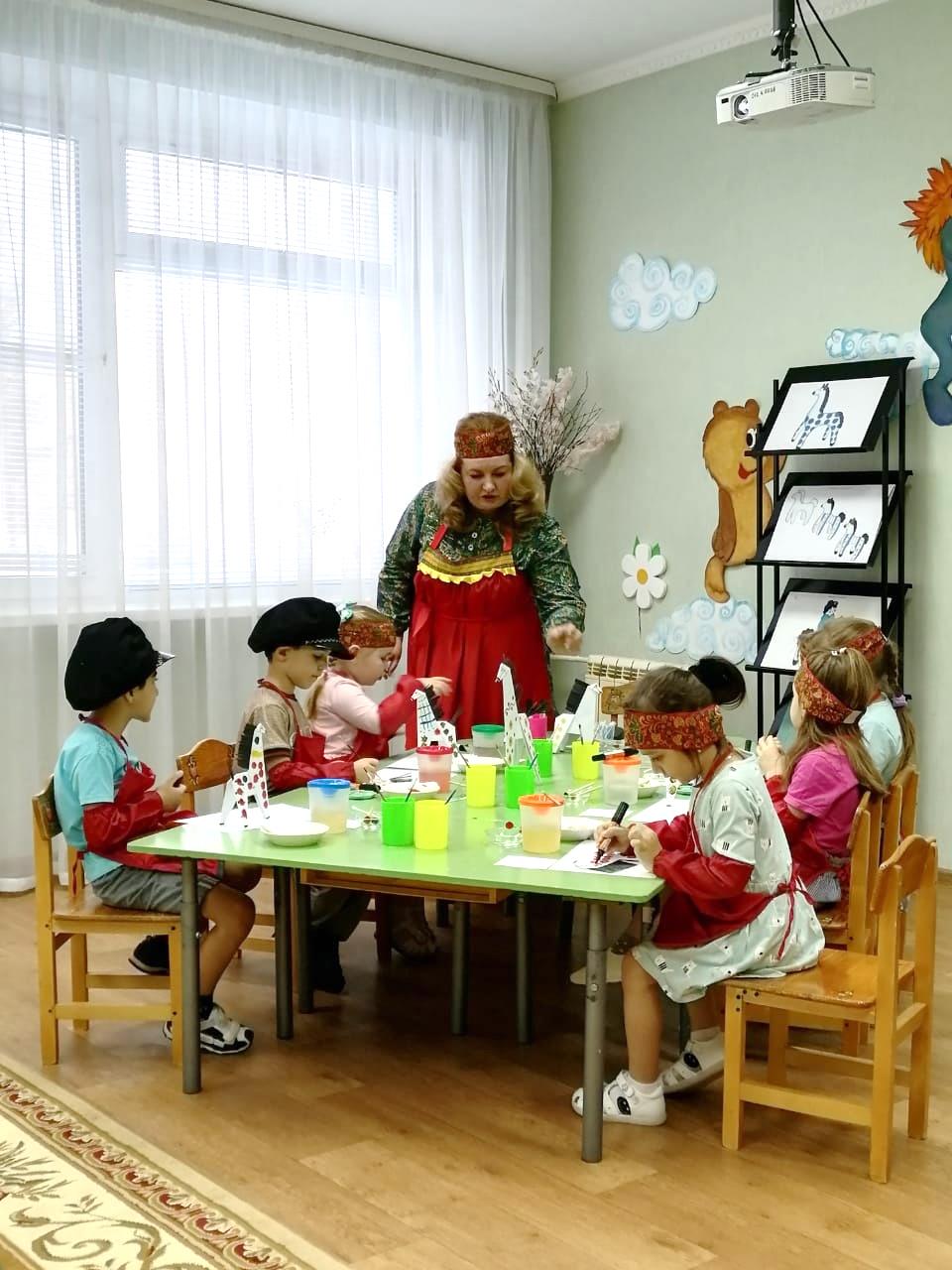 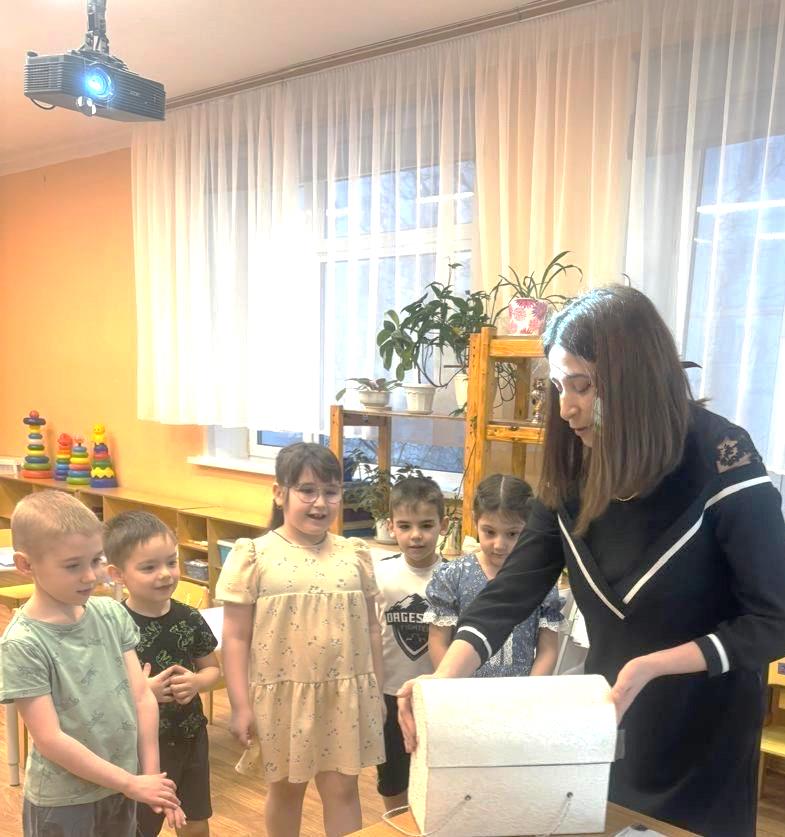 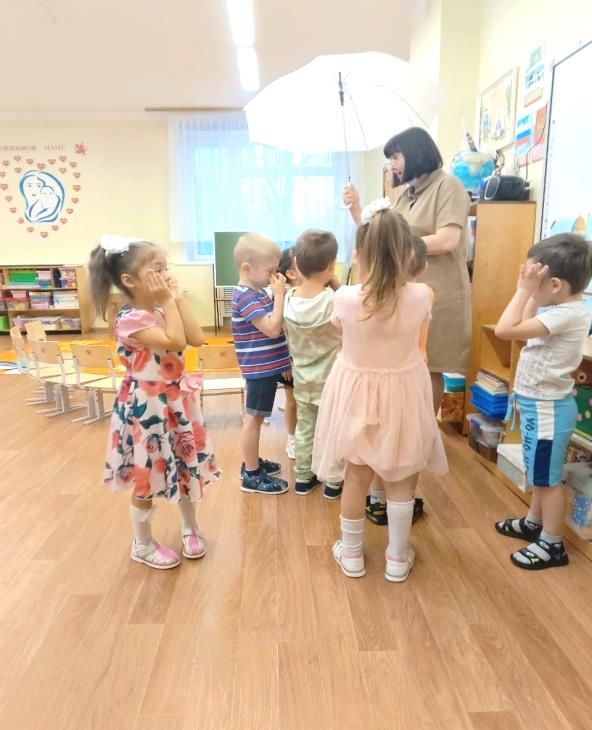 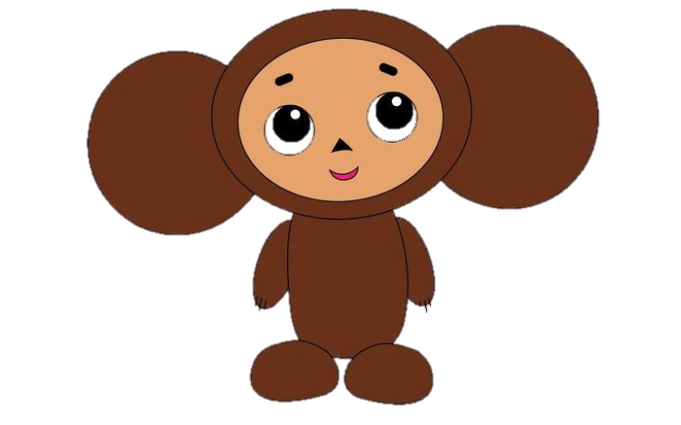 ОБМЕН ПЕРЕДОВЫМ ОПЫТОМ С ДОУ
УЧАСТИЕ ПЕДАГОГОВ В ГОРОДСКОМ МАРАФОНЕ 
«ПОДЕЛИМСЯ ОПЫТОМ»
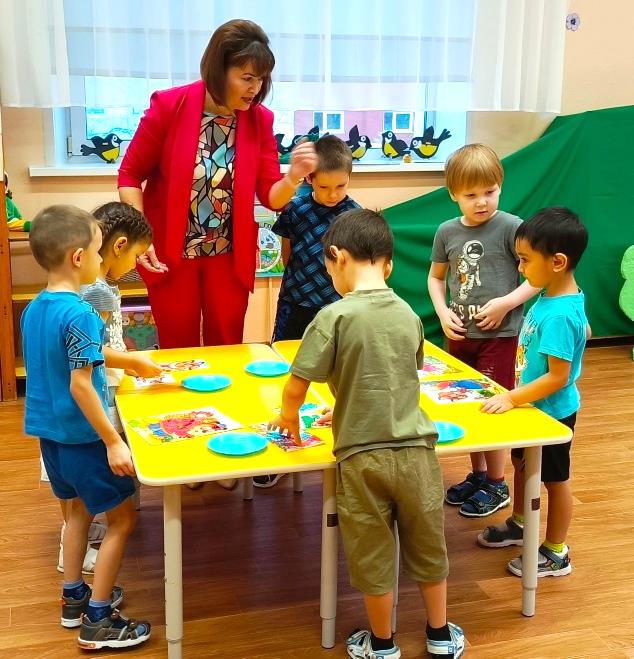 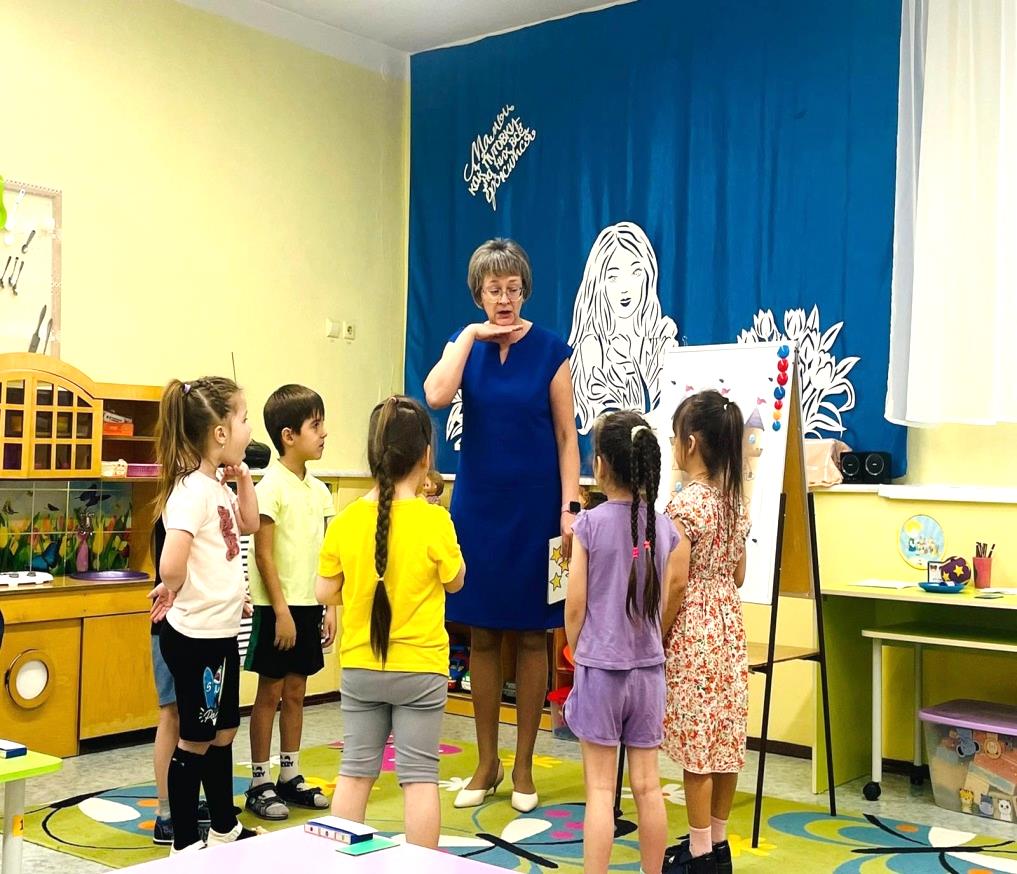 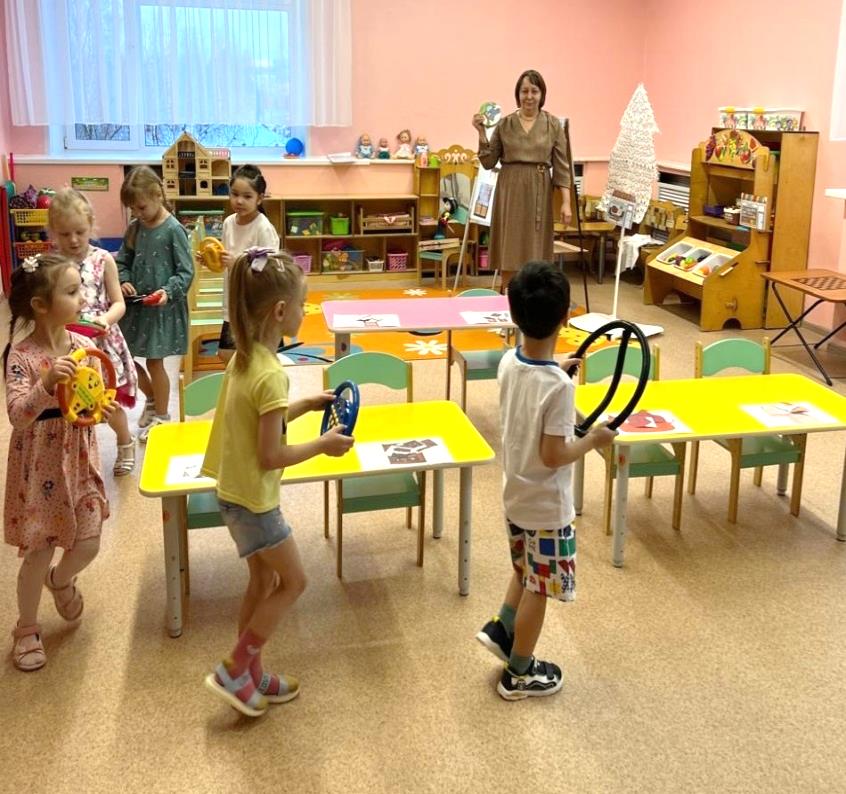 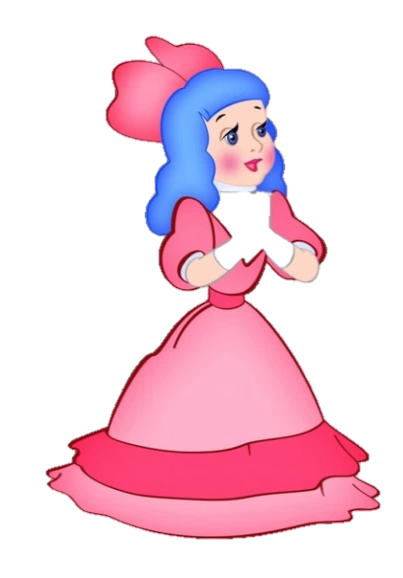 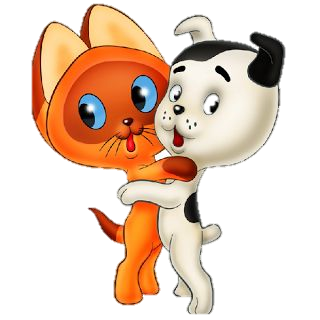 ОБМЕН ПЕРЕДОВЫМ ОПЫТОМ С ДОУ
УЧАСТИЕ ПЕДАГОГОВ В ГОРОДСКОМ МАРАФОНЕ 
«ПОДЕЛИМСЯ ОПЫТОМ»
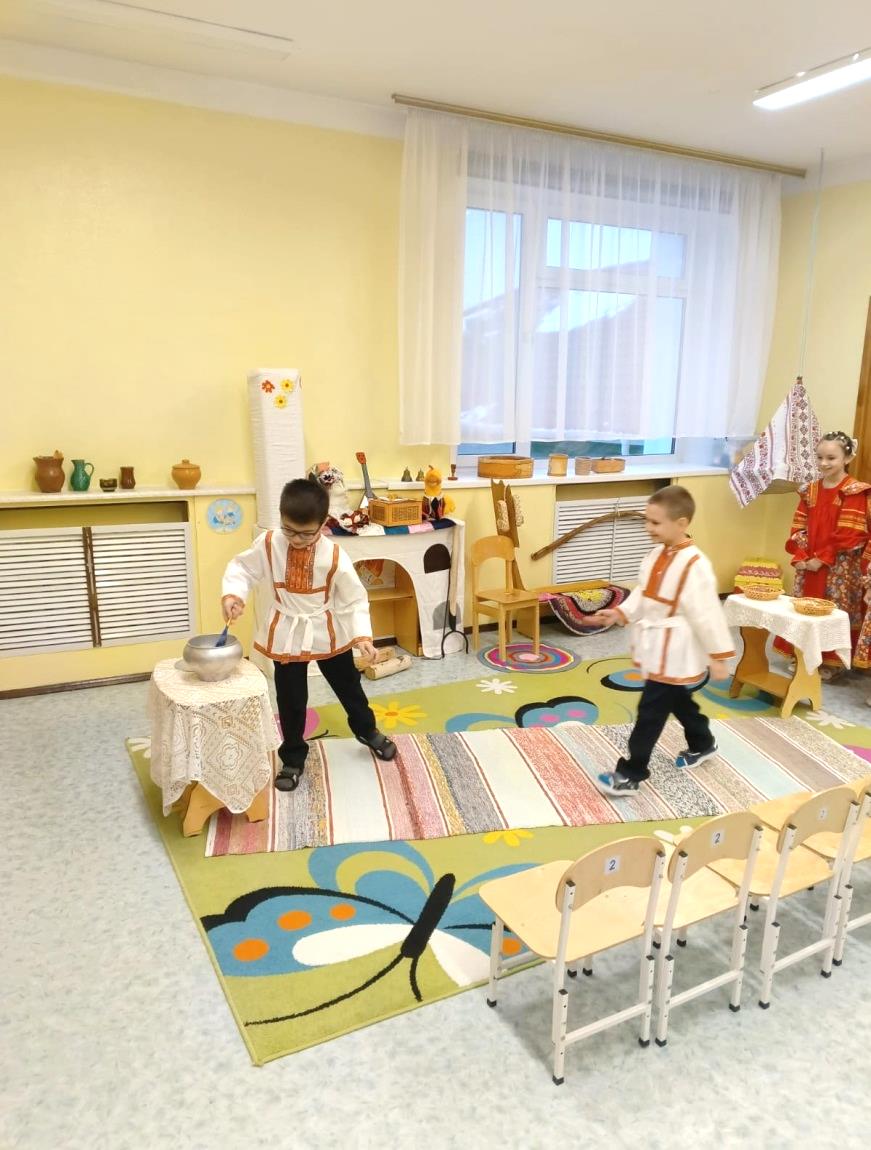 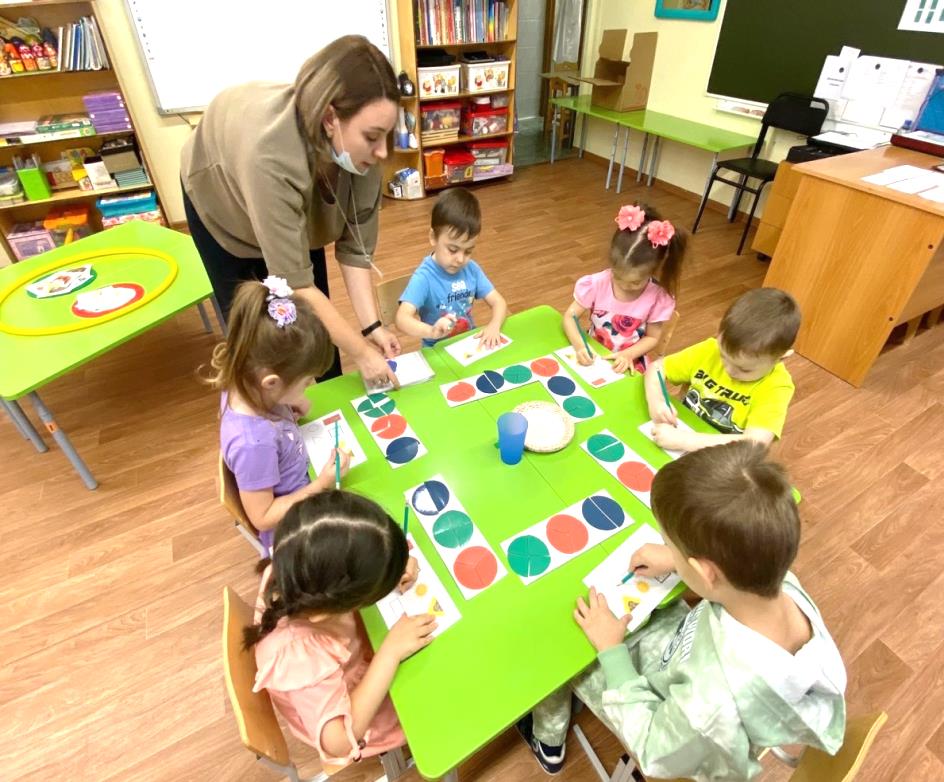 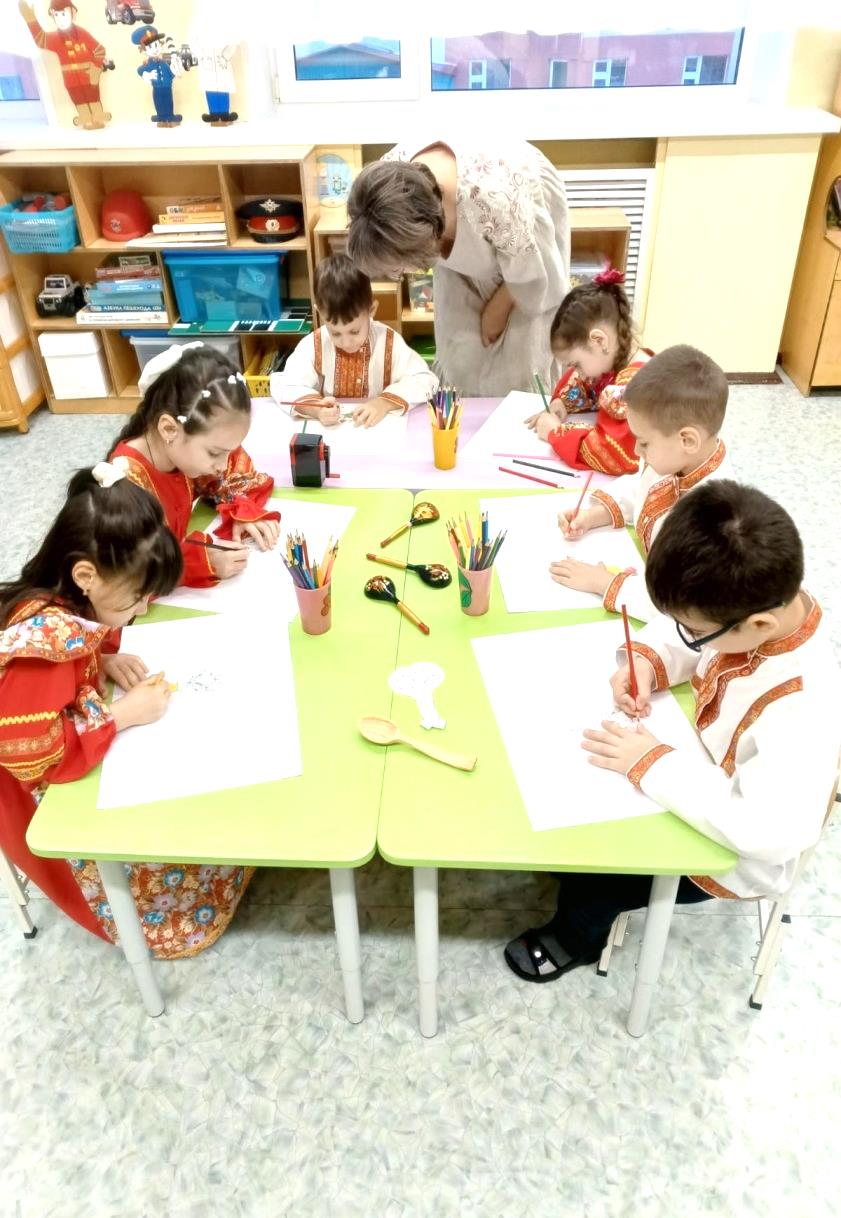 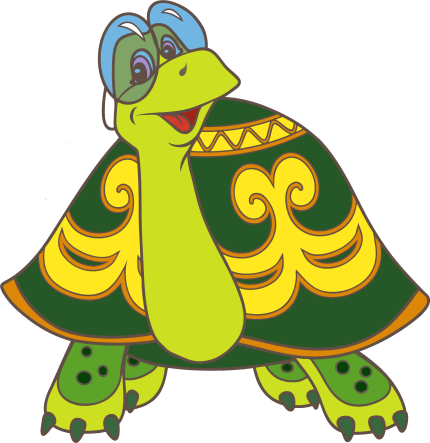 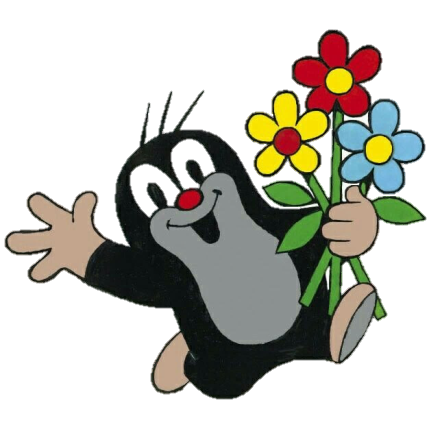 ОБМЕН ПЕРЕДОВЫМ ОПЫТОМ С ДОУ
В РАМКАХ ГОДА «ПЕДАГОГА И НАСТАВНИКА»
МАСТЕР – КЛАСС «ПУТЕШЕСТВИЕ В  ПЕРВОБЫТНЫЙ ВЕК»
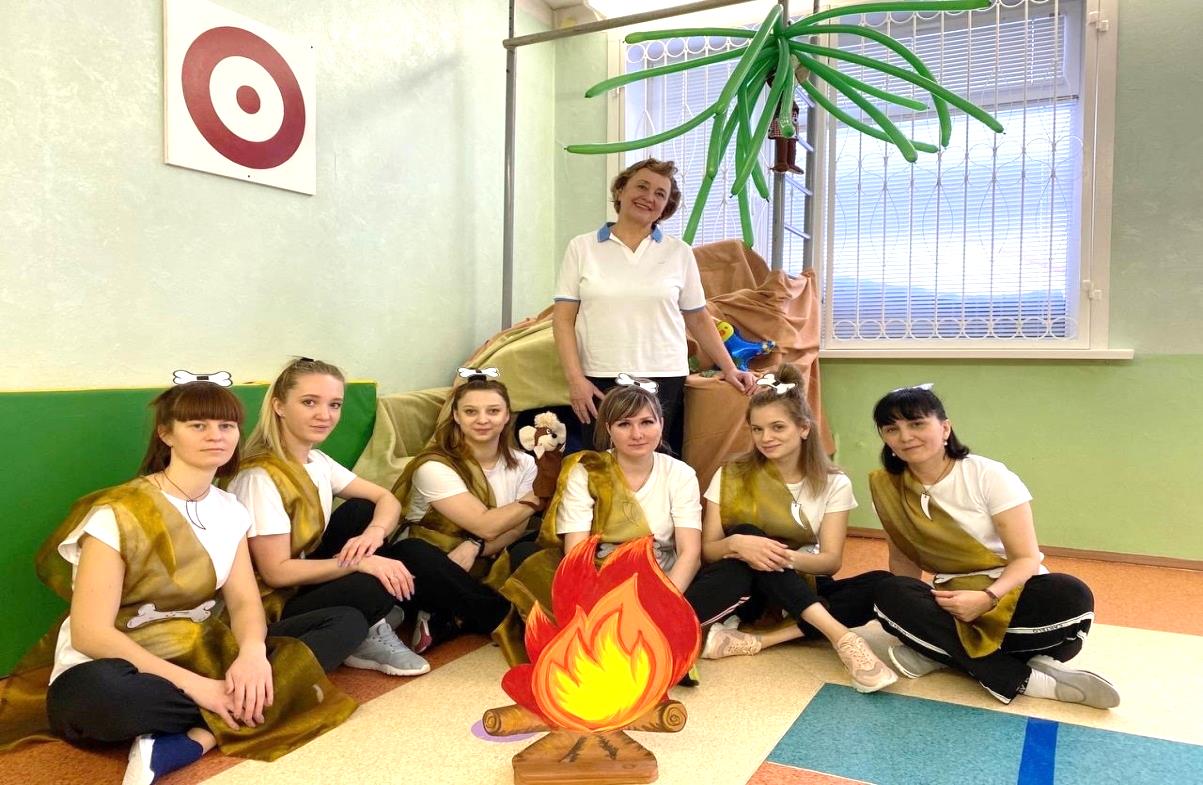 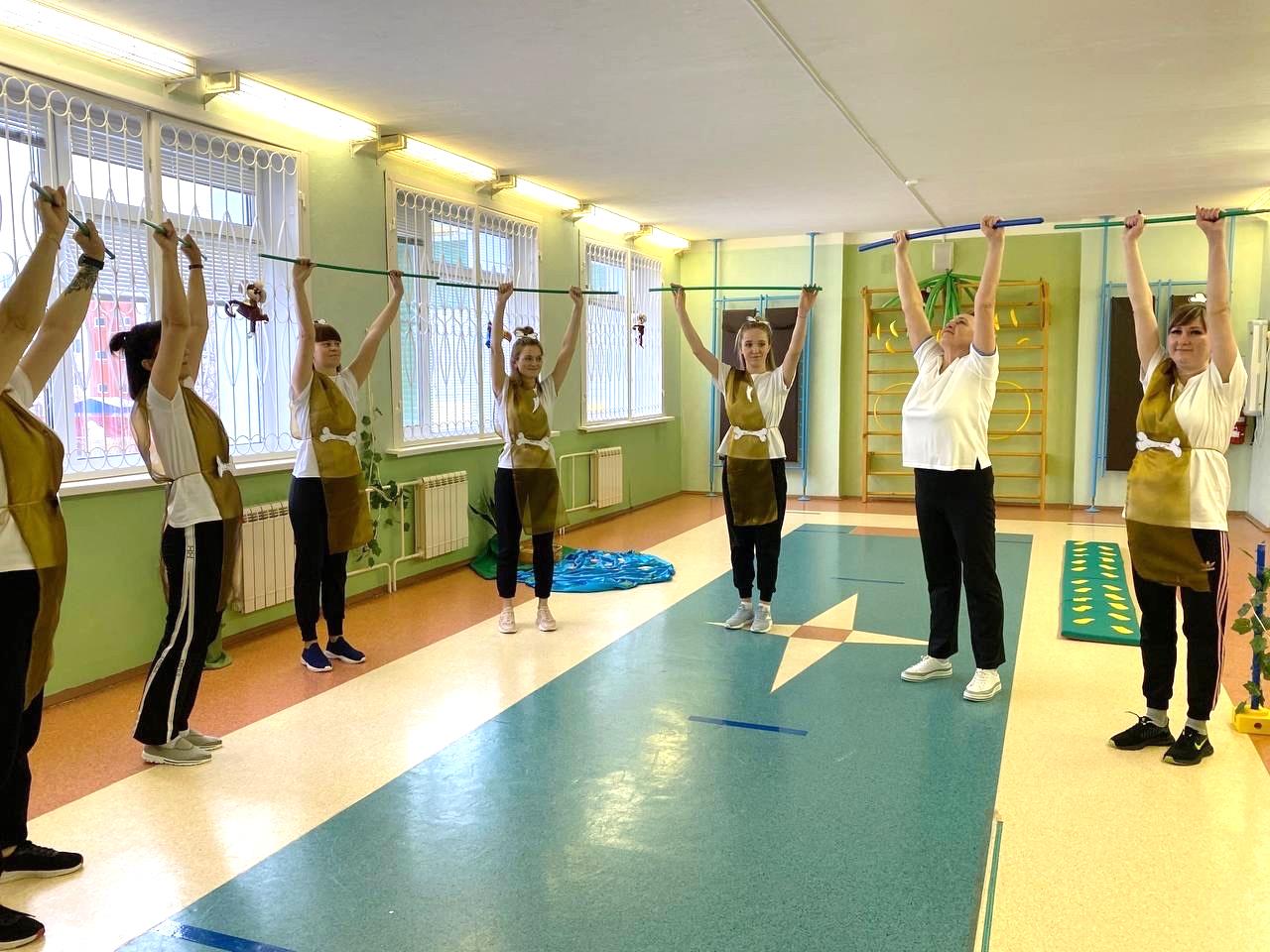 В РАМКАХ  ПЛАНА  «ДОРОЖНАЯ КАРТА»
ПРОЕКТ «НАСТАВНИЧЕСТВО» 
ПЕДАГОГИЧЕСКАЯ ГОСТИНАЯ ДЛЯ МОЛОДЫХ ПЕДАГОГОВ
 «ОТ ТЕОРИИ К ПРАКТИКЕ»
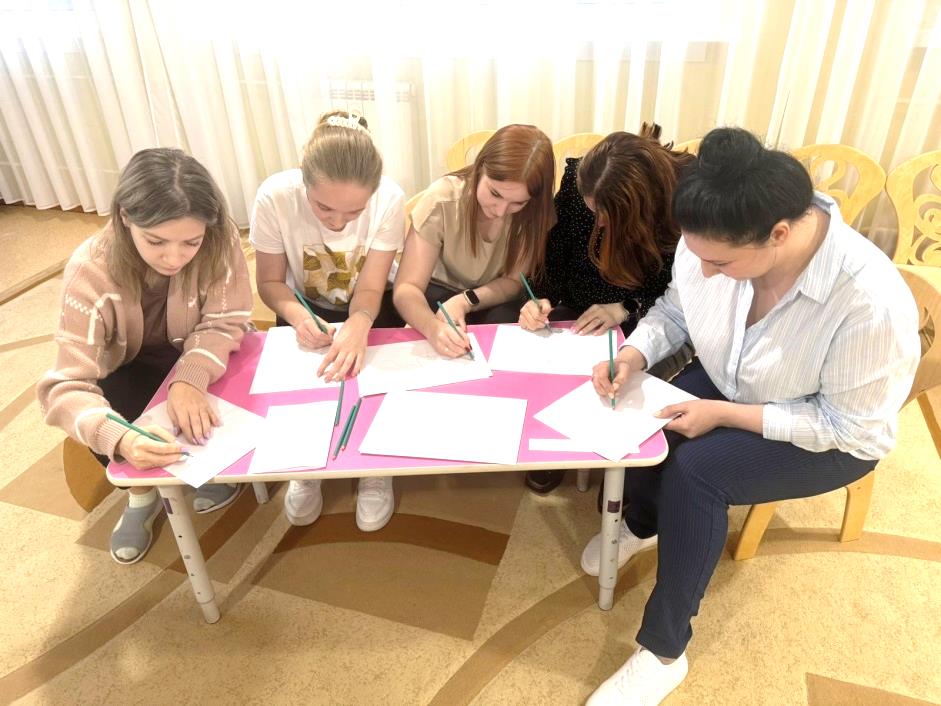 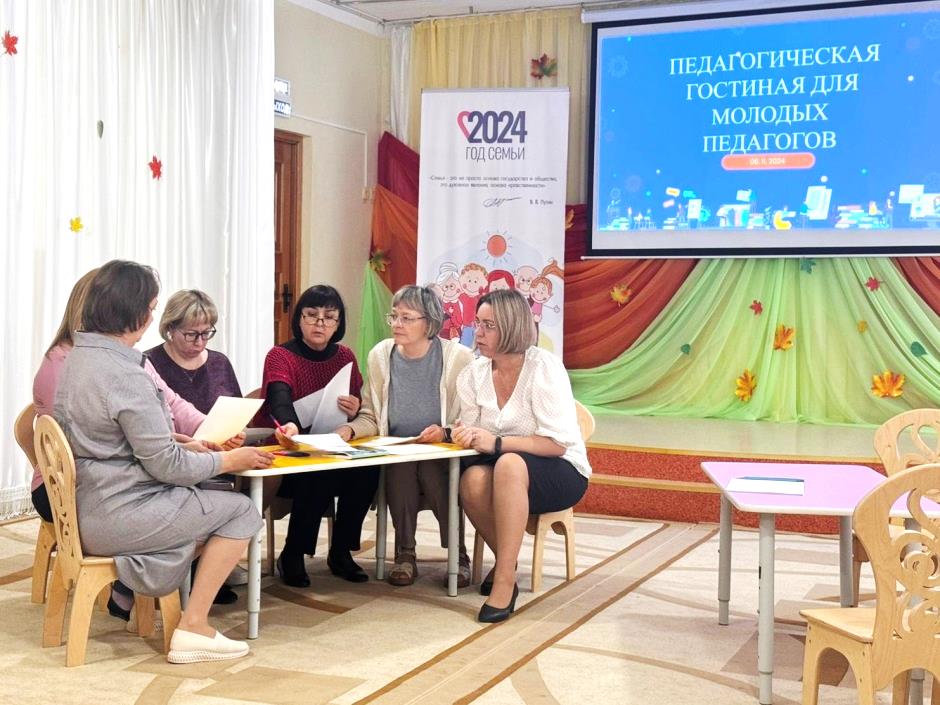 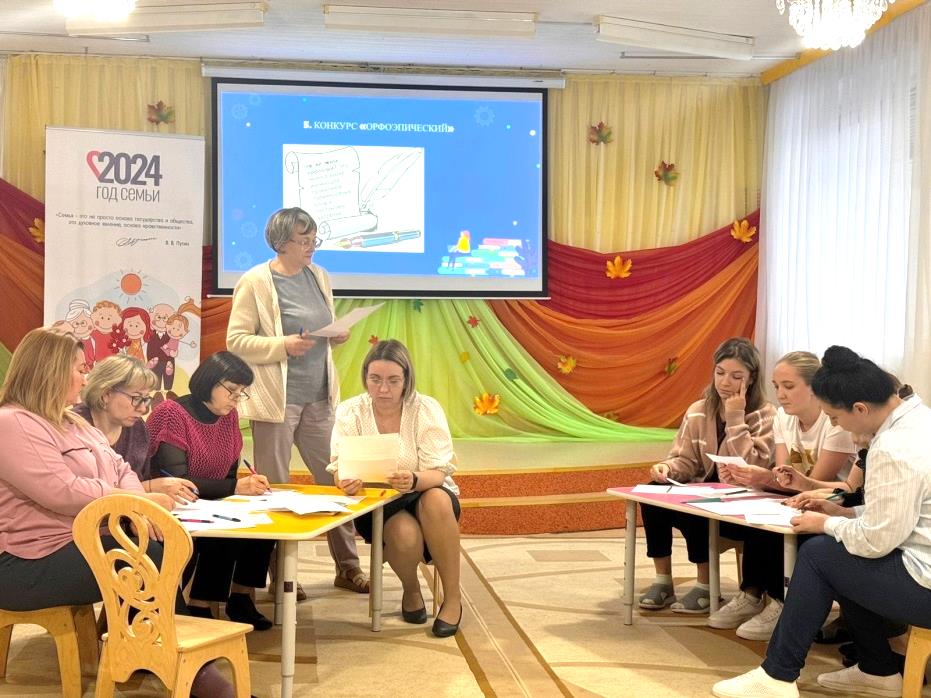 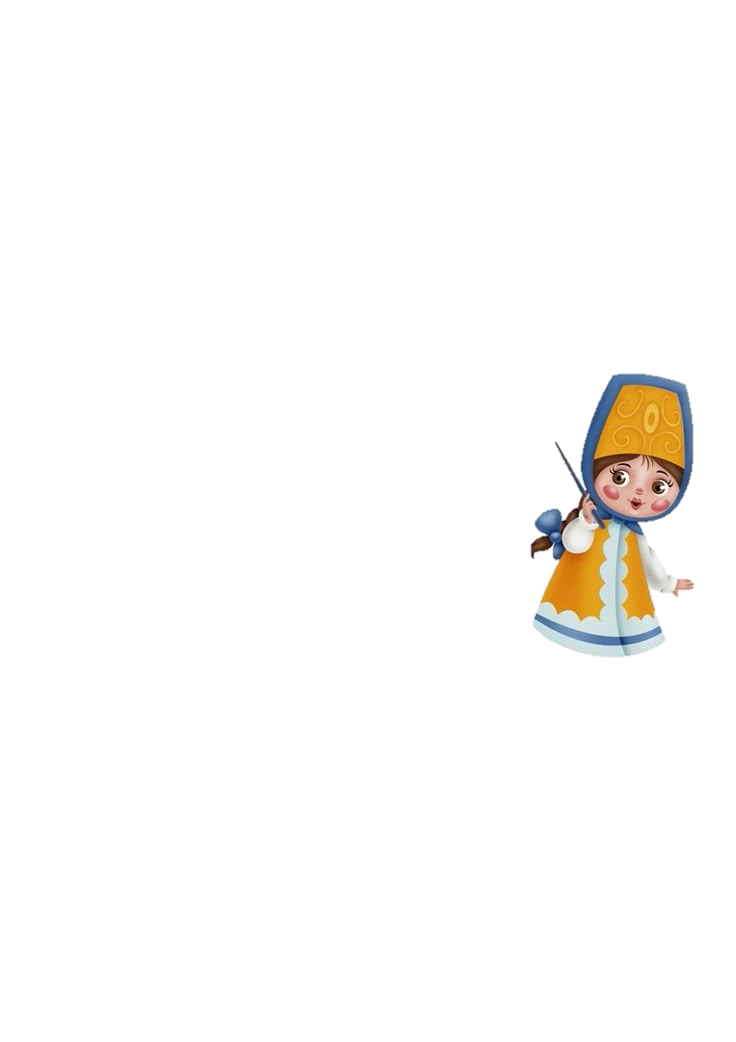 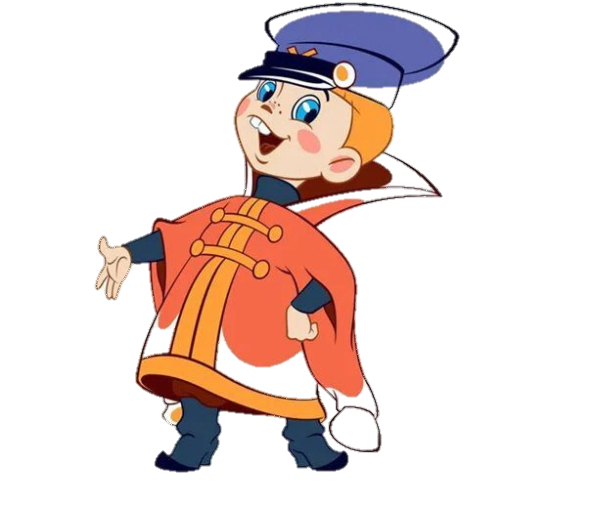 ОБМЕН ПЕРЕДОВЫМ ОПЫТОМ С ДОУ
В РАМКАХ ГОДА «ПЕДАГОГА И НАСТАВНИКА»
МАСТЕР – КЛАСС
 « БОГАТСТВО ОРНАМЕНТОВ НА ТАТАРСКИХ ПОЛОТЕНЦАХ»
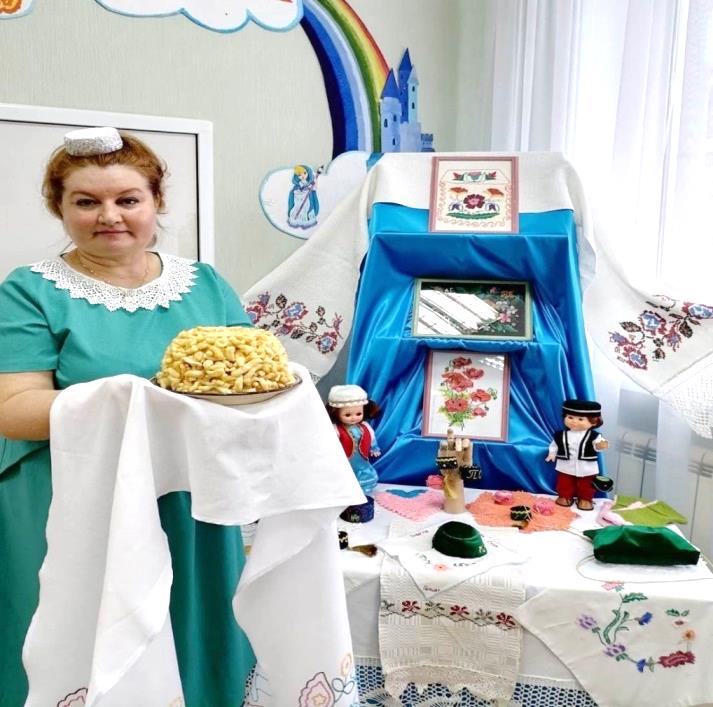 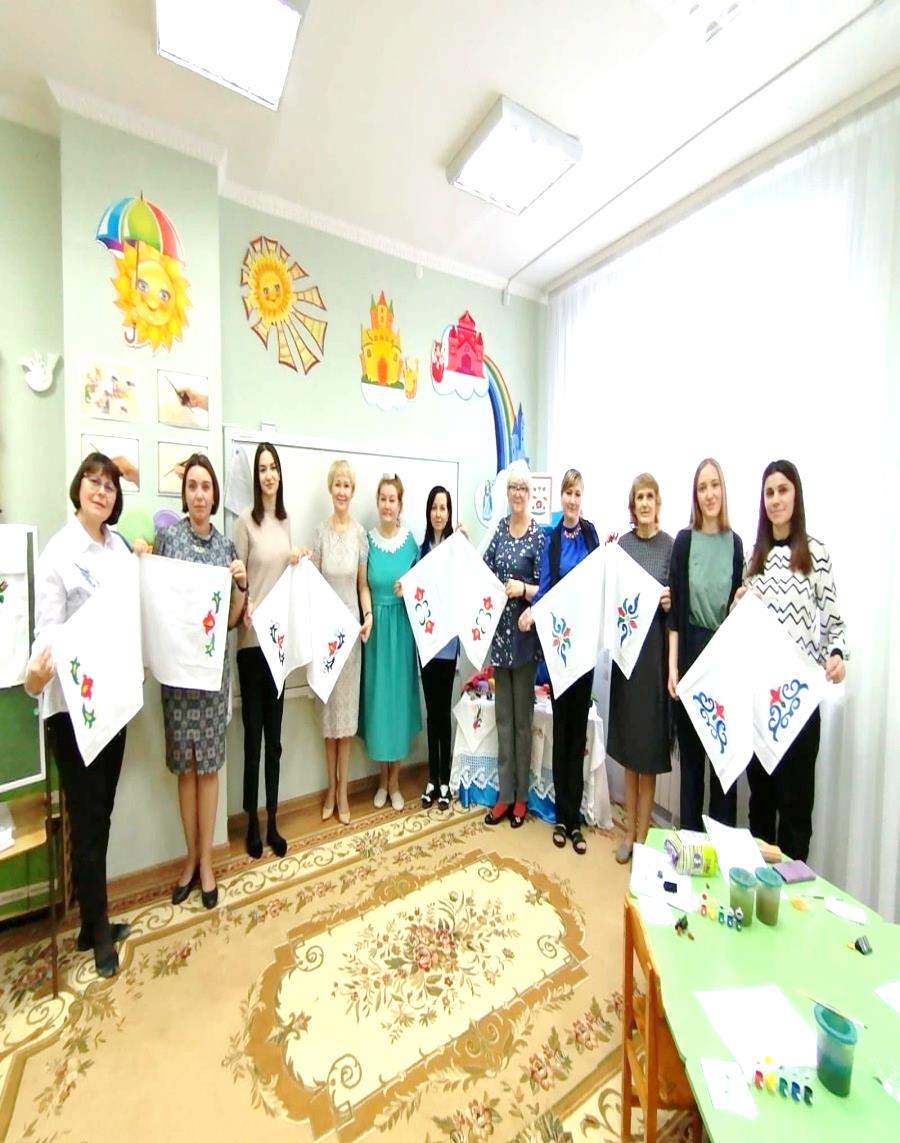 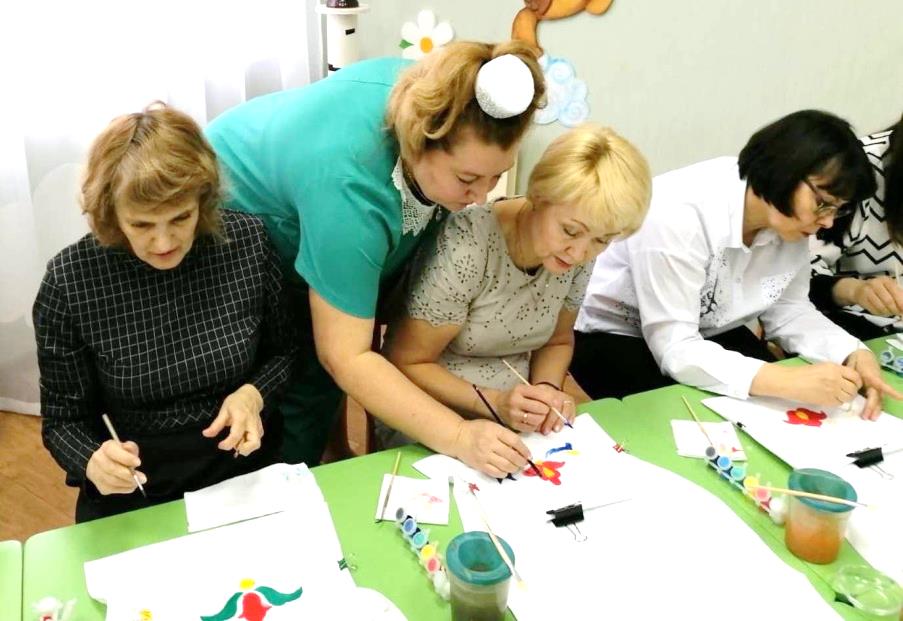 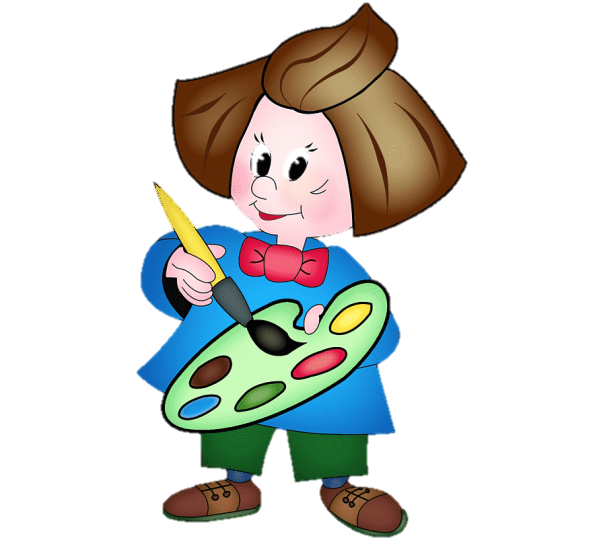 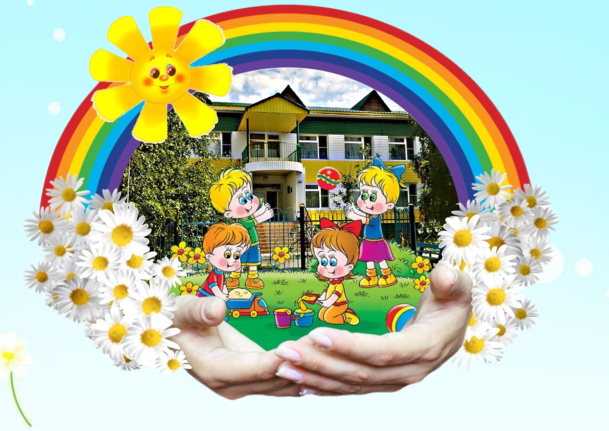 ИННОВАЦИОННАЯ ДЕЯТЕЛЬНОСТЬ 
РЕАЛИЗАЦИЯ
 ПРОГРАММЫ  «ЮГРА»
НАУКОГРАД
ИНФОГРАД
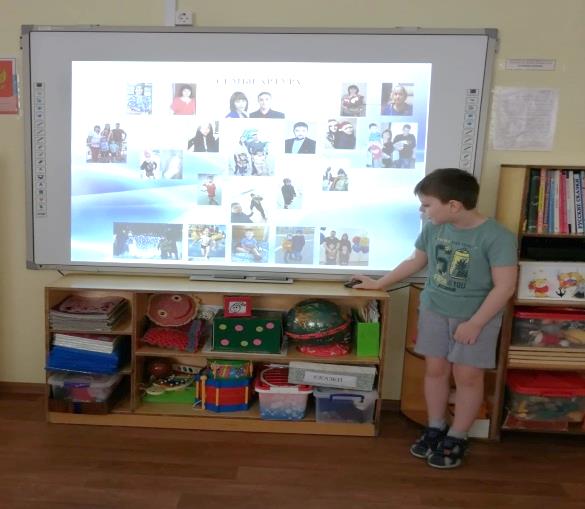 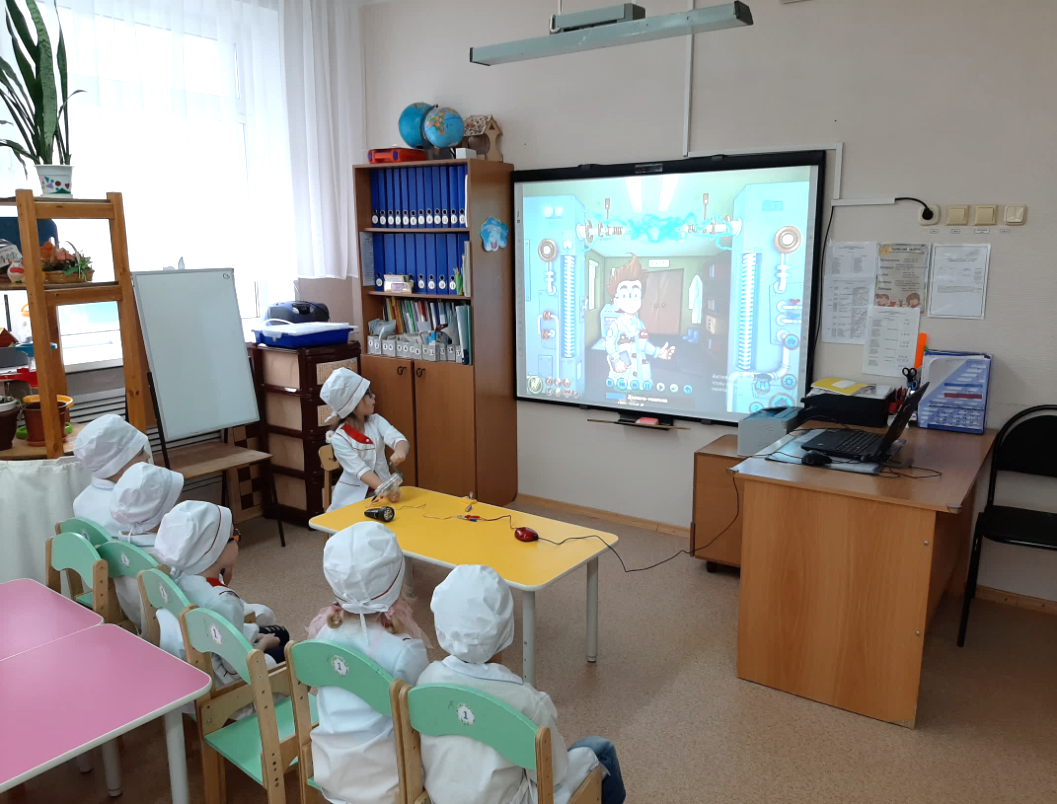 ТЕХНОГРАД
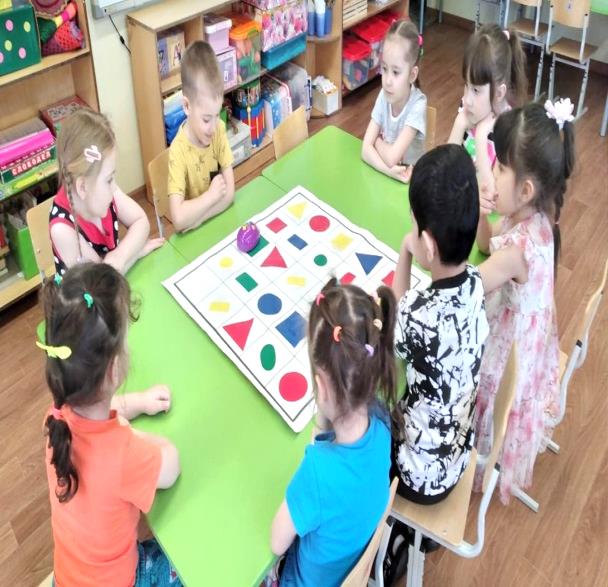 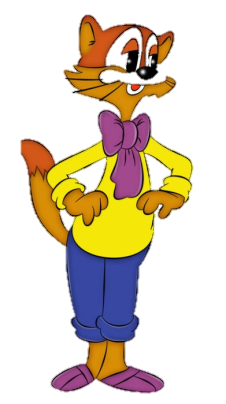 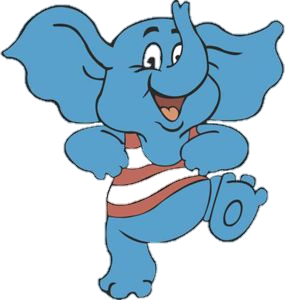 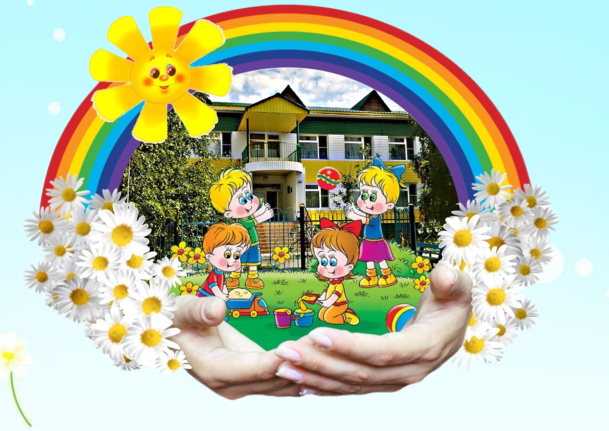 ПРОЕКТНАЯ ДЕЯТЕЛЬНОСТЬ 
ПЕДАГОГОВ
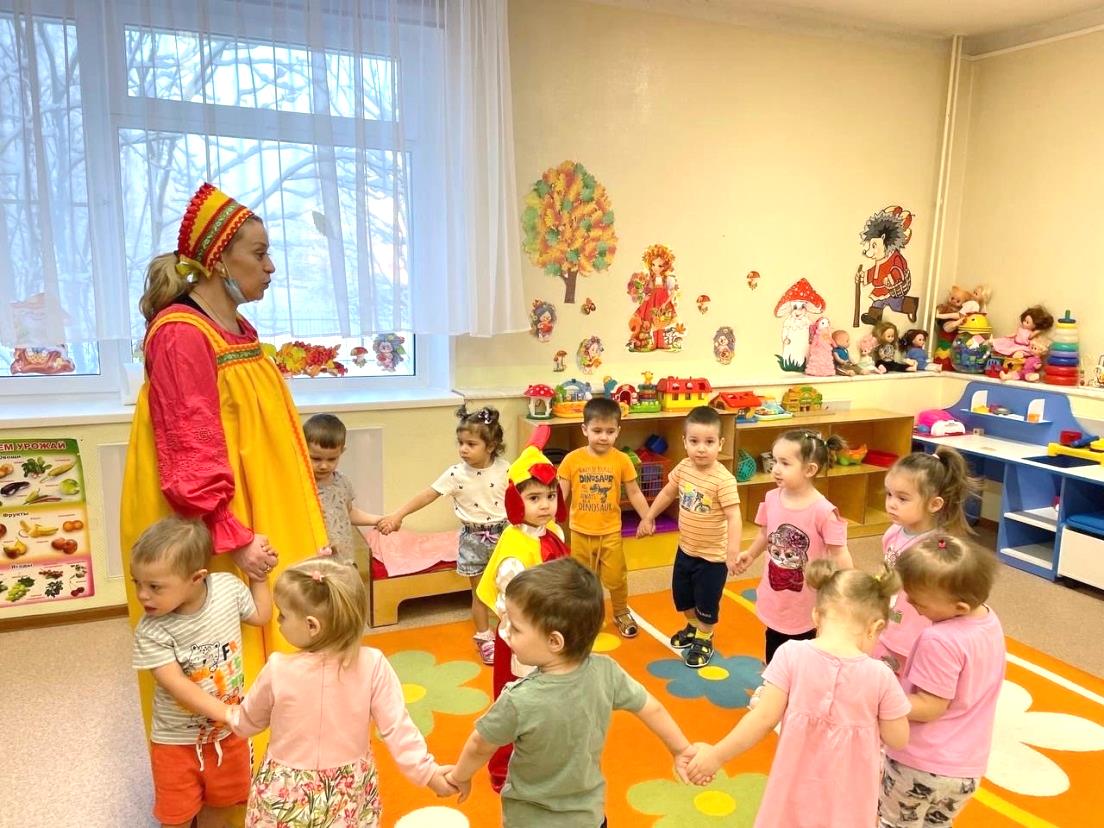 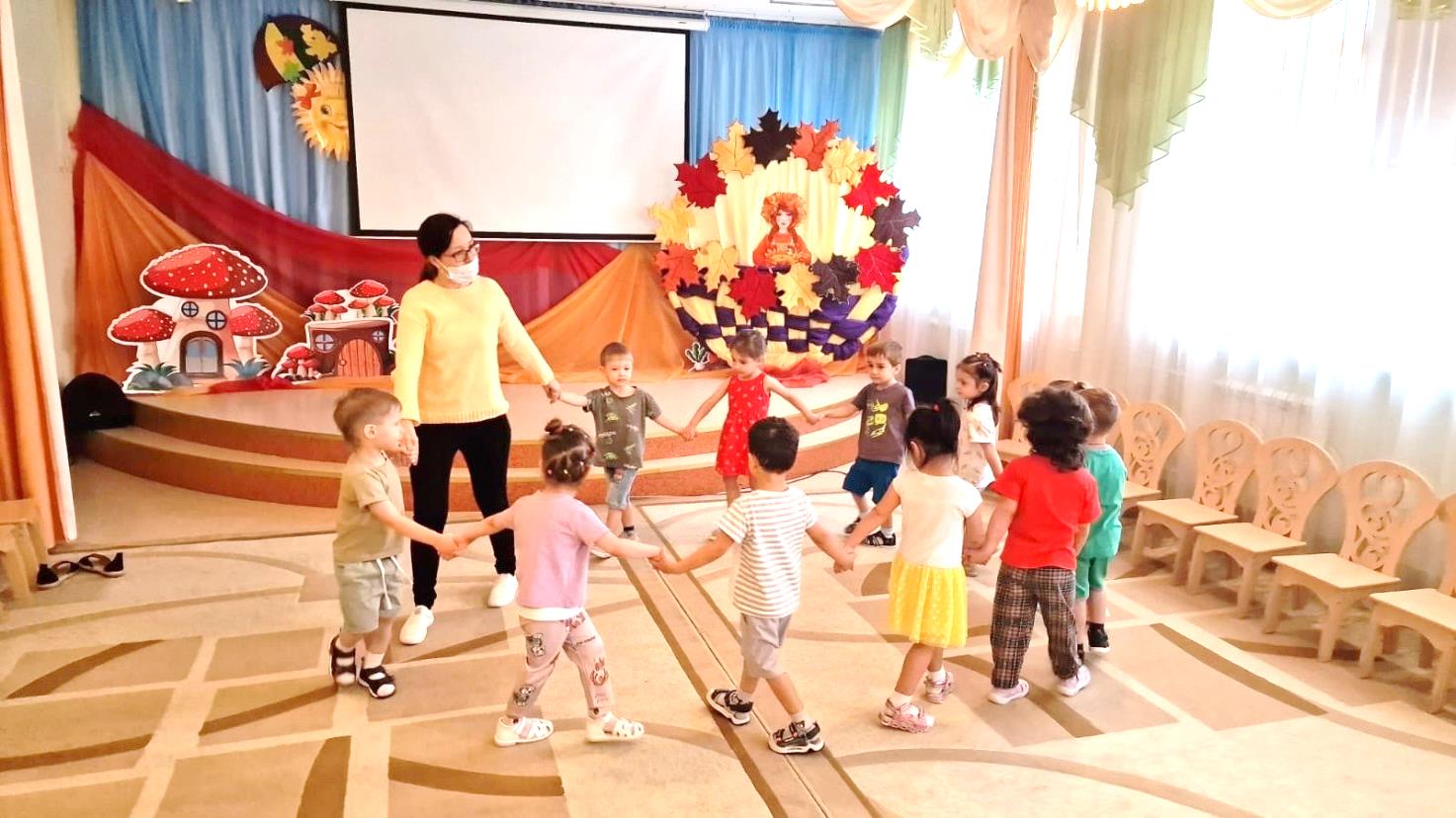 Проект 
«Развитие музыкально-ритмических 
движений у детей дошкольного возраста
Проект 
 «Развитие речи детей раннего возраста 
посредством фольклора»
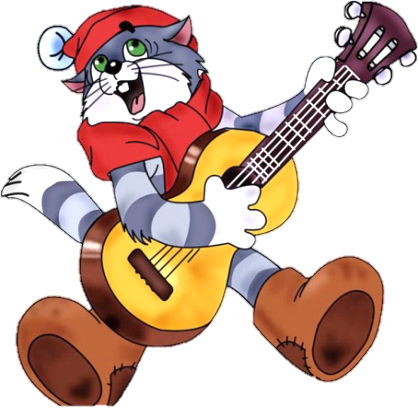 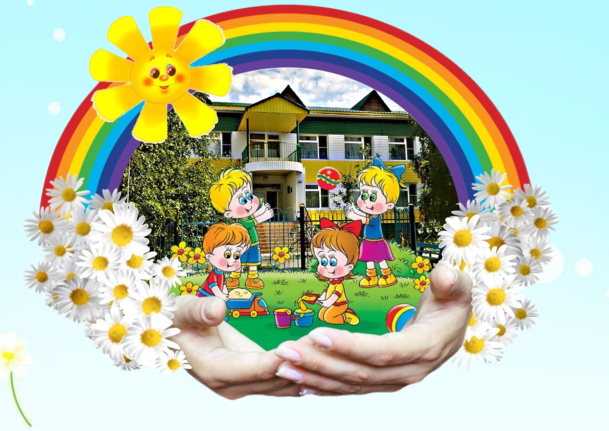 ПРОЕКТНАЯ ДЕЯТЕЛЬНОСТЬ 
ПЕДАГОГОВ
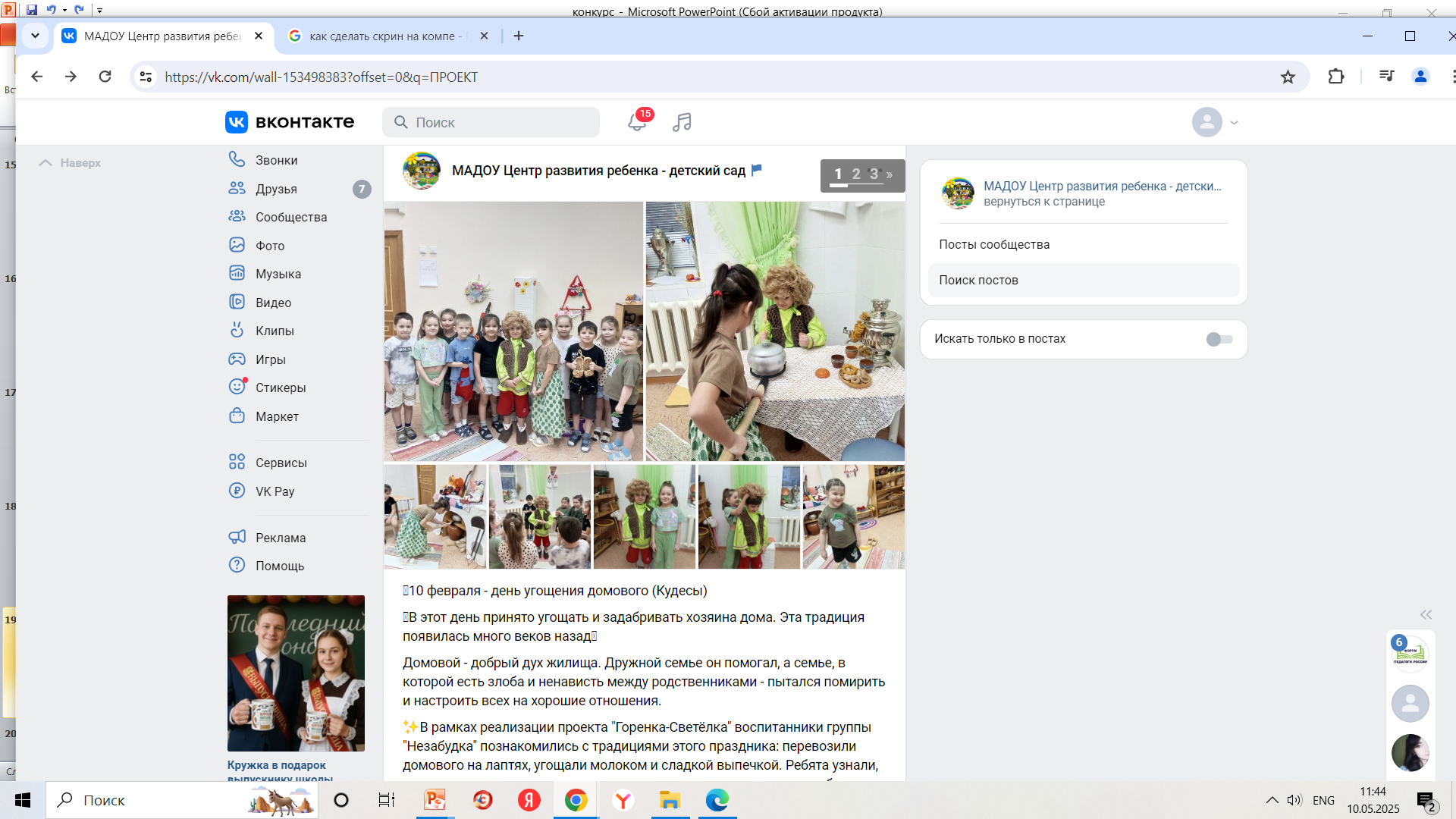 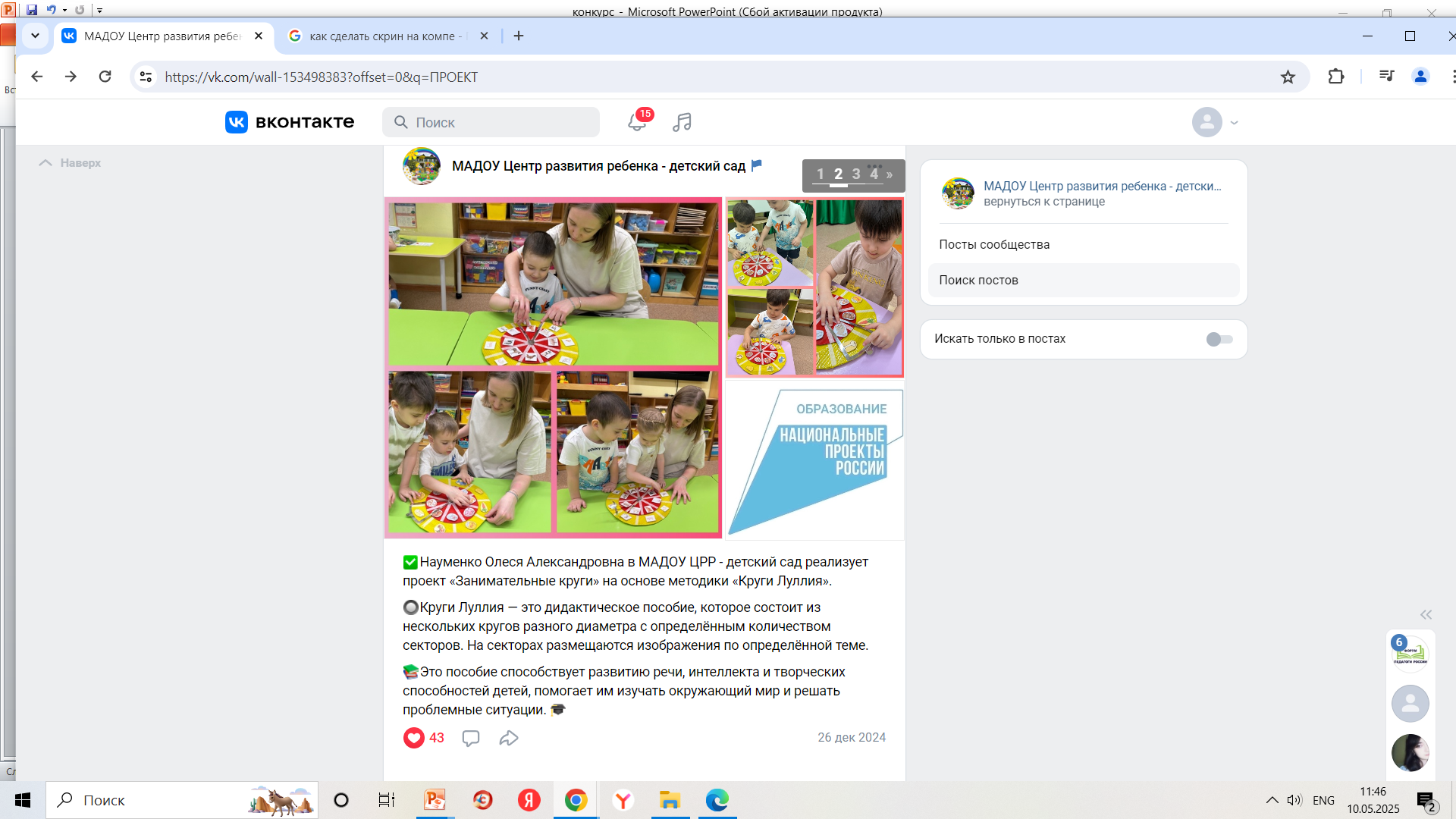 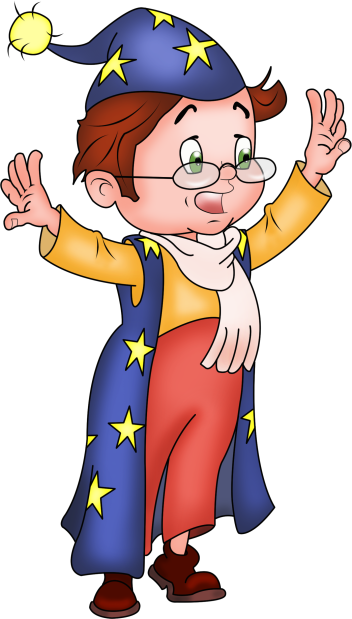 Проект 
«Горенка –Светёлка»
Проект 
 «Занимательные круги»  на основе методики «Круги Луллия»
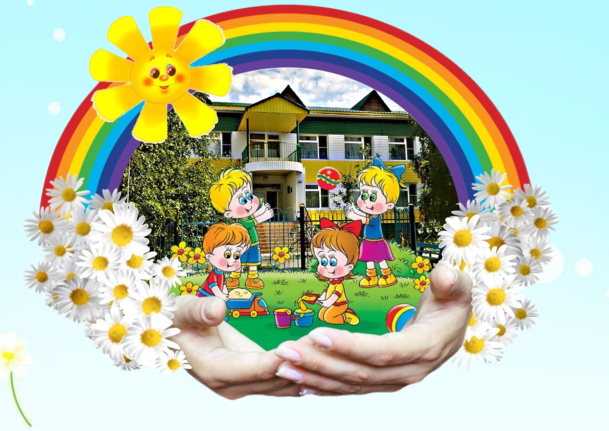 ПРОЕКТНАЯ ДЕЯТЕЛЬНОСТЬ 
ПЕДАГОГОВ
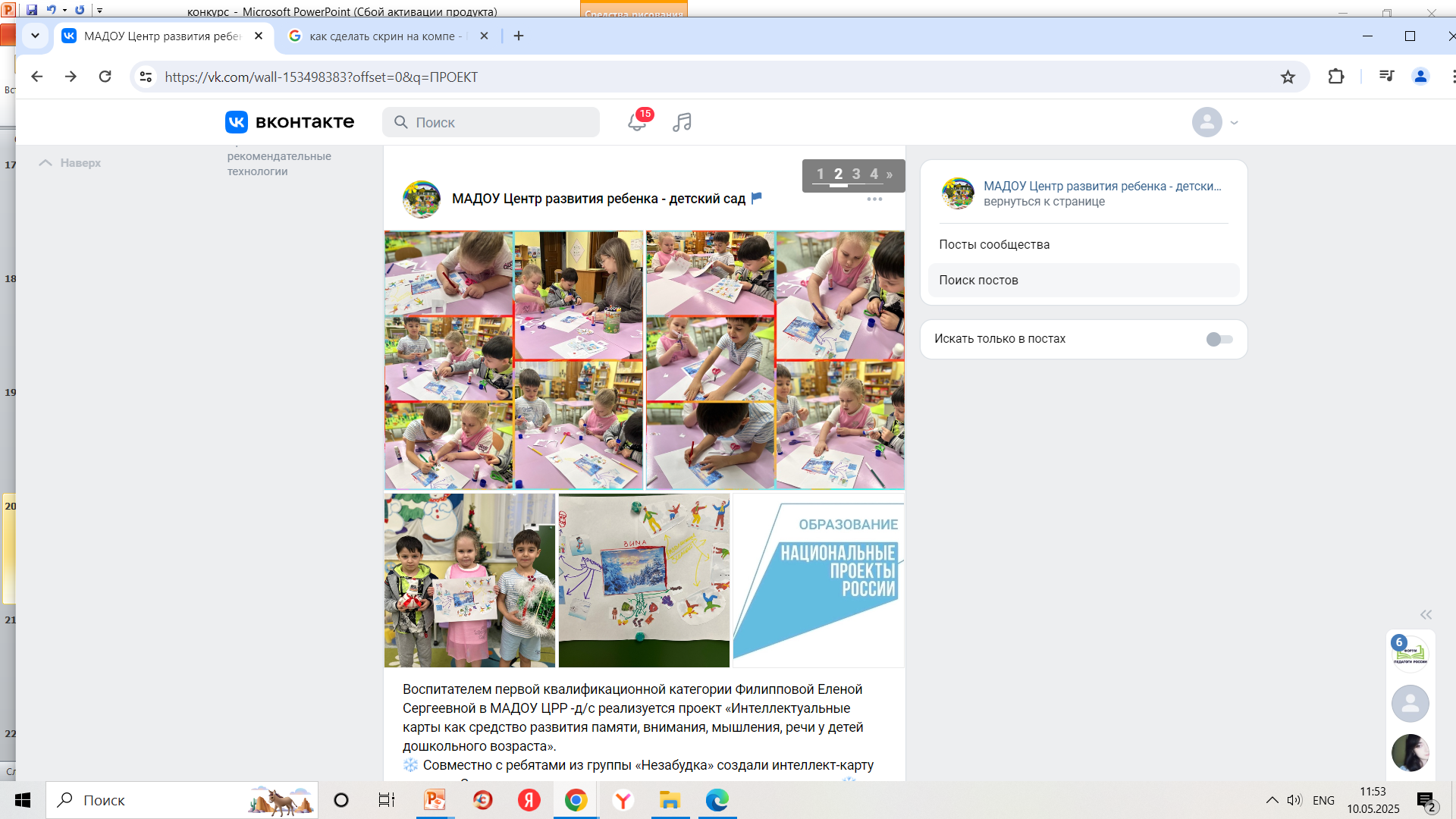 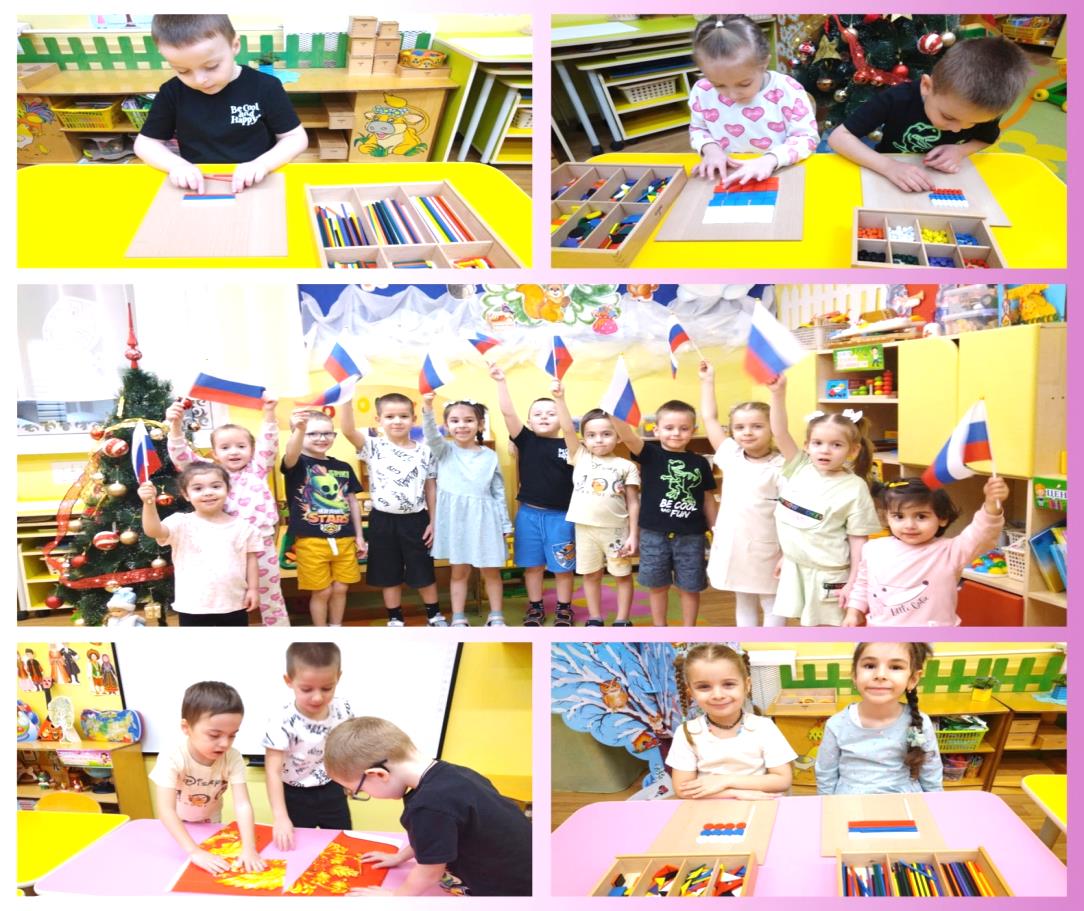 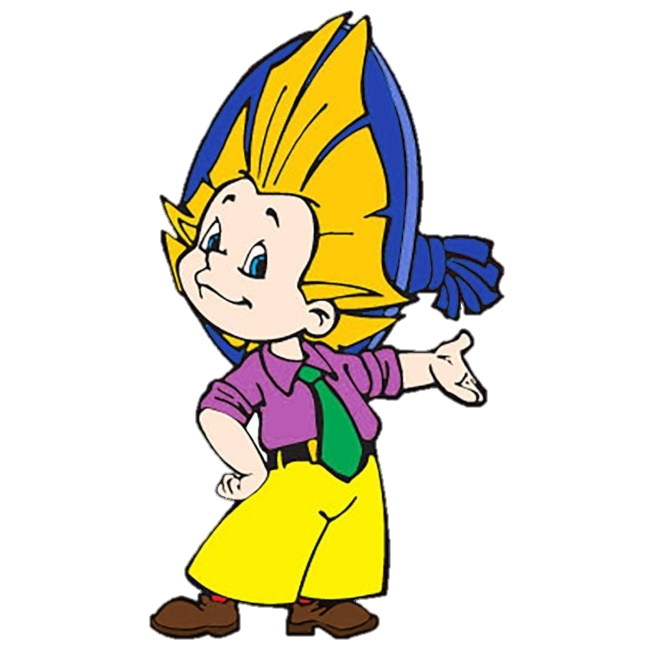 Проект 
 «Интеллектуальные карты как средство
 развития памяти, внимания,  речи у детей
 дошкольного возраста»
Проект 
 «Играем и развиваемся. Занимательные игры с использованием набора 
«Дары Фрёбеля»
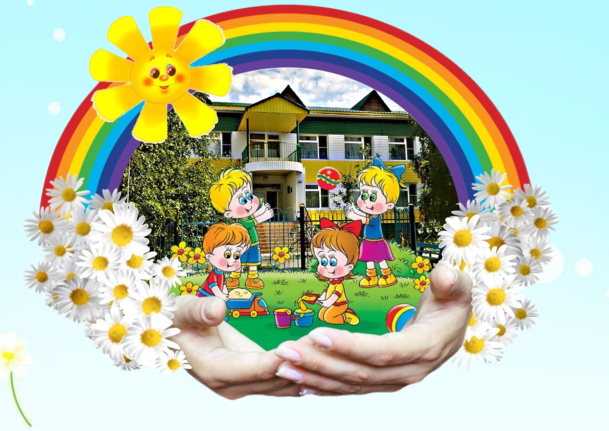 ПРОЕКТНАЯ ДЕЯТЕЛЬНОСТЬ 
ПЕДАГОГОВ
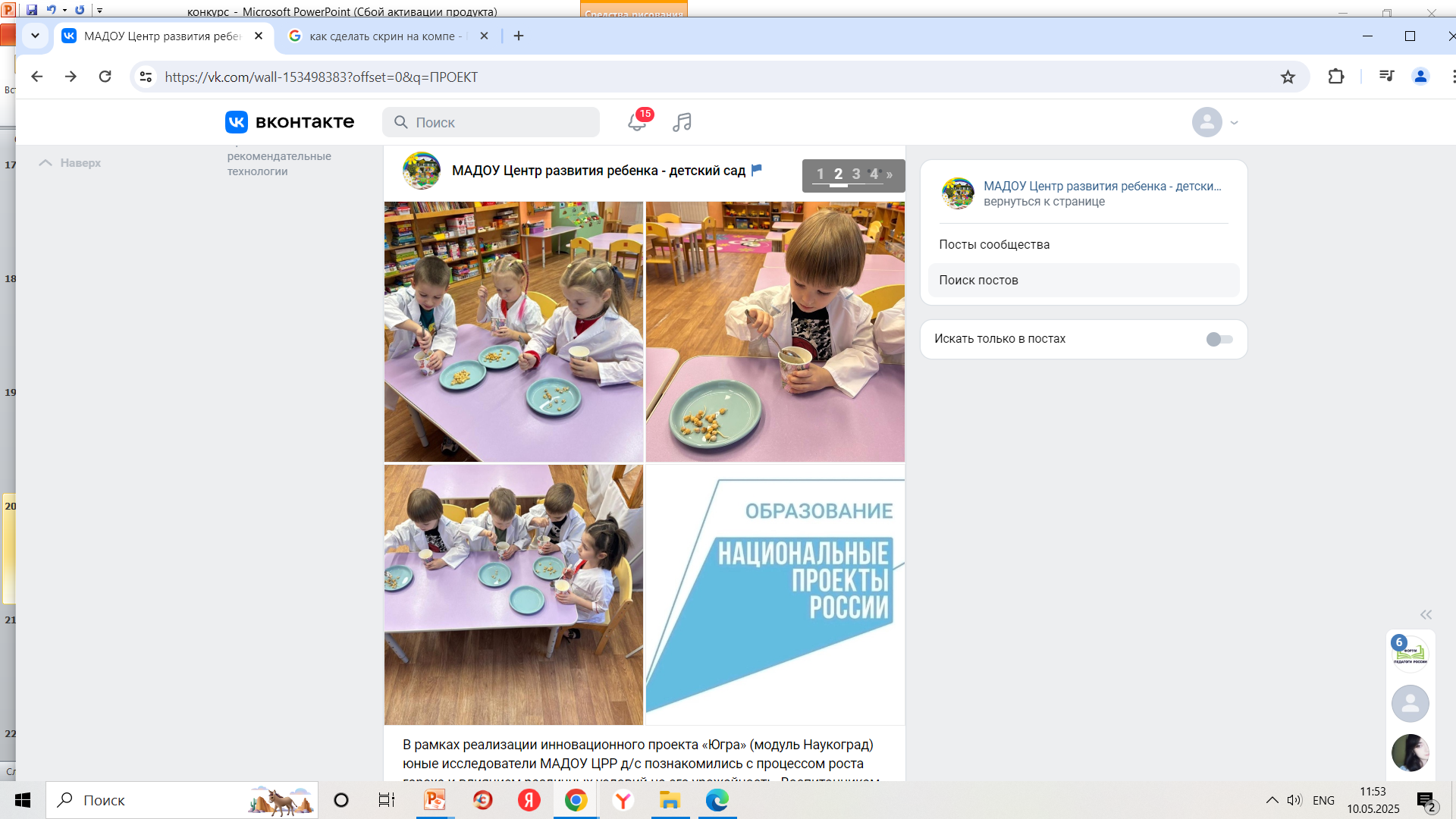 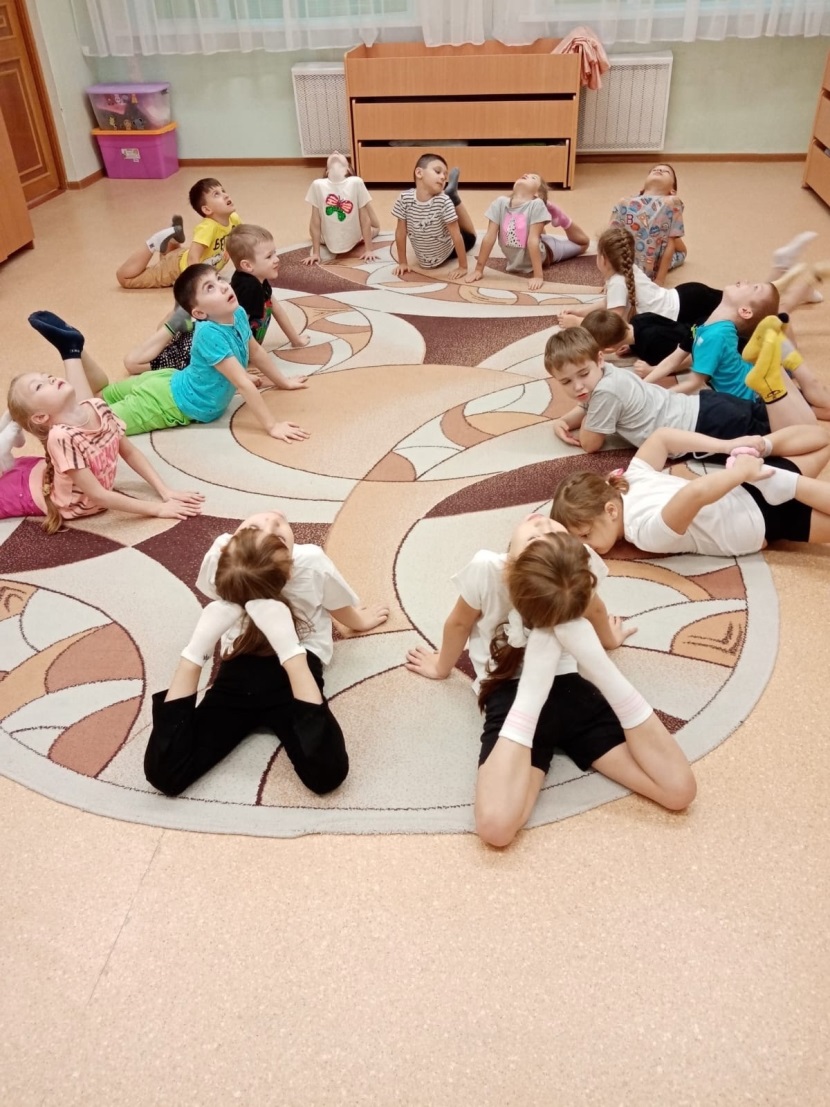 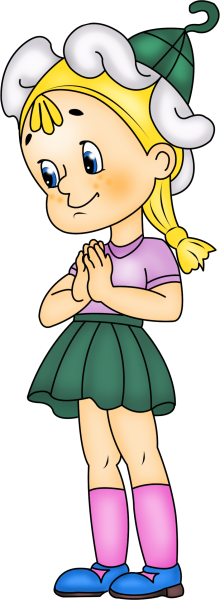 Проект 
«Игровой стрейчинг»,
Проект 
«Юные исследователи»
ПРОЕКТНАЯ ДЕЯТЕЛЬНОСТЬ 
ПЕДАГОГОВ
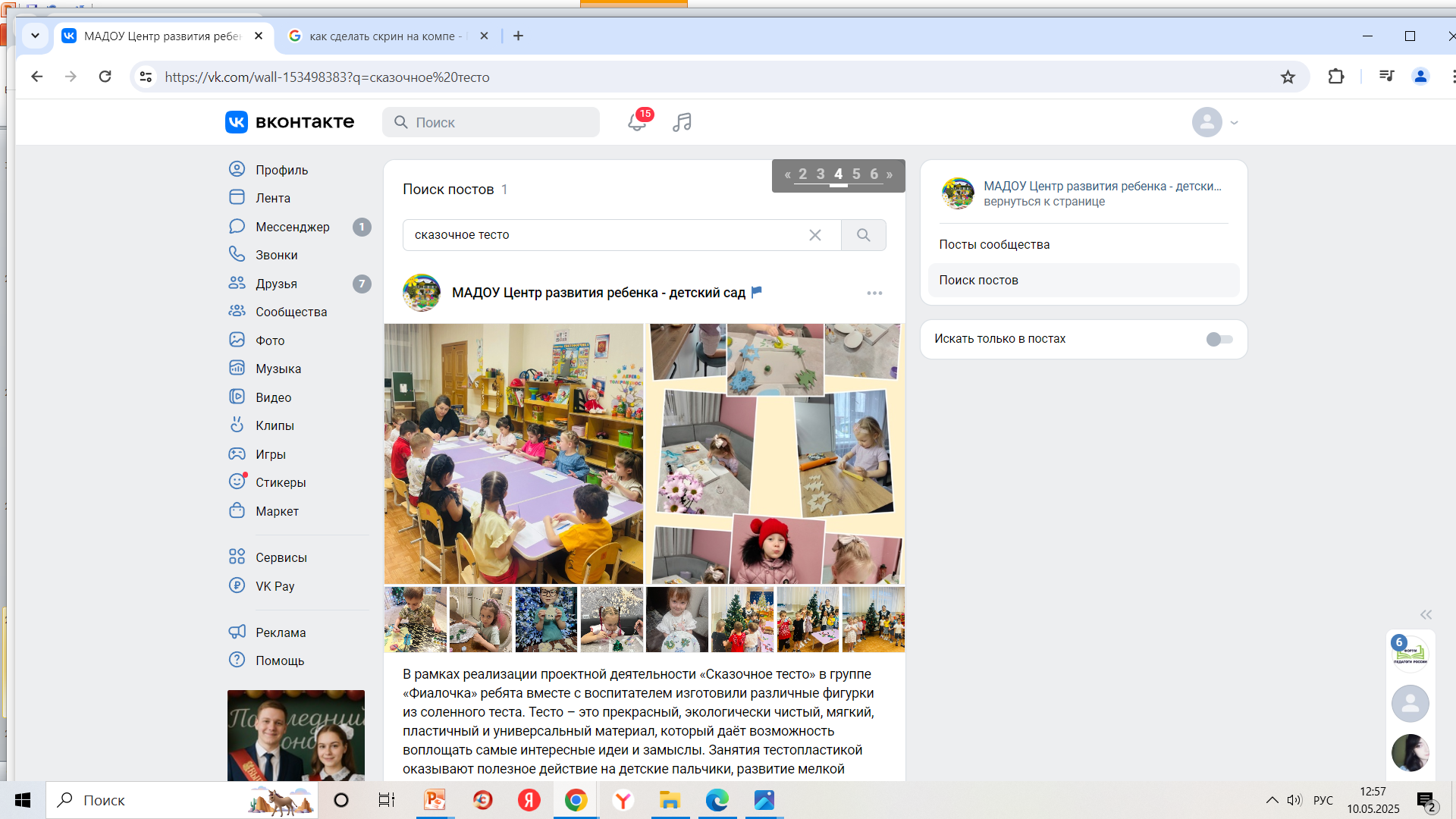 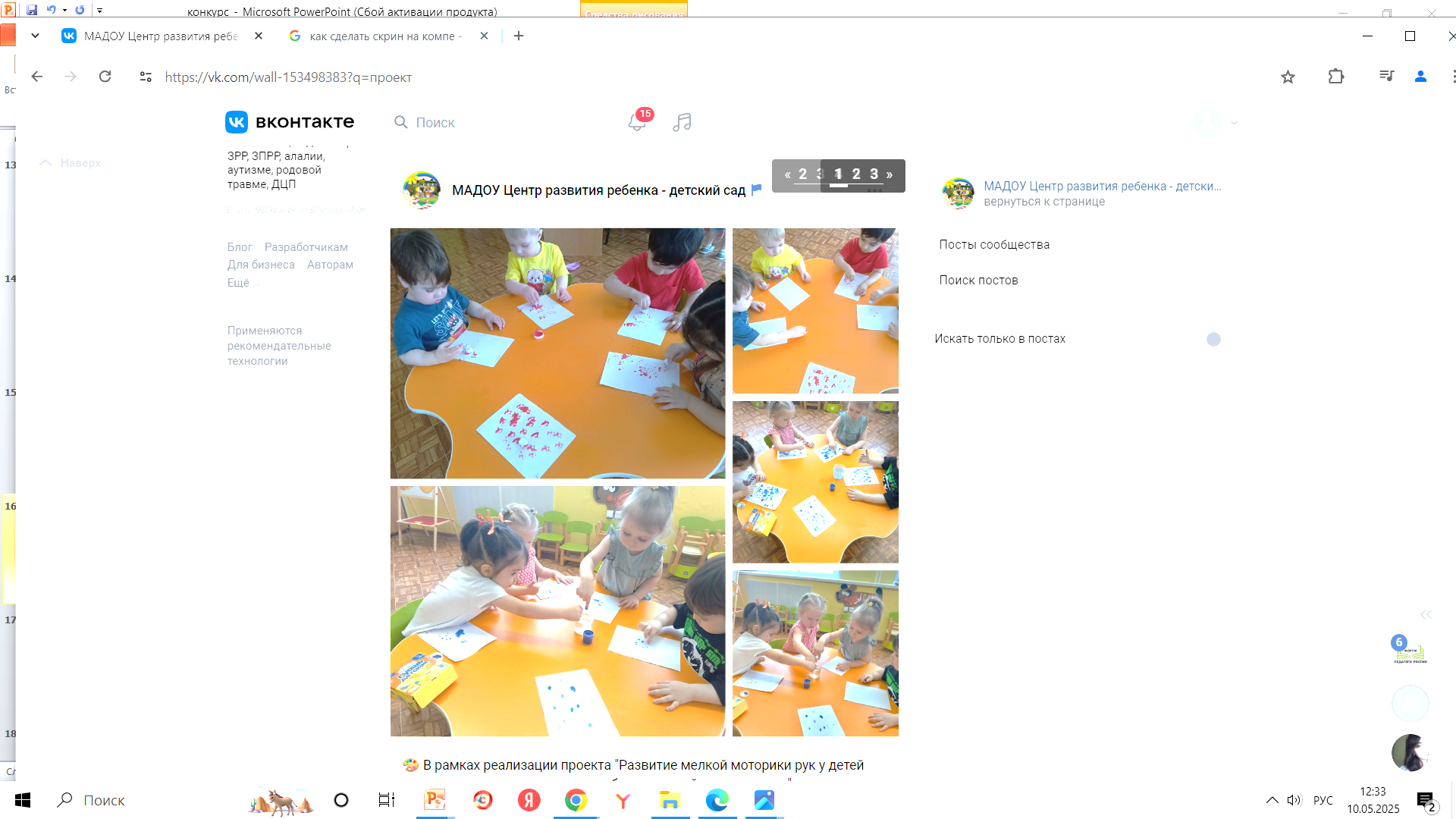 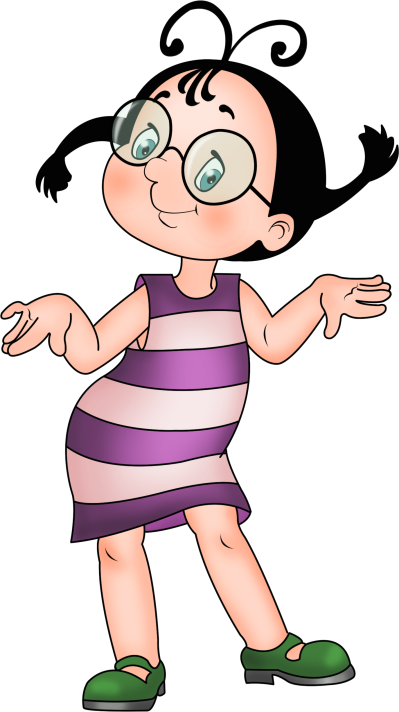 Проект 
«Сказочное тесто»
Проект 
«Развитие мелкой  моторики рук у детей
 раннего возраста»
ДОСТИЖЕНИЯ
МУНИЦИПАЛЬНЫЙ ВСЕРОССИЙСКИЙ КОНКУРС                                                    ПРОФЕССИОНАЛЬНОГО МАСТЕРСТВА В СФЕРЕ ОБРАЗОВАНИЯ 
Г. ПОКАЧИ  «ПЕДАГОГ ГОДА»
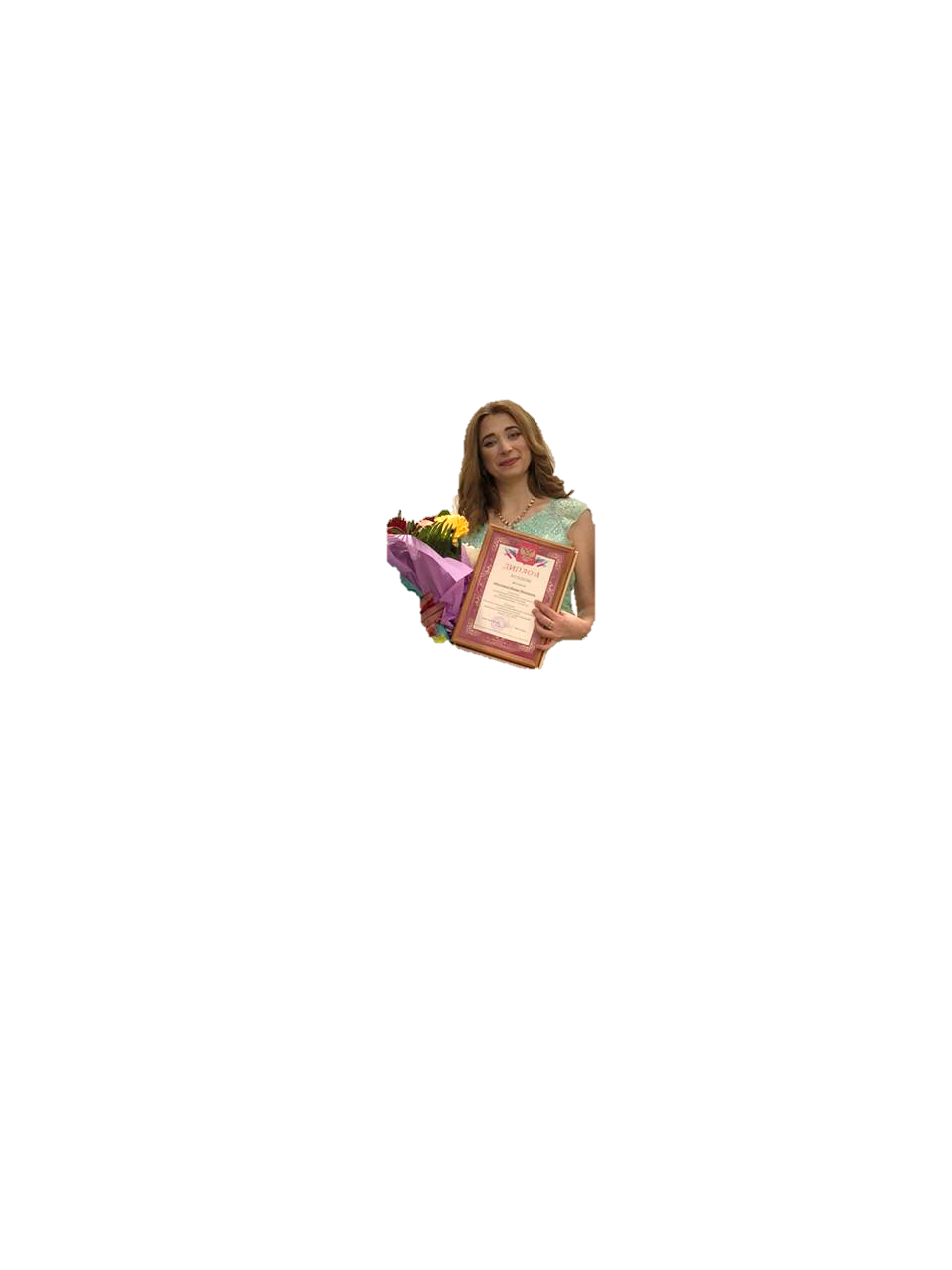 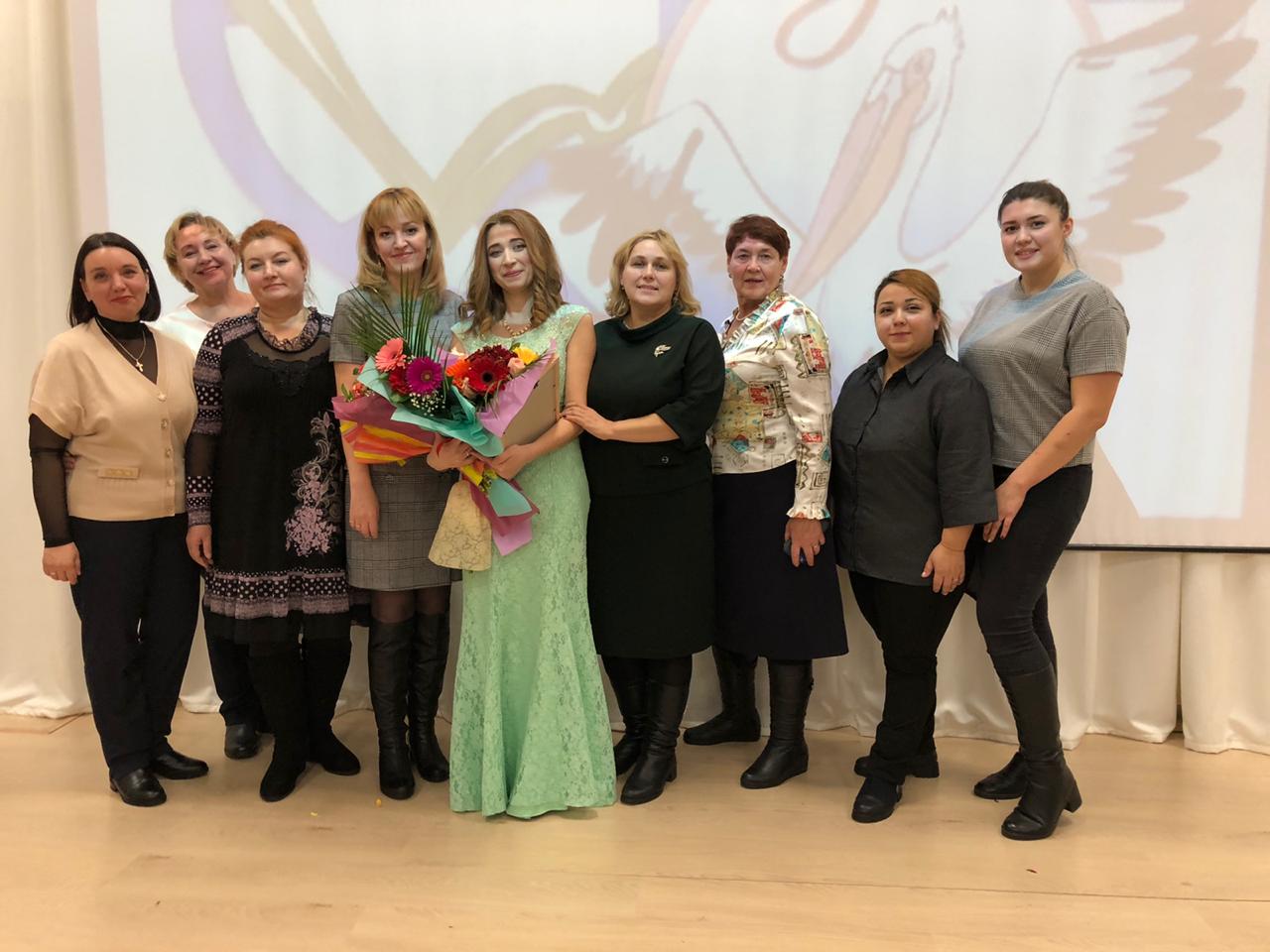 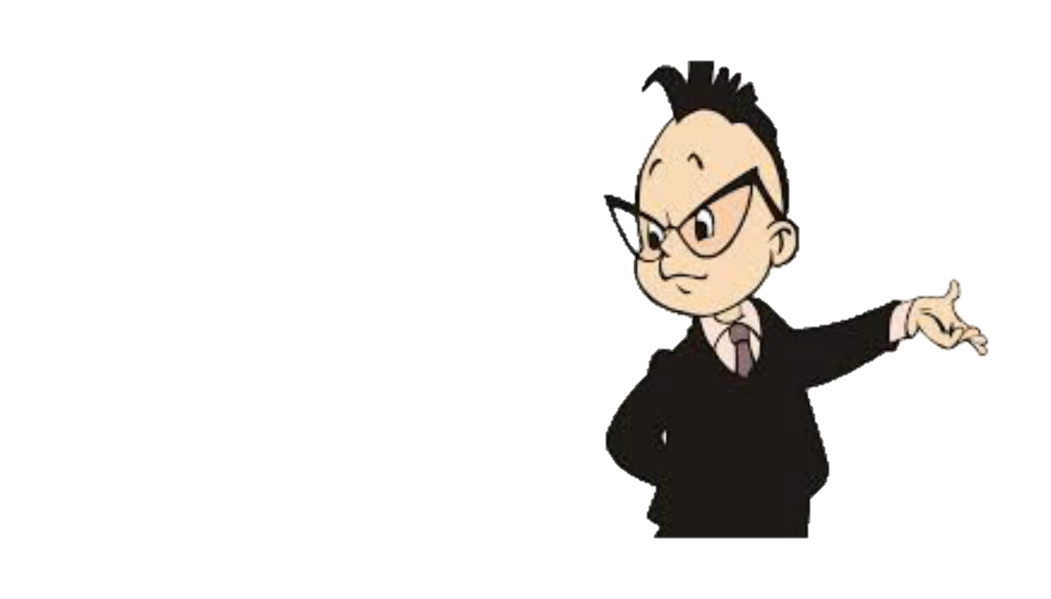 НОМИНАЦИЯ 
«ВОСПИТАТЕЛЬ 2019 ГОДА» - ПРИЗЕР
  АБДУЛЛАЕВА ИНДИРА МАИДИНОВНА 
(ДИПЛОМ 2 СТЕПЕНИ).
ДОСТИЖЕНИЯ
МУНИЦИПАЛЬНЫЙ ВСЕРОССИЙСКИЙ КОНКУРС                                                    ПРОФЕССИОНАЛЬНОГО МАСТЕРСТВА В СФЕРЕ ОБРАЗОВАНИЯ 
Г. ПОКАЧИ  «ПЕДАГОГ ГОДА»
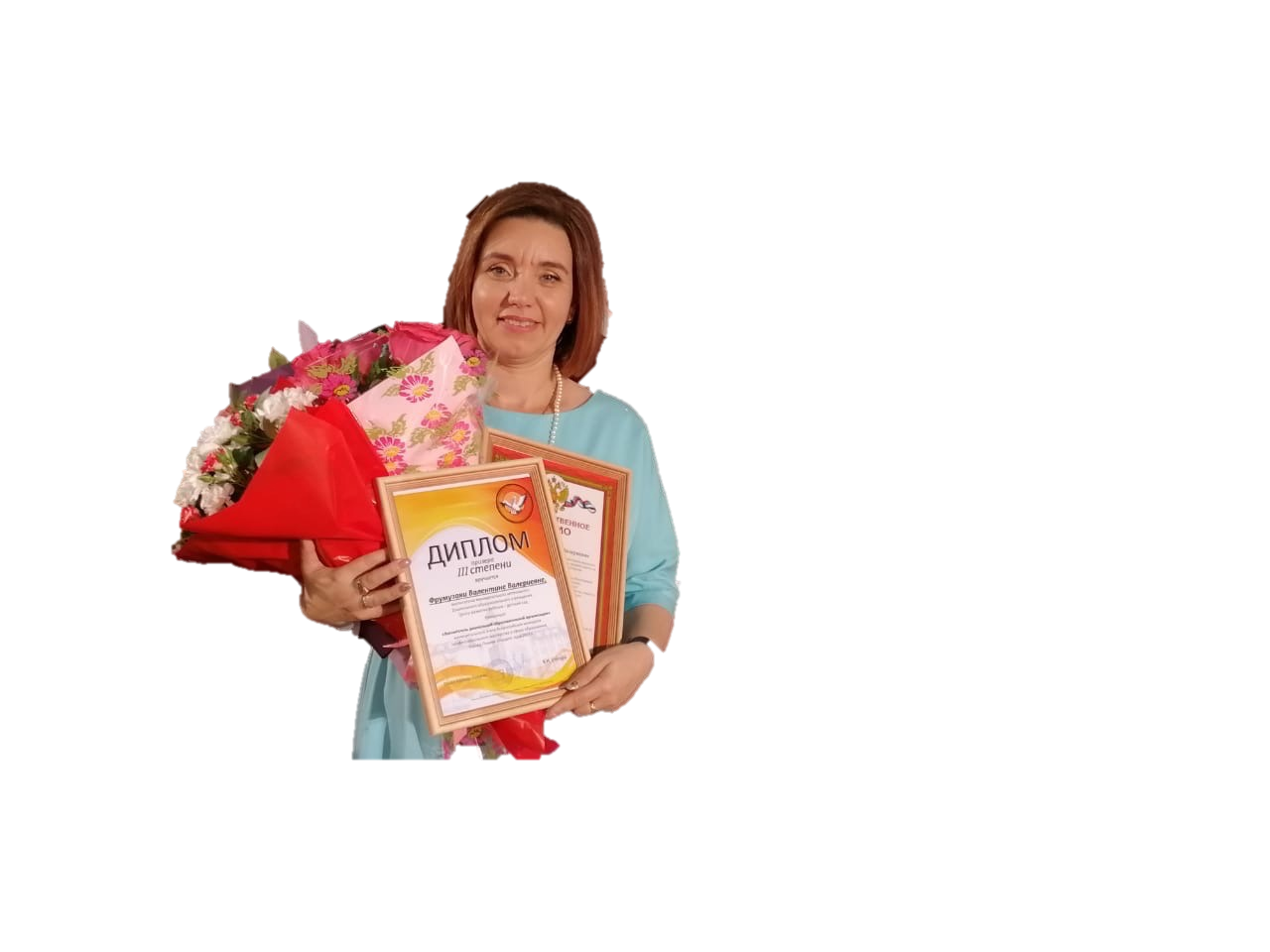 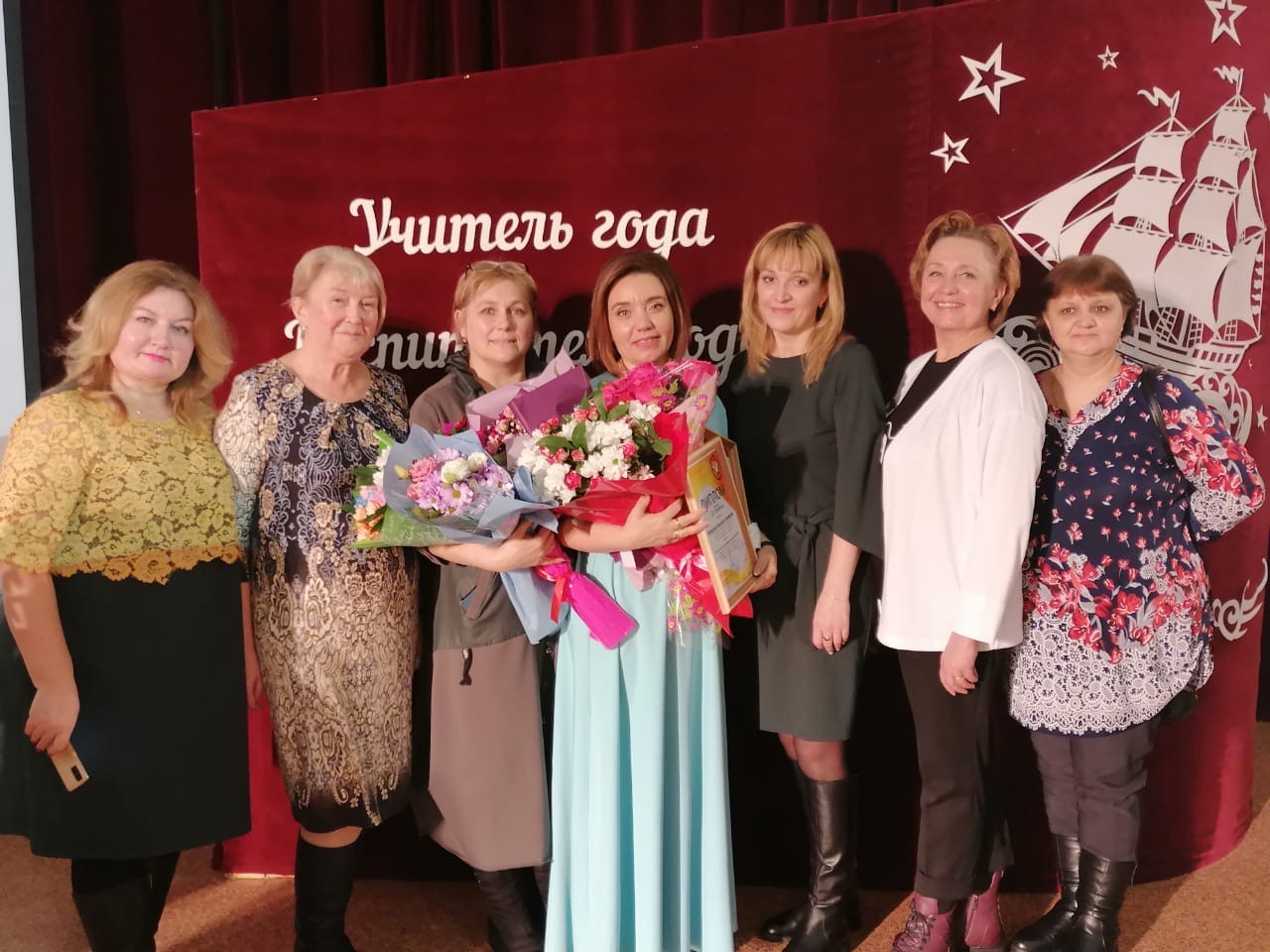 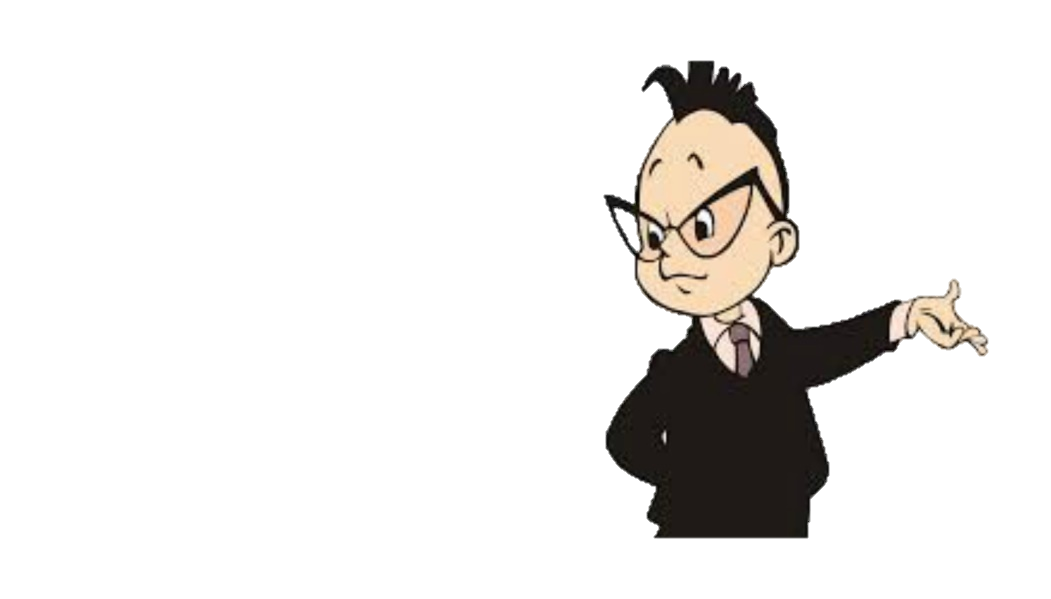 НОМИНАЦИЯ 
«ВОСПИТАТЕЛЬ 2021 ГОДА» - ПРИЗЕР
  ФРУМУЗАКИ ВАЛЕНТИНА ВАЛЕРЬЕВНА
(ДИПЛОМ 3 СТЕПЕНИ).
ДОСТИЖЕНИЯ
МУНИЦИПАЛЬНЫЙ ВСЕРОССИЙСКИЙ КОНКУРС                                                    ПРОФЕССИОНАЛЬНОГО МАСТЕРСТВА В СФЕРЕ ОБРАЗОВАНИЯ 
Г. ПОКАЧИ  «ПЕДАГОГ ГОДА»
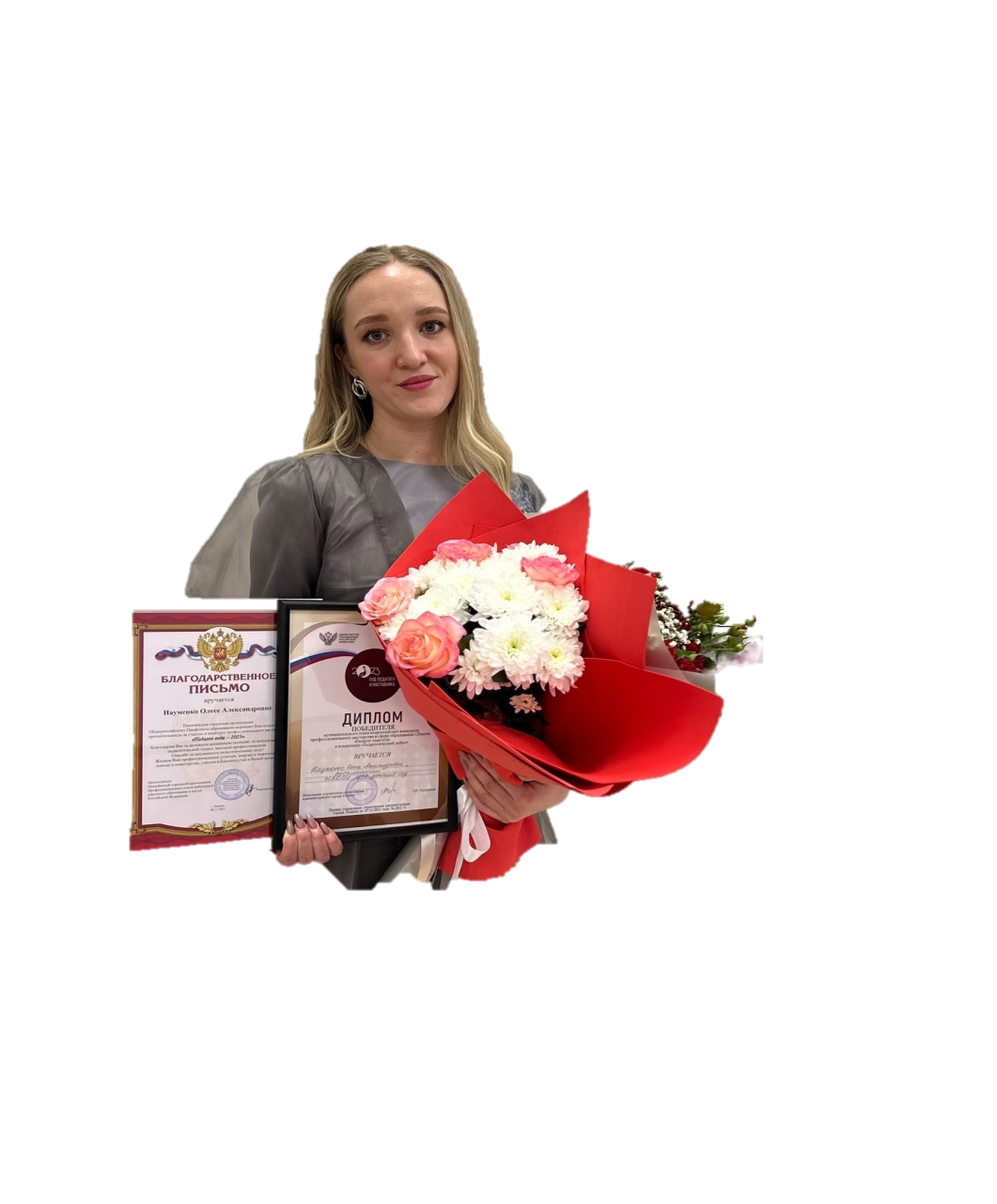 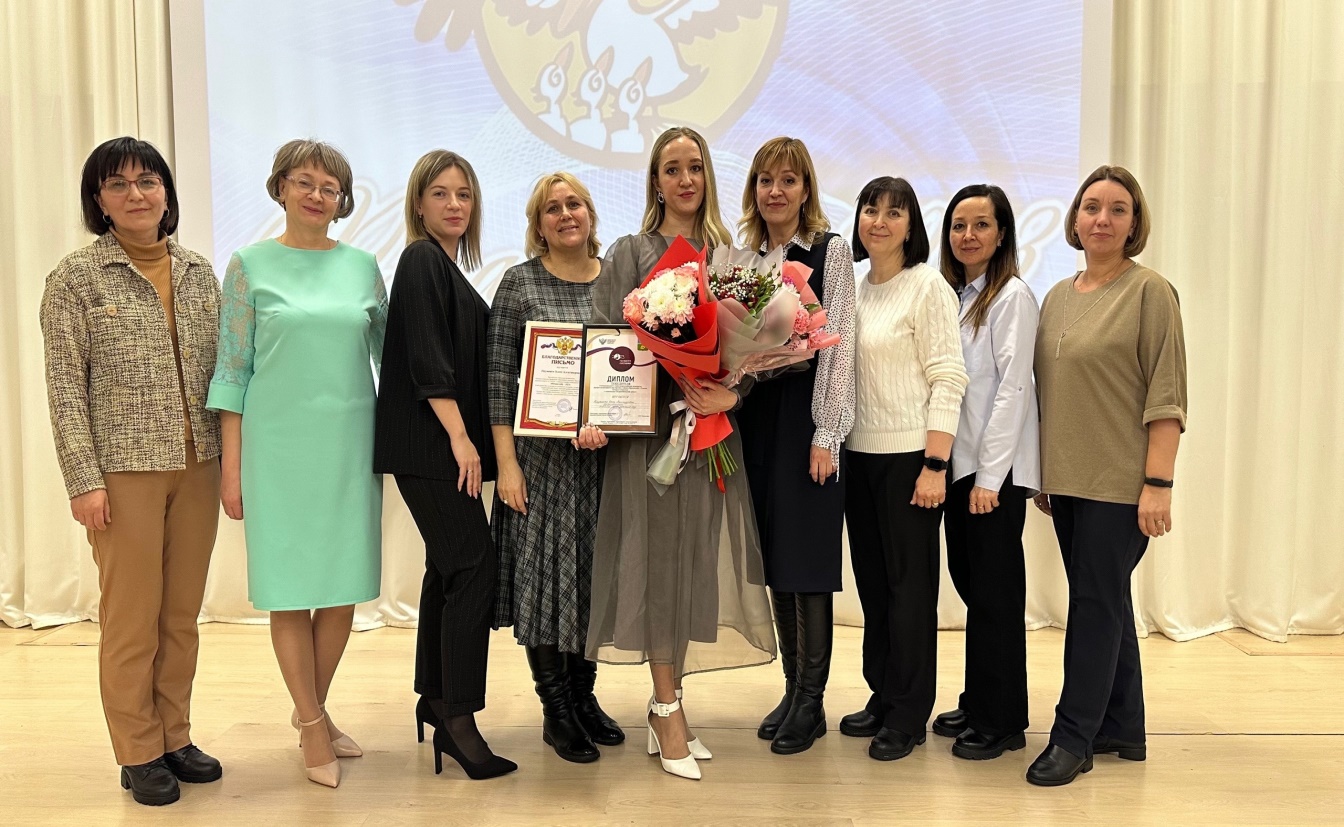 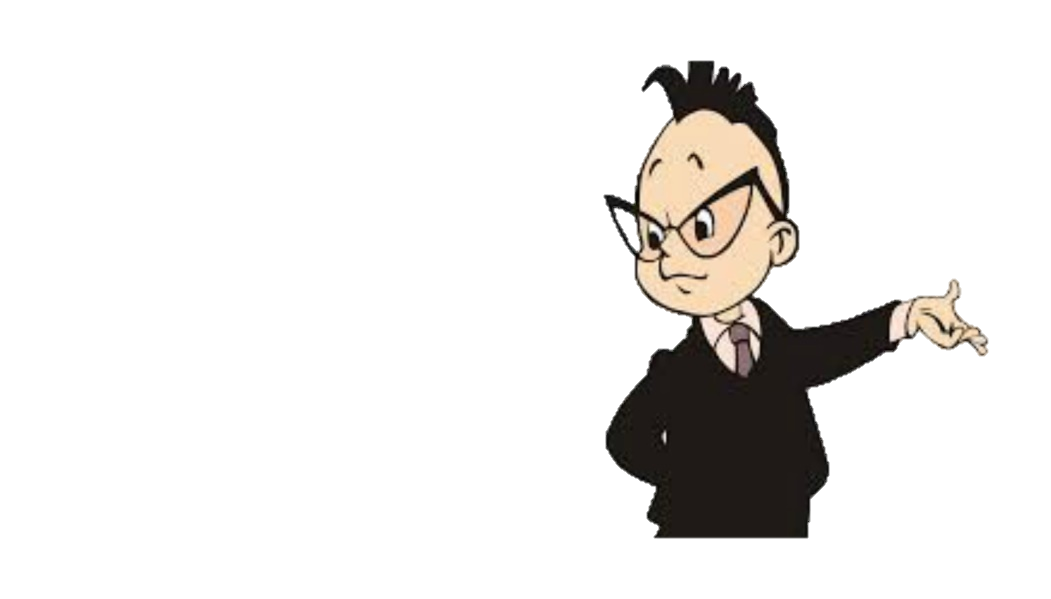 НОМИНАЦИЯ 
 «ПЕДАГОГИЧЕСКИЙ ДЕБЮТ 2023ГОДА» 
 - ПОБЕДИТЕЛЬ 
НАУМЕНКО ОЛЕСЯ АЛЕКСАНДРОВНА.
ДОСТИЖЕНИЯ
РЕГИОНАЛЬНЫЙ  КОНКУРС                                                  
  ПРОФЕССИОНАЛЬНОГО МАСТЕРСТВА В СФЕРЕ ОБРАЗОВАНИЯ 
  «ПЕДАГОГ ГОДА»
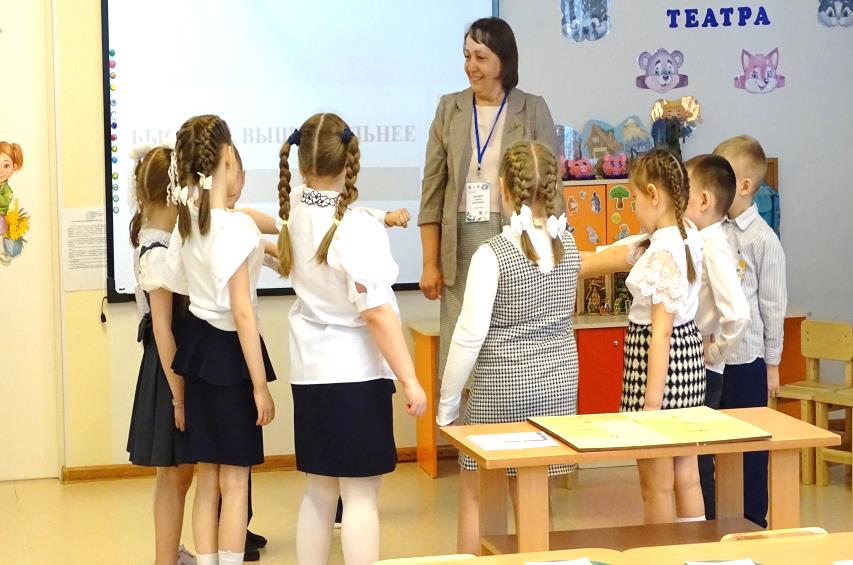 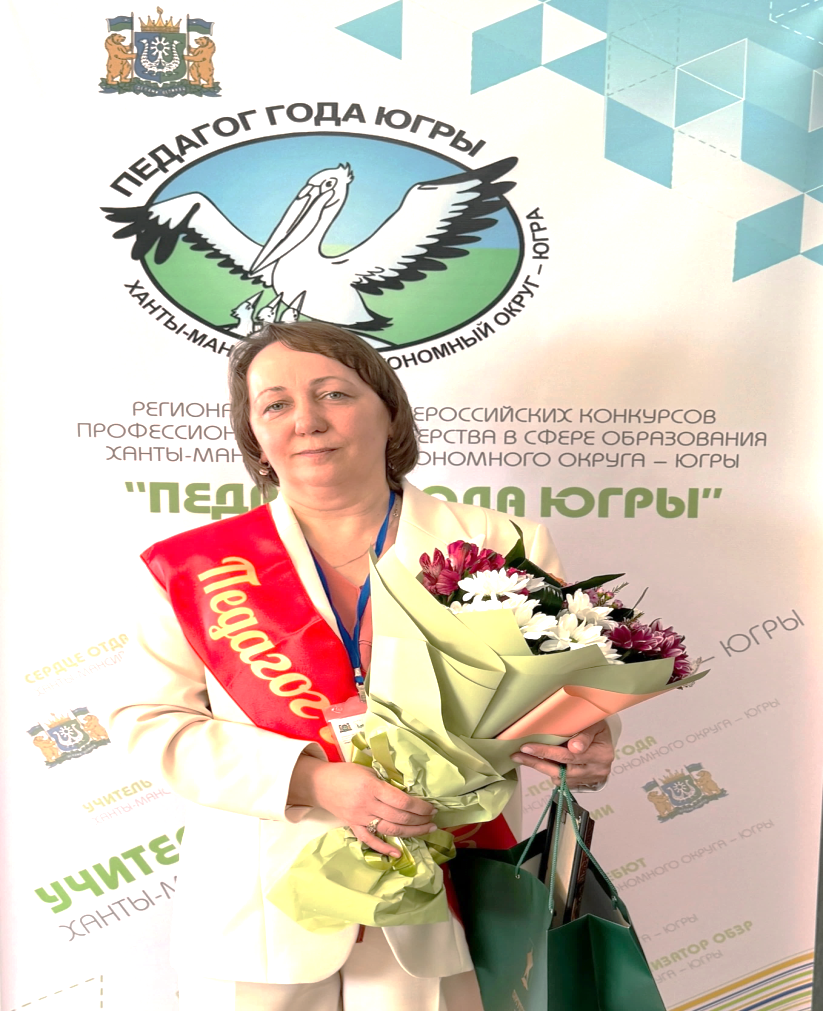 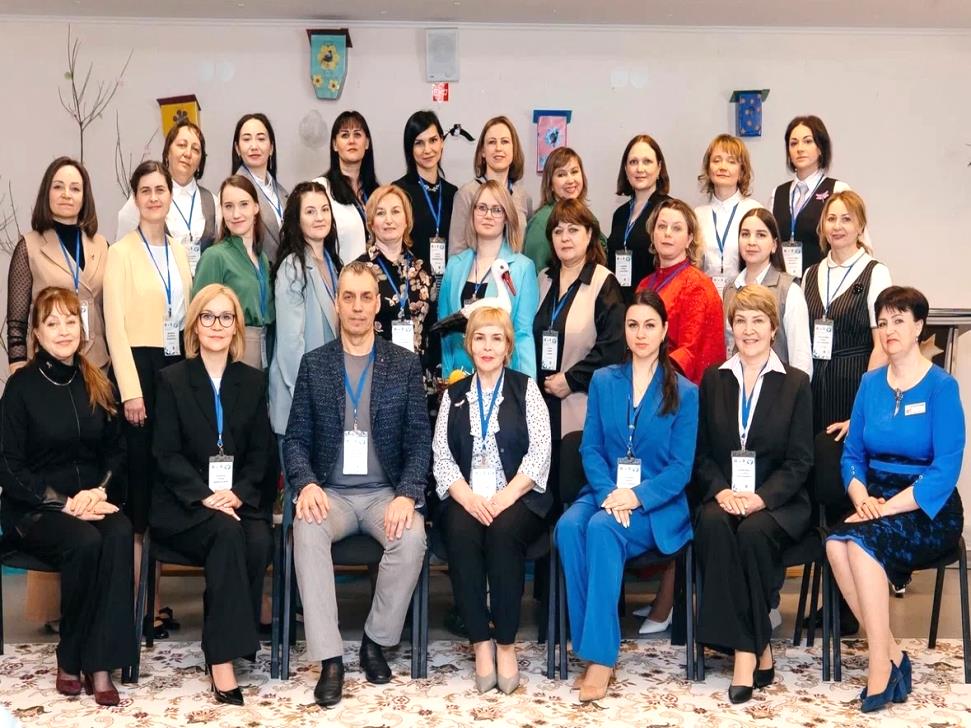 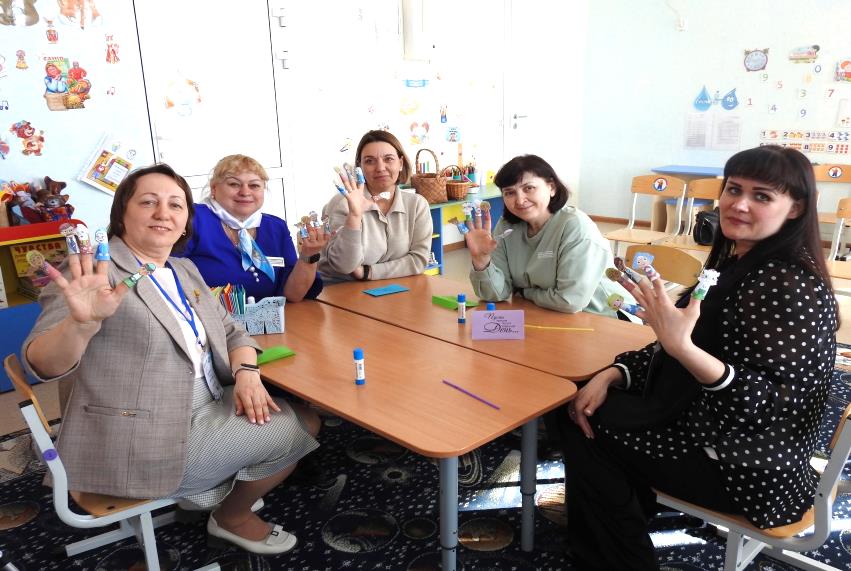 НОМИНАЦИЯ 
 «ВОСПИТАТЕЛЬ ДОУ 2025 ГОДА» 
 - УЧАСТНИК  
БЫРДИНА ОЛЬГА СЕРГЕЕВНА.
ДОСТИЖЕНИЯ
ОКРУЖНОЙ   КОНКУРС                                                  
  УЧЕБНО – МЕТОДИЧЕСКИХ МАТЕРИАЛОВ ПО ФОРМИРОВАНИЮ 
ОСНОВ  ФИНАНСОВОЙ ГРАМОТНОСТИ
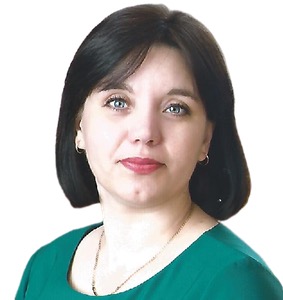 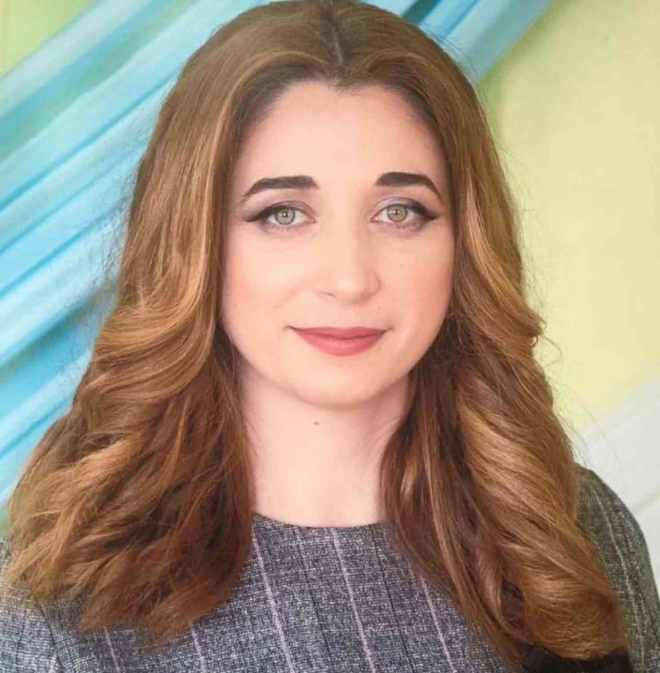 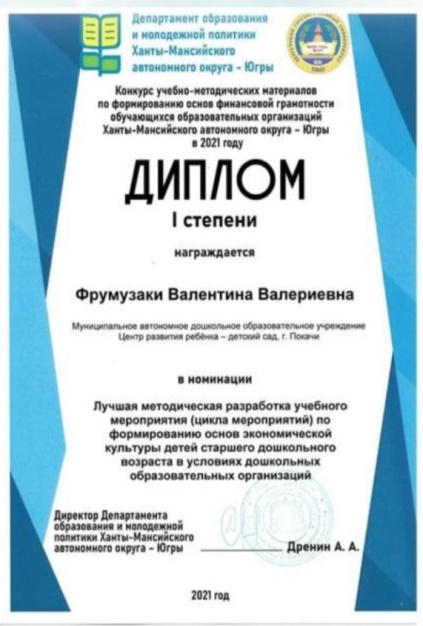 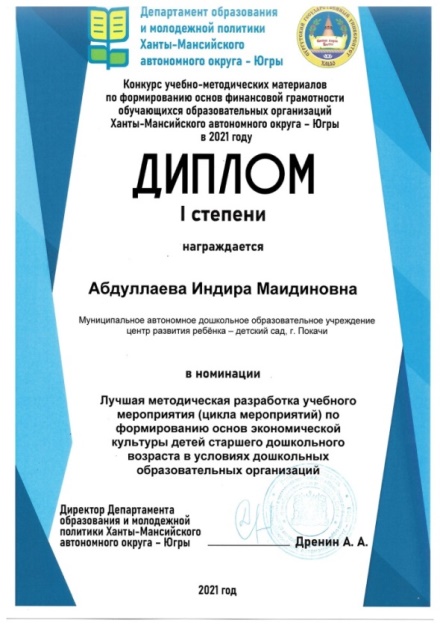 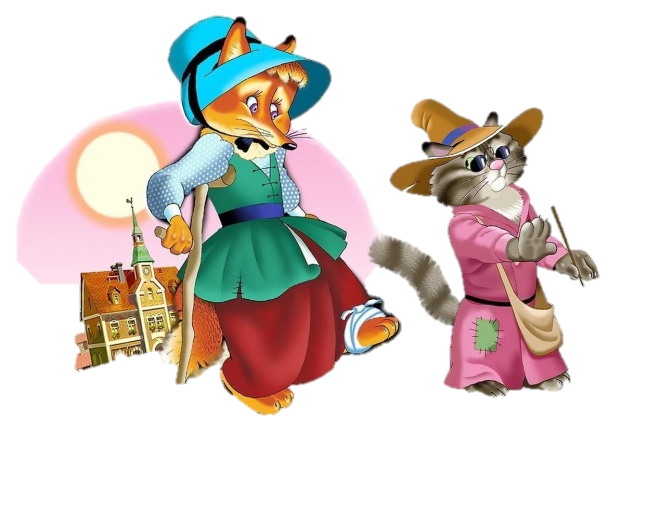 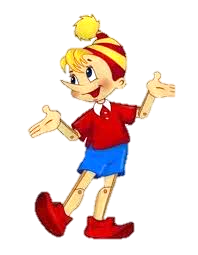 АБДУЛЛАЕВА ИНДИРА МАИДИНОВНА, 
ФРУМУЗАКИ ВАЛЕНТИНА ВАЛЕРЬЕВНА
ПОБЕДИТЕЛИ КОНКУРСА
 (ДИПЛОМЫ 1 СТЕПЕНИ)
ДОСТИЖЕНИЯ
2024 - 2025г.
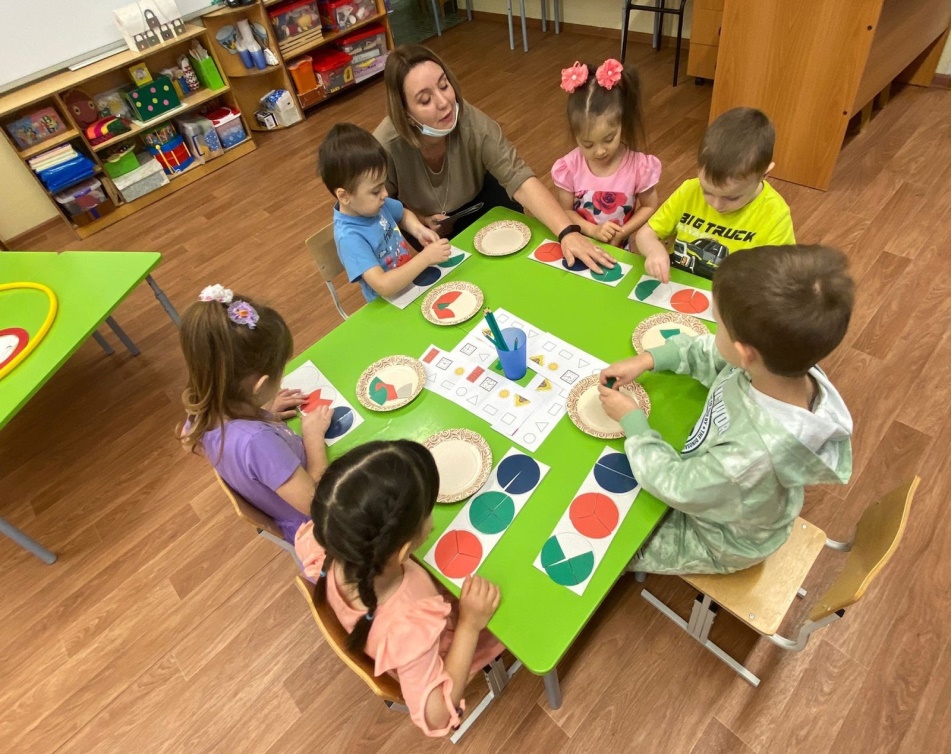 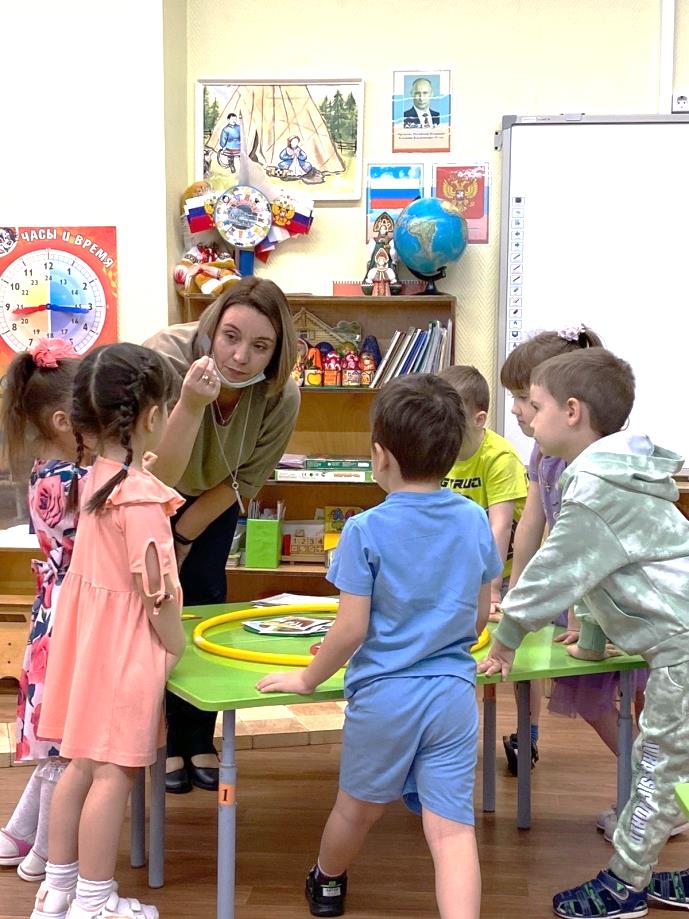 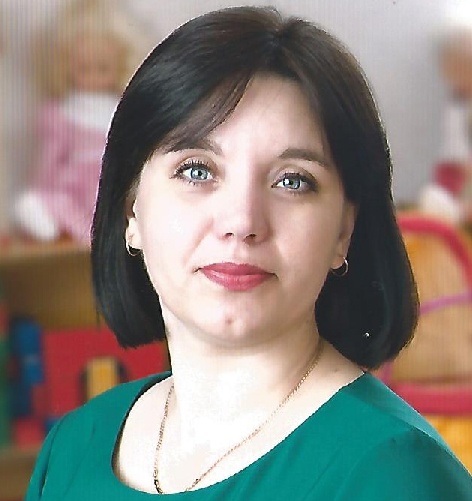 ФРУМУЗАКИ 
ВАЛЕНТИНА ВАЛЕРЬЕВНА - 
ПОБЕДИТЕЛЬ В ОКРУЖНОМ КОНКУРСЕ НА           
ЗВАНИЕ ЛУЧШЕГО ПЕДАГОГА В 2024 ГОДУ
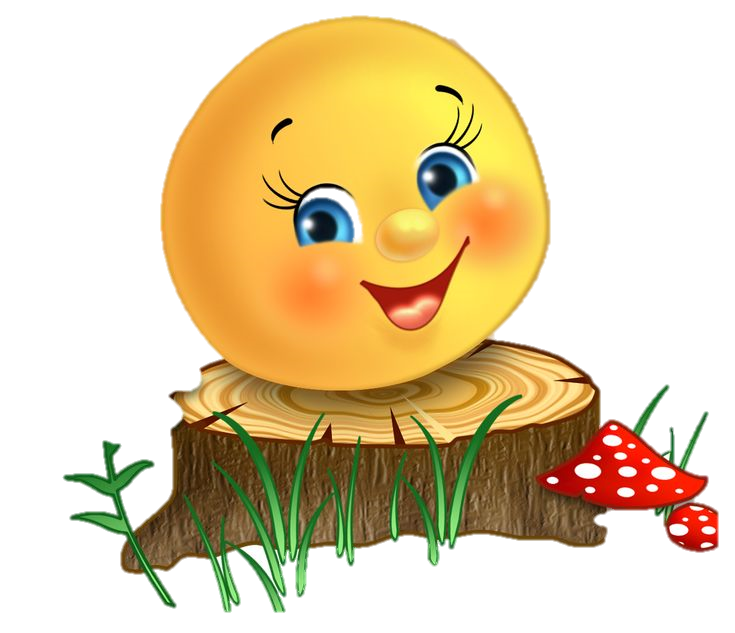 ДОСТИЖЕНИЯ
2024 - 2025г.
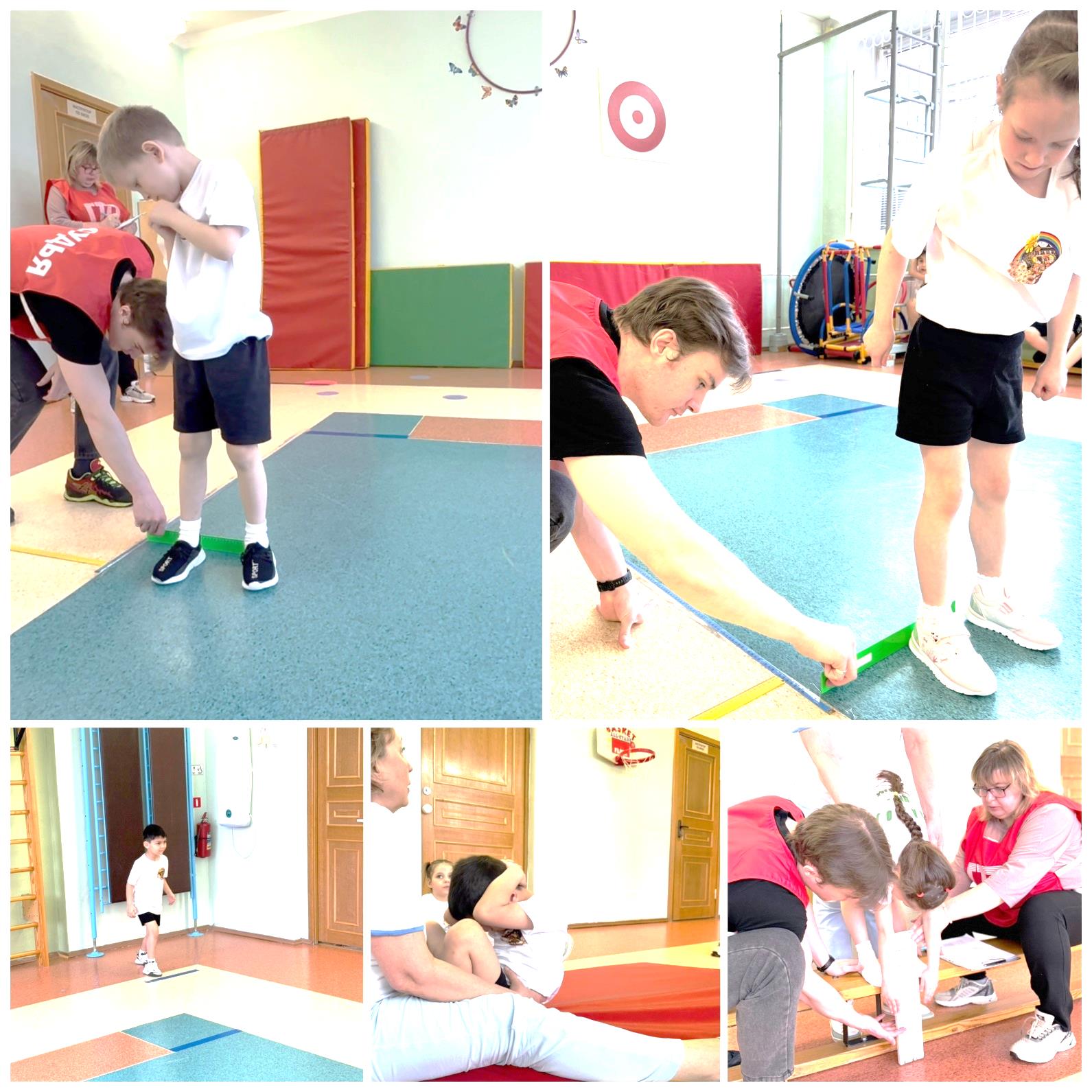 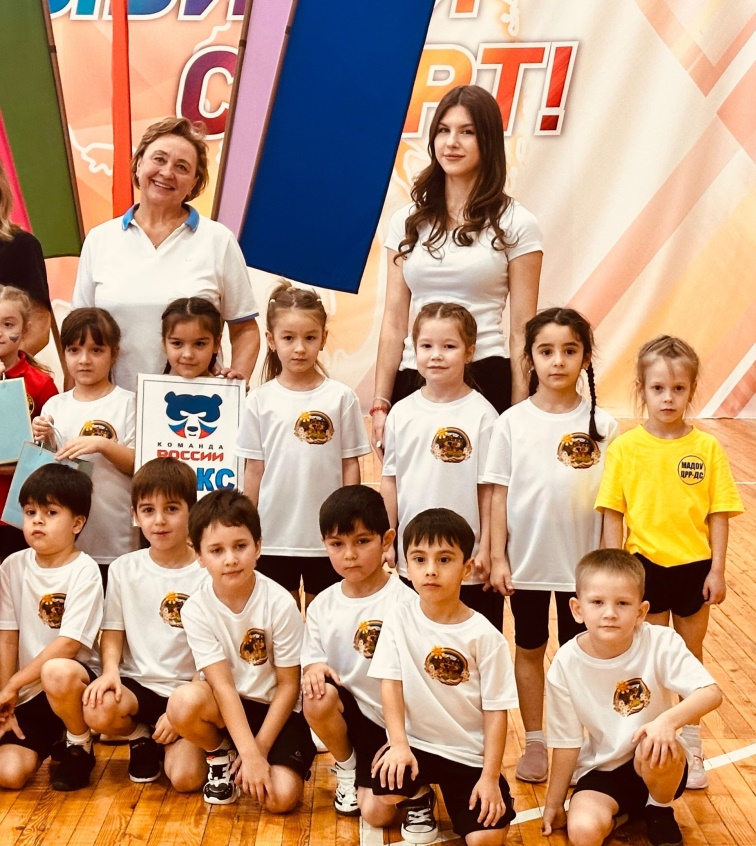 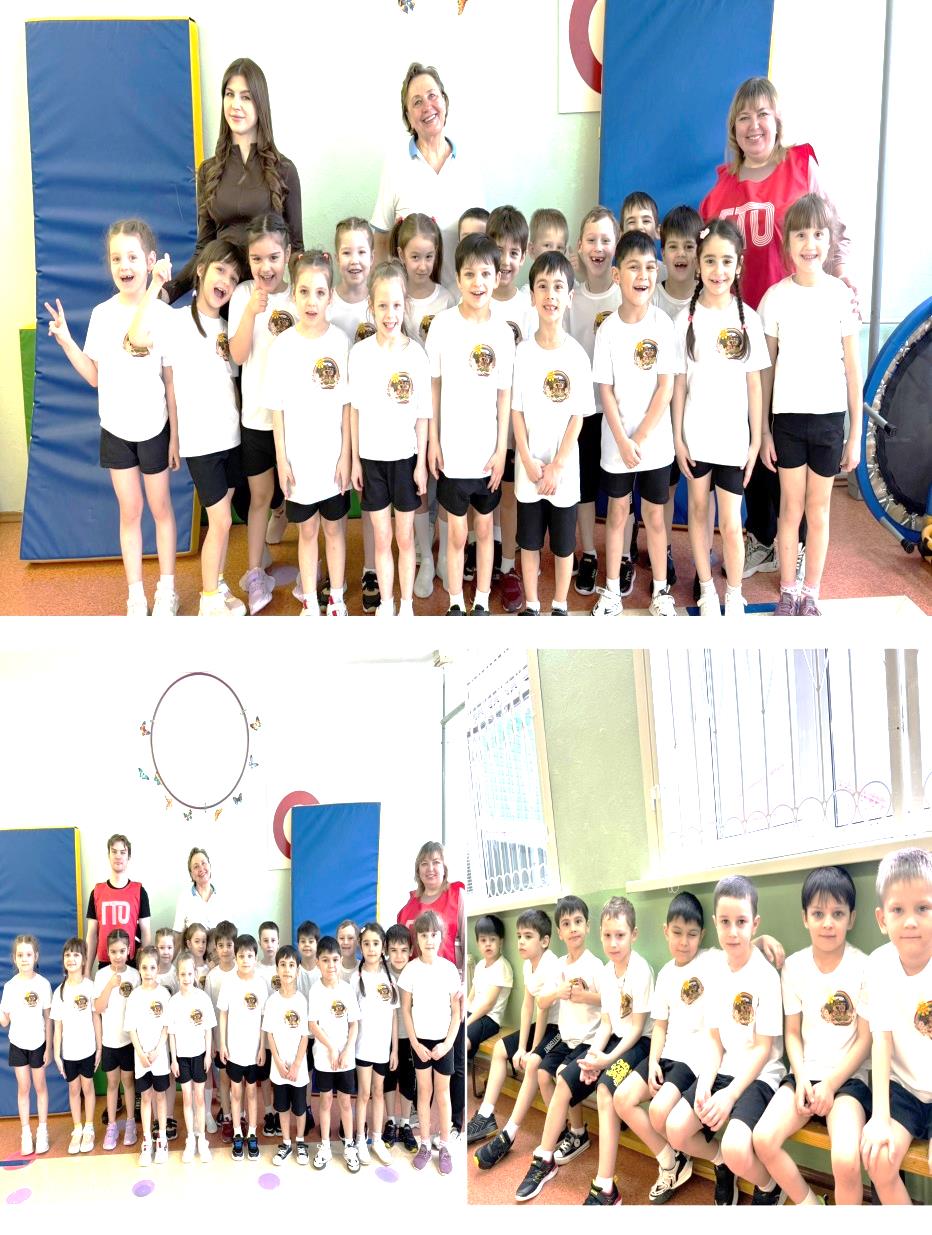 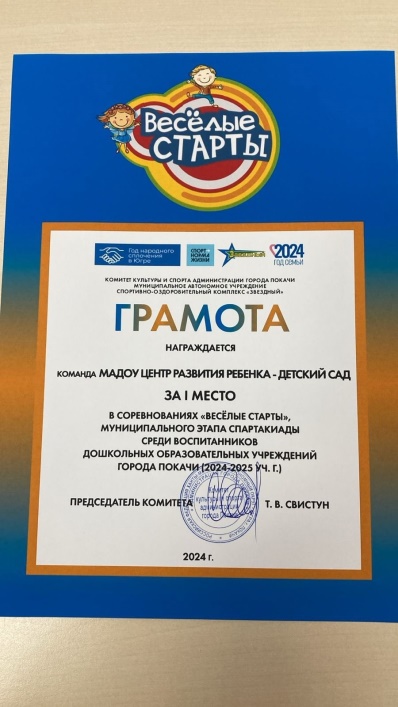 МУНИЦИПАЛЬНЫ1 ЭТАП
 ГУБЕРНАТОРСКИХ СОСТЯЗАНИЙ
 СРЕДИ ВОСПИТАННИКОВ ДОУ ГОРОДА ПОКАЧИ 
 ЗАНЯЛИ ПОЧЕТНОЕ 1  МЕСТО
МУНИЦИПАЛЬНЫ1 ЭТАП
 СПАРТАКИАДЫ «ВЕСЁЛЫЕ СТАРТЫ»
 СРЕДИ ВОСПИТАННИКОВ ДОУ ГОРОДА ПОКАЧИ ЗАНЯЛИ 
ПОЧЕТНОЕ 1  МЕСТО
ДОСТИЖЕНИЯ
ГОРОДСКОЙ КОНКУРС ЧТЕЦОВ «ЮГОРСКИЕ ПОЭТЫ — ДЕТЯМ»,
 ПОСВЯЩЕННЫЙ 94-Й ГОДОВЩИНЕ ОБРАЗОВАНИЯ ХМАО-ЮГРЫ 2024Г.
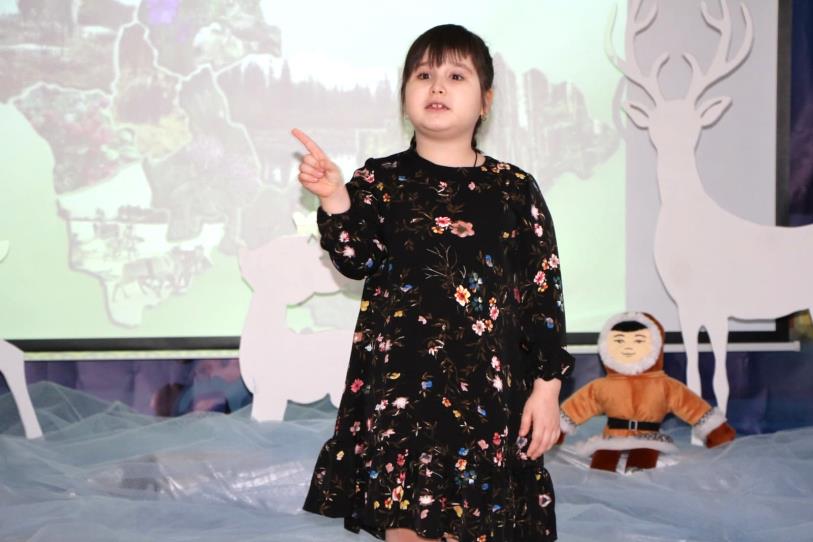 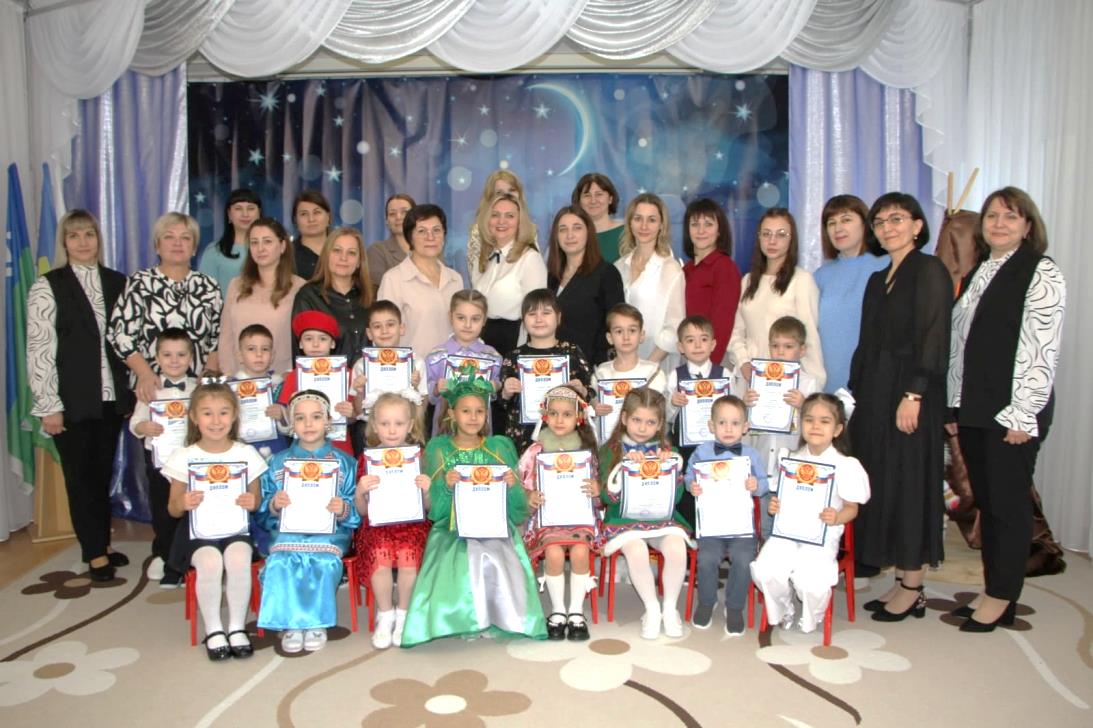 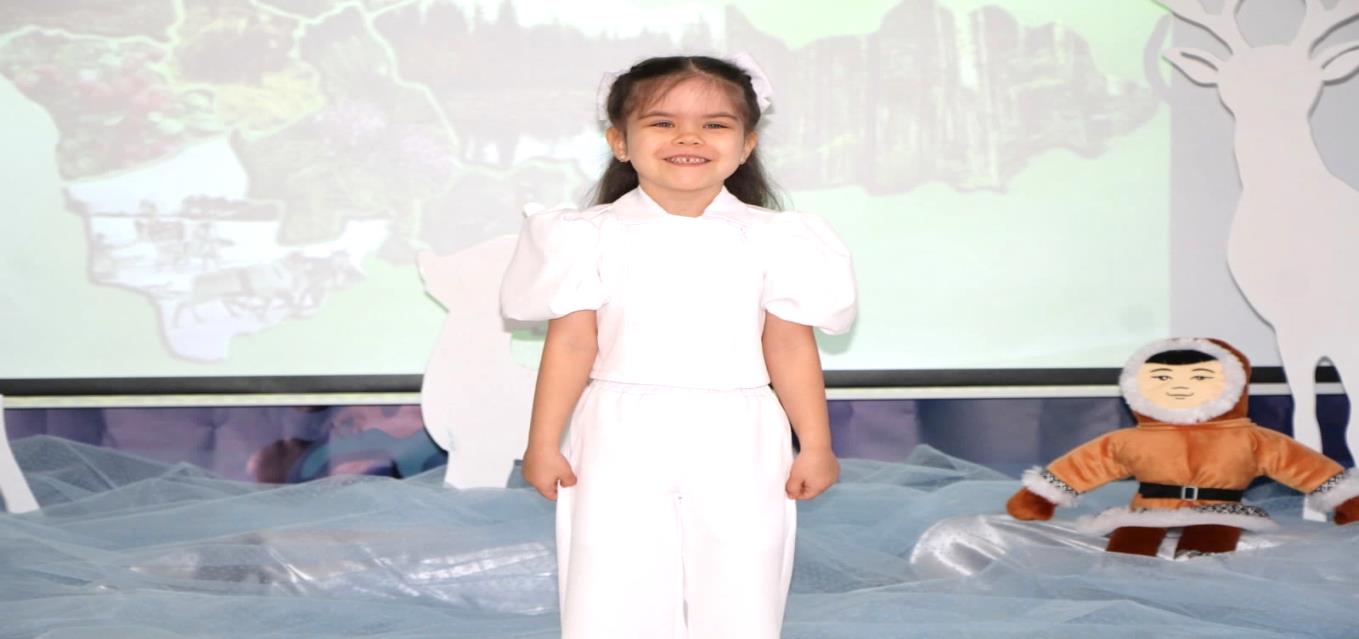 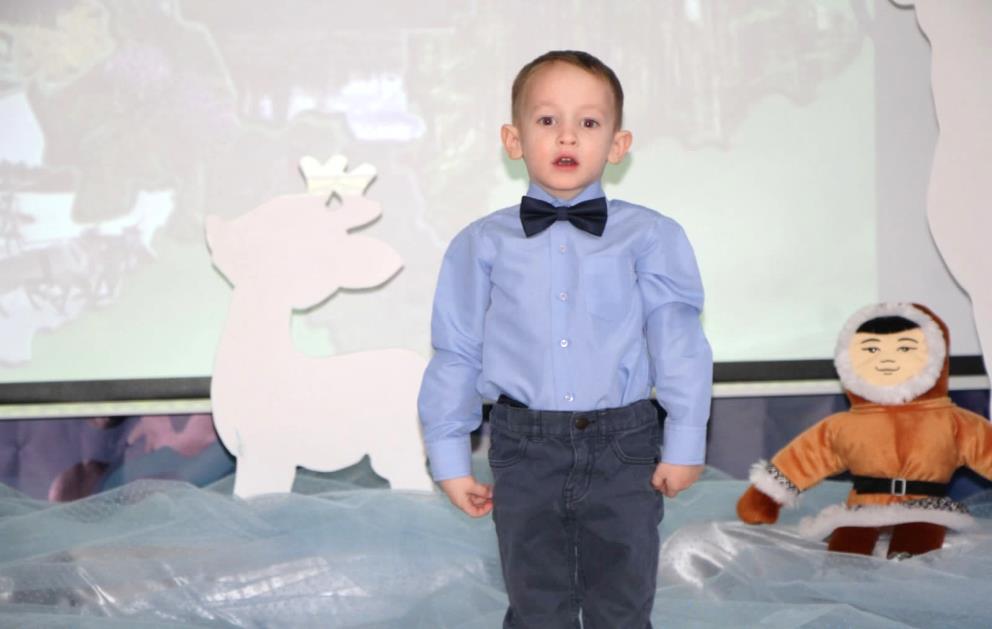 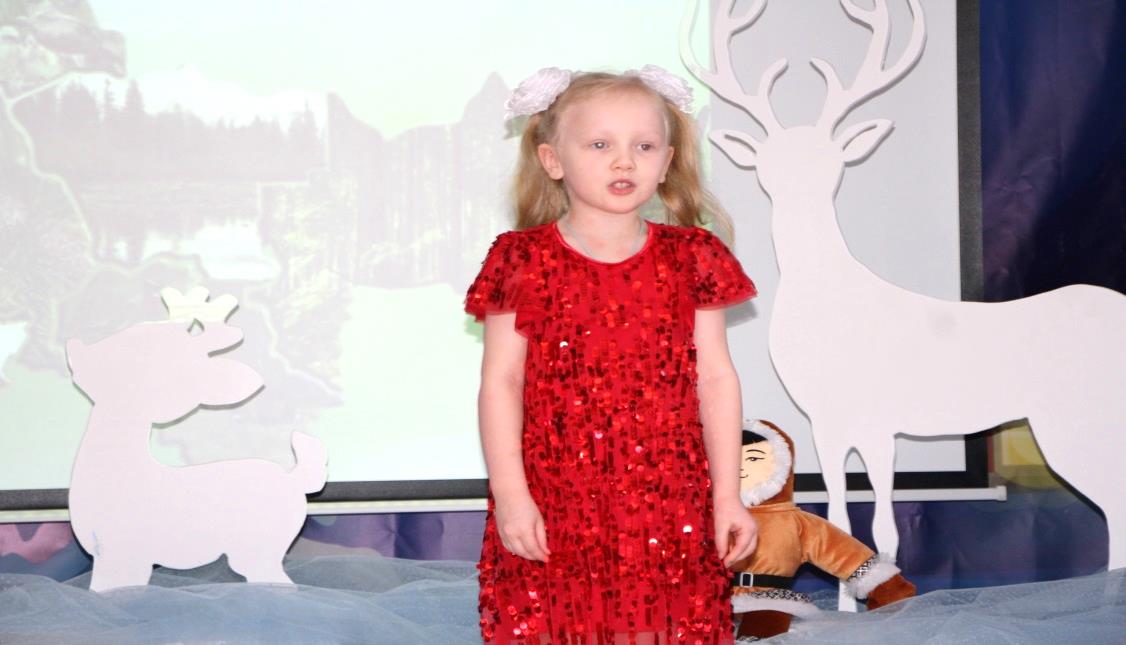 НОМИНАЦИЯ «РОДНАЯ ПРИРОДА»:1 МЕСТО — КОМКОВ СТЕПАН, РУКОВОДИТЕЛЬ МУЛЮКОВА З.Т.НОМИНАЦИЯ «РОДНОЙ КРАЙ»:
1 МЕСТО — АБУКОВА САФИЯ, РУКОВОДИТЕЛЬ АБДУЛЛАЕВА И.М.  3 МЕСТО — МУЛЮКОВА РЕГИНА, РУКОВОДИТЕЛЬ МУЛЮКОВА З.Т.НОМИНАЦИЯ «ЛЮБИМЫЙ ГОРОД»:2 МЕСТО — РАЙЧЕВА АНАСТАСИЯ, РУКОВОДИТЕЛЬ ПРОСЕКОВА Т.Г.
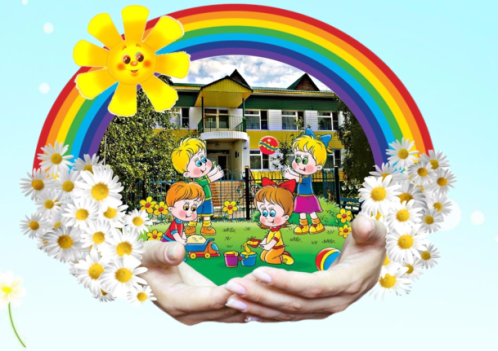 ДОСТИЖЕНИЯ 
ГОРОДСКОЙ ШАХМАТНЫЙ ТУРНИР 
СРЕДИ ВОСПИТАННИКОВ ДОУ Г. ПОКАЧИ 2025Г.
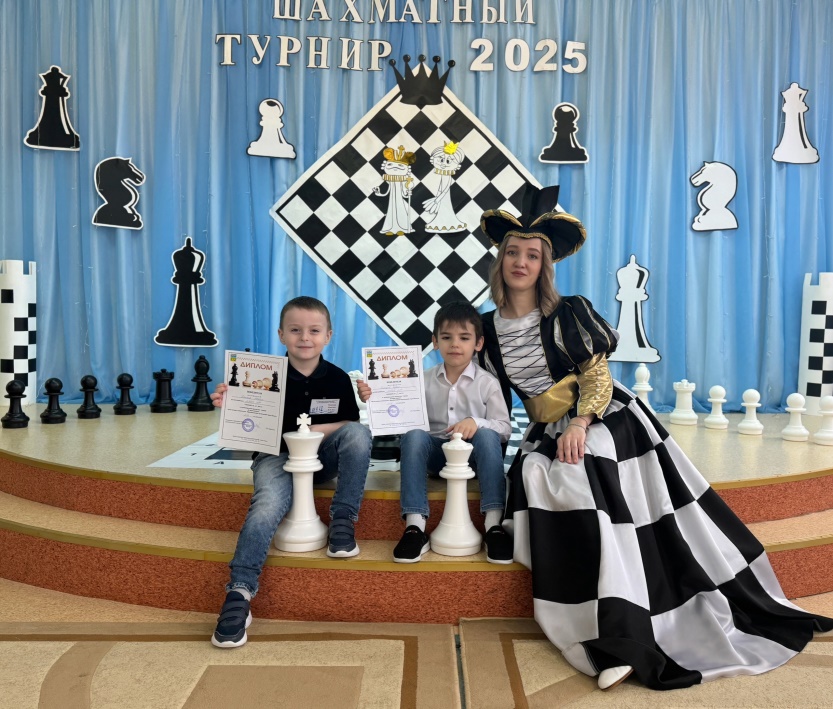 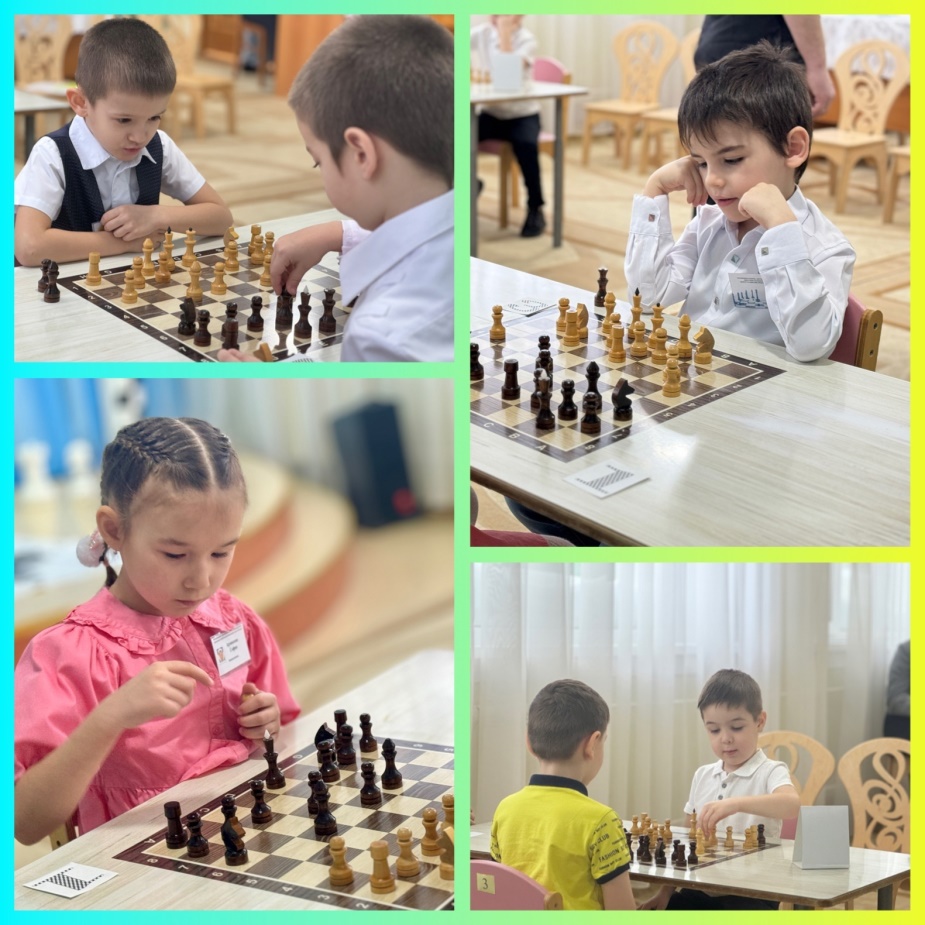 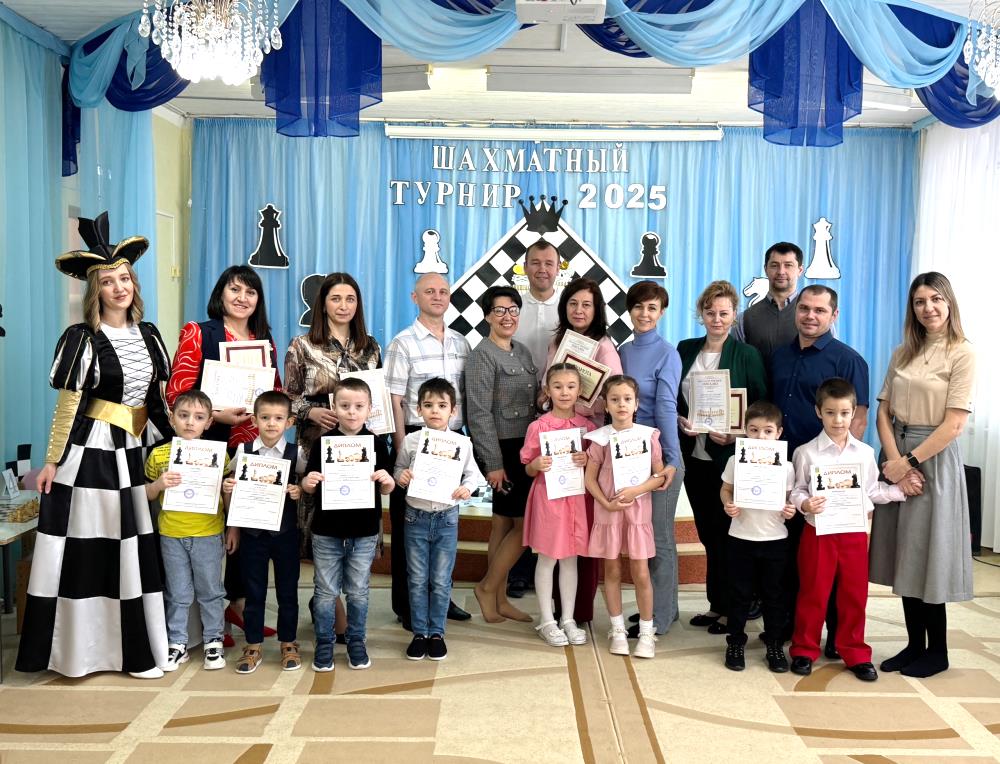 КАТЕГОРИЯ 6-7 ЛЕТ
ГАМИДОВ ГАДЖИ - II МЕСТО 
 КАТЕГОРИЯ 5-6 ЛЕТПАНЖАР МАКСИМ- III МЕСТО
ДОСТИЖЕНИЯ 
XXI ГОРОДСКОГО КОНКУРСА УЧЕБНО-ИССЛЕДОВАТЕЛЬСКИХ И ТВОРЧЕСКИХ РАБОТ "ЮНОСТЬ В НАУКЕ" В 2025 ГОДУ.
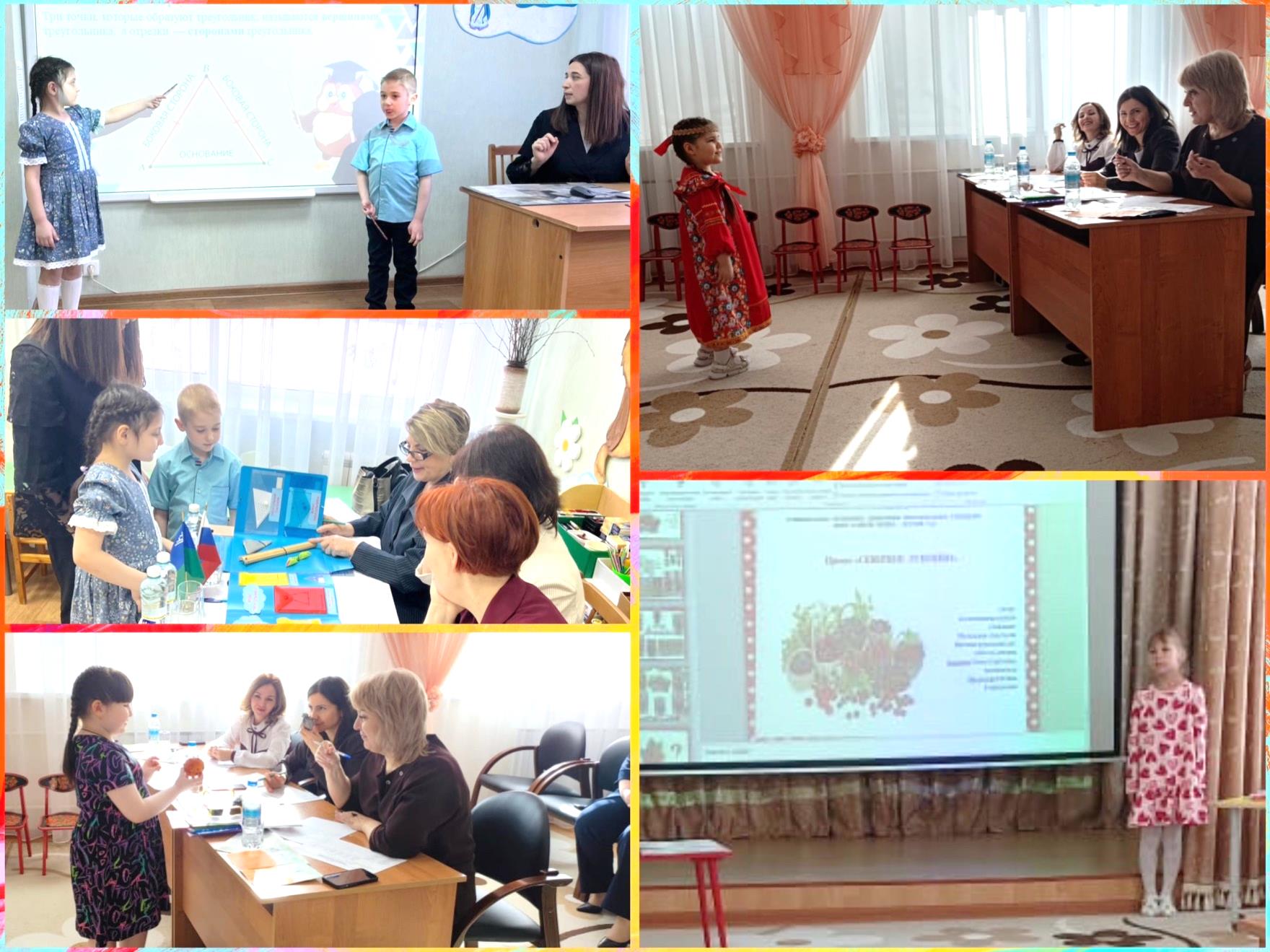 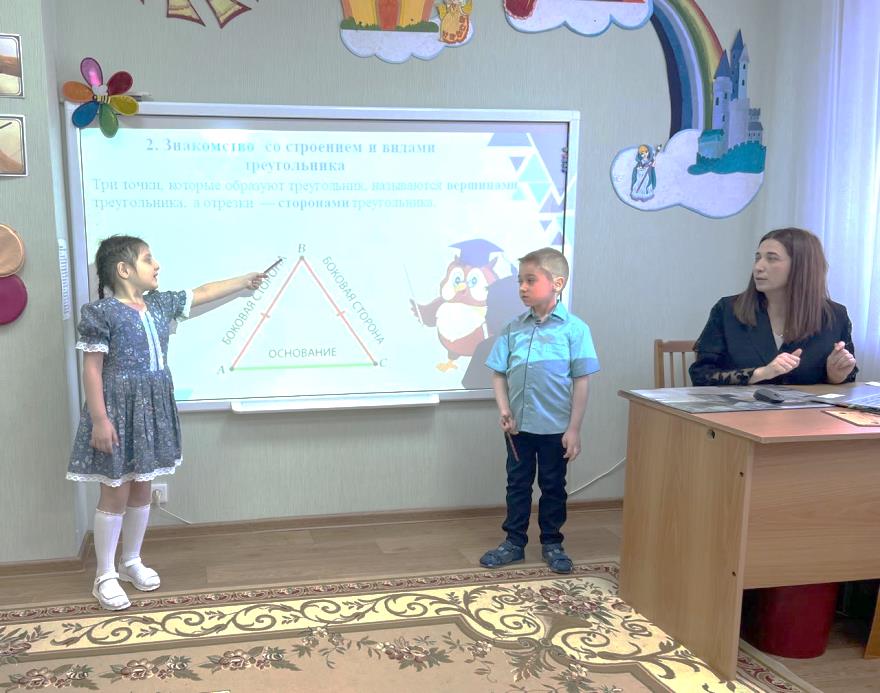 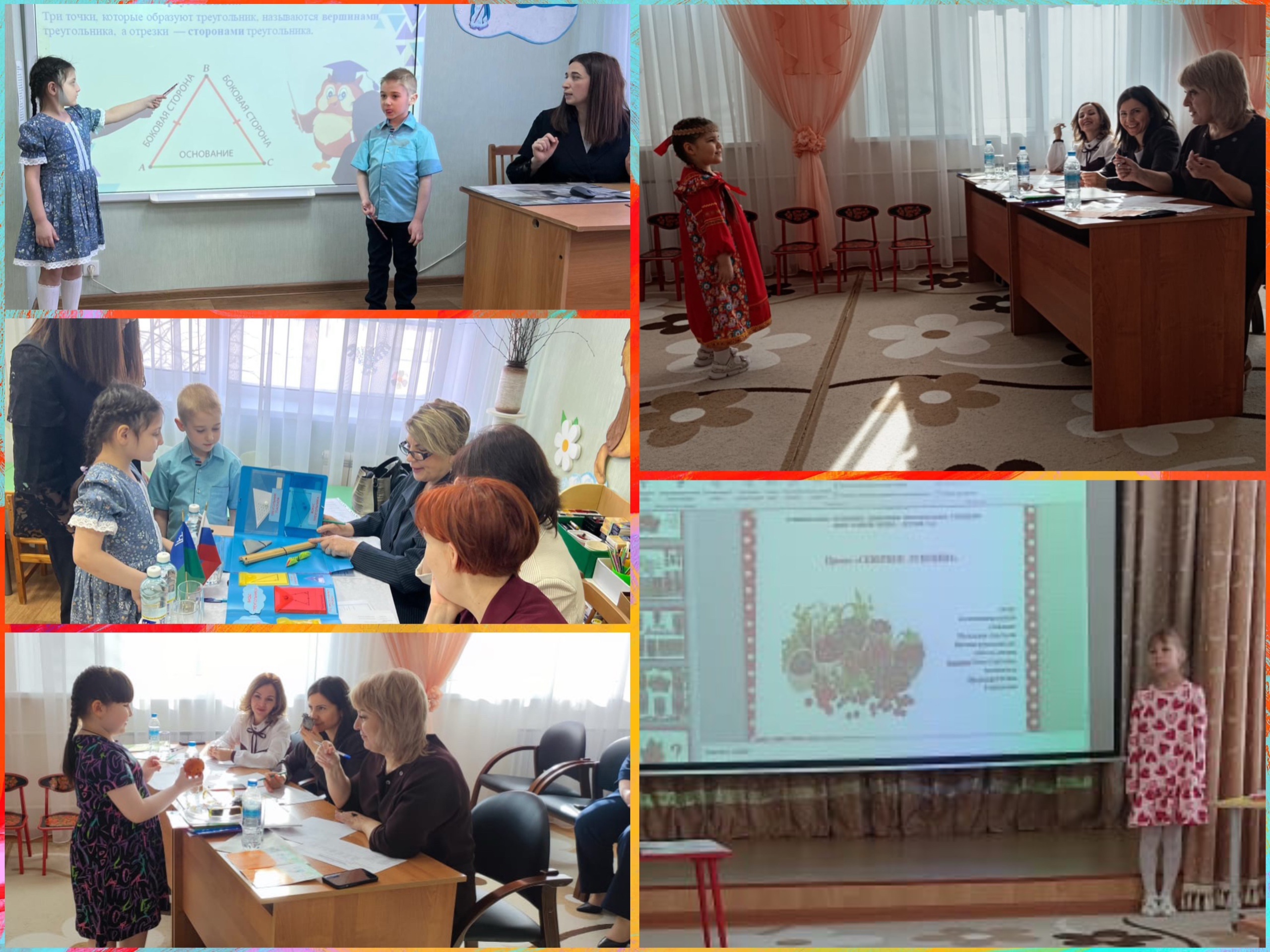 В НАПРАВЛЕНИИ «МАТЕМАТИКА И
 ИНФОРМАЦИОННЫЕ ТЕХНОЛОГИИ» 1 МЕСТО – ЦЫБРОВ    ЕГОР, МАГОМЕДОВА
 КАРИНА, 
РУКОВОДИТЕЛЬ  АБДУЛЛАЕВА ИНДИРА 
МАИДИНОВНА.
В НАПРАВЛЕНИИ  «ЕСТЕСТВЕННЫЕ НАУКИ И
 СОВРЕМЕННЫЙ МИР» 1 МЕСТО – АБУКОВА САФИЯ
РУКОВОДИТЕЛЬ ЧЕРТКОВА АНАСТАСИЯ
 ВАЛЕРЬЕВНА
В НАПРАВЛЕНИИ  «ЕСТЕСТВЕННЫЕ НАУКИ И
 СОВРЕМЕННЫЙ МИР» 2 МЕСТО – МОГИЛЬНАЯ АНАСТАСИЯ
РУКОВОДИТЕЛЬ  БЫРДИНА ОЛЬГА 
СЕРГЕЕВНА
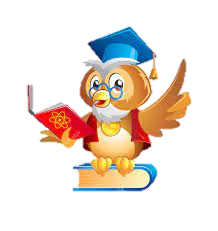 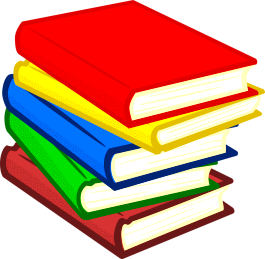 ДОСТИЖЕНИЯ 
ГОРОДСКОЙ ФЕСТИВАЛЬ - КОНКУРС  ДЕТСКОГО И ЮНОШЕСКОГО ТВОРЧЕСТВА «ЮНЫЕ ТАЛАНТЫ» 2025Г.
ЛАУРЕАТЫ I СТЕПЕНИ В НОМИНАЦИЯХ:
ИЗОБРАЗИТЕЛЬНОЕ ИСКУССТВО - АБУКОВА САФИЯ 
ВОКАЛ (СОЛО)- АБУКОВА САФИЯ 
ВИДЕОРОЛИК - СТУДИЯ «ЗВЁЗДОЧКИ ЮГРЫ»
ЛАУРЕАТЫ II СТЕПЕНИ В НОМИНАЦИЯХ:
ТЕАТР МОДЫ - КОЛЛЕКТИВ «ОДУВАНЧИК»
 ВОКАЛ «СОЛНЕЧНЫЙ КРУГ» - МУЛЮКОВА РЕГИНА
ХУДОЖЕСТВЕННОЕ СЛОВО - МУЛЮКОВА РЕГИНА
 ОРИГИНАЛЬНЫЙ ЖАНР КОЛЛЕКТИВ «ЛЮКС»
ТЕАТРАЛЬНАЯ СТУДИЯ «АПЕЛЬСИН»
ЛАУРЕАТЫ III СТЕПЕНИ В НОМИНАЦИЯХ:
3 МЕСТО – АНСАМБЛЬ «ГАРМОНИЯ»
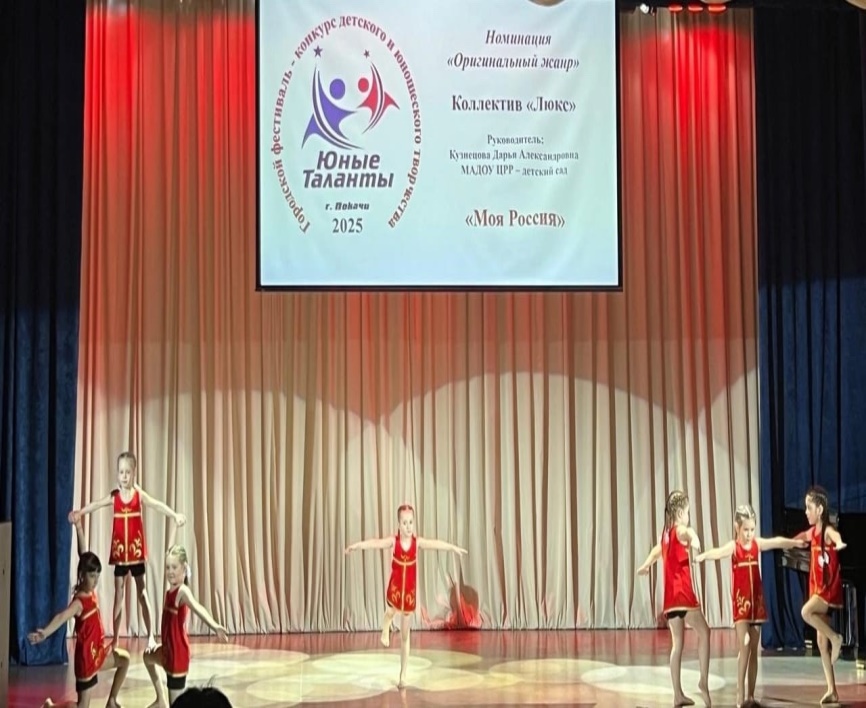 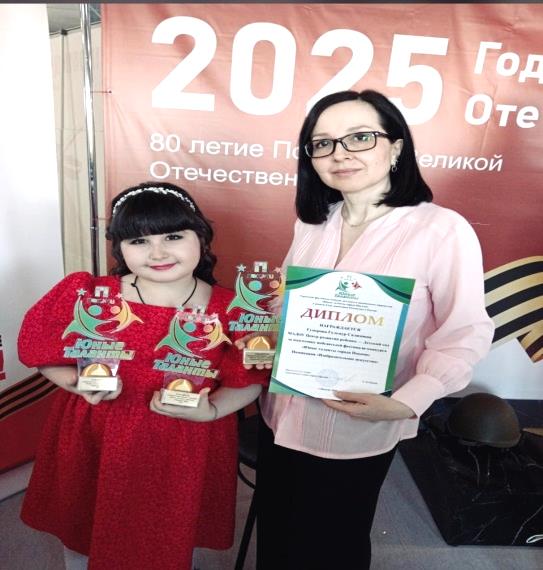 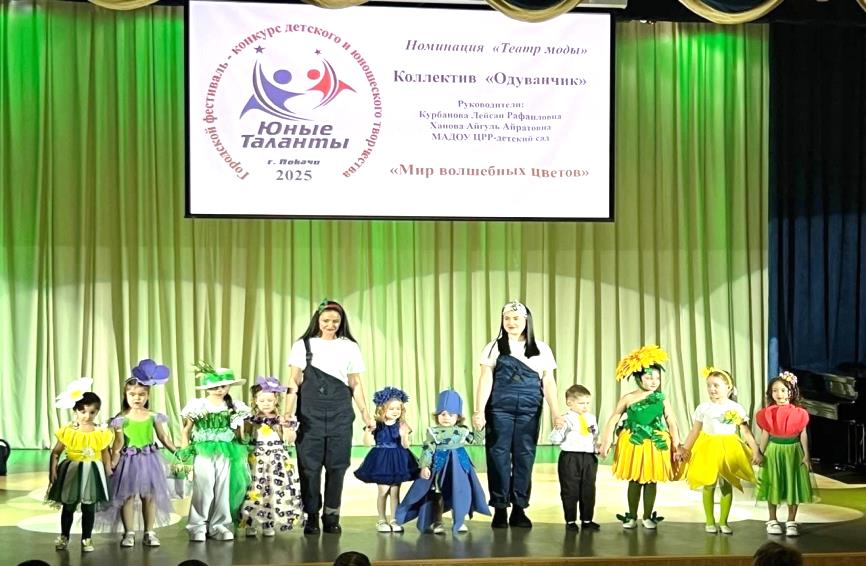 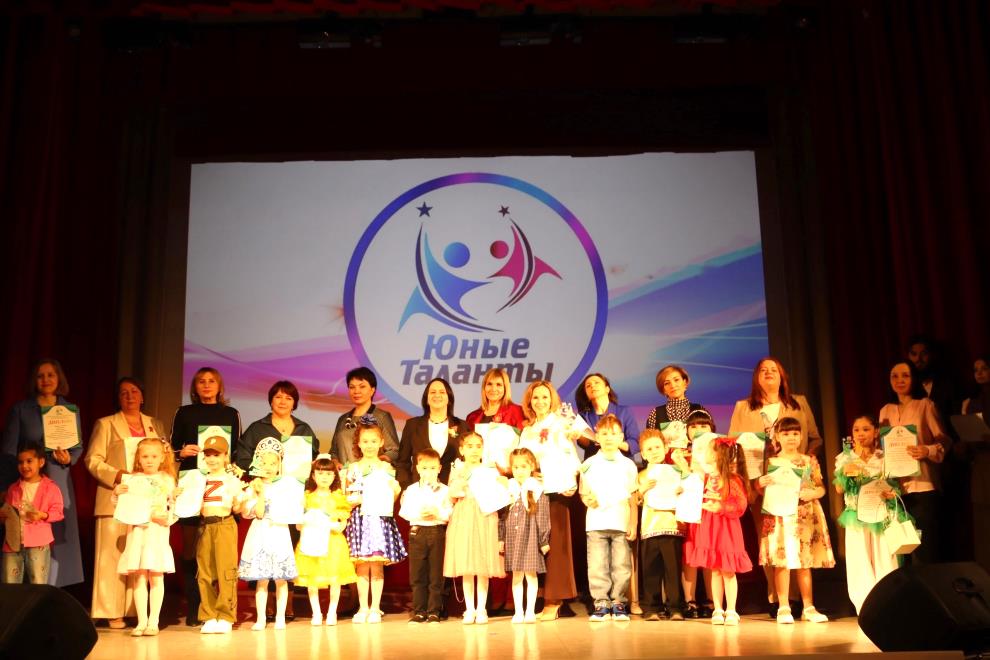 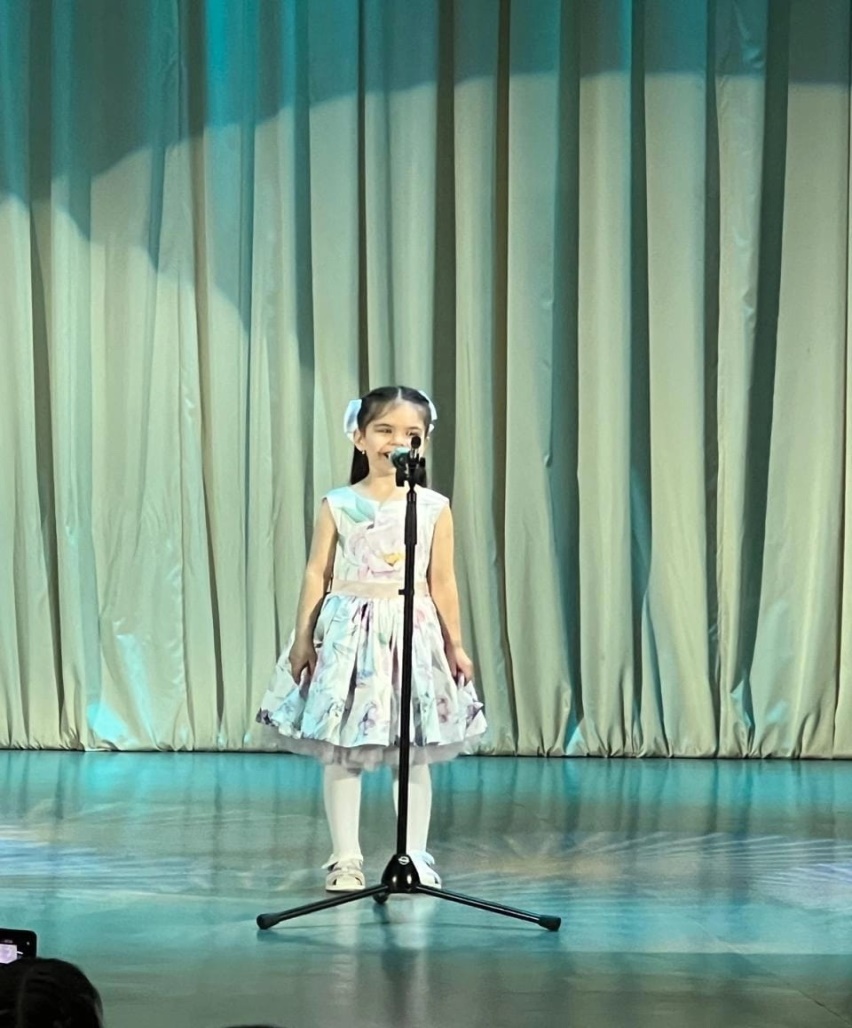 МЕРОПРИЯТИЯ,
ПРОВОДИМЫЕ В РАМКАХ ПРАЗДНИКОВ, УТРЕННИКОВ, АКЦИЙ, 
ПРЕДСТАВЛЕНИЙ, КОНЦЕРТОВ.
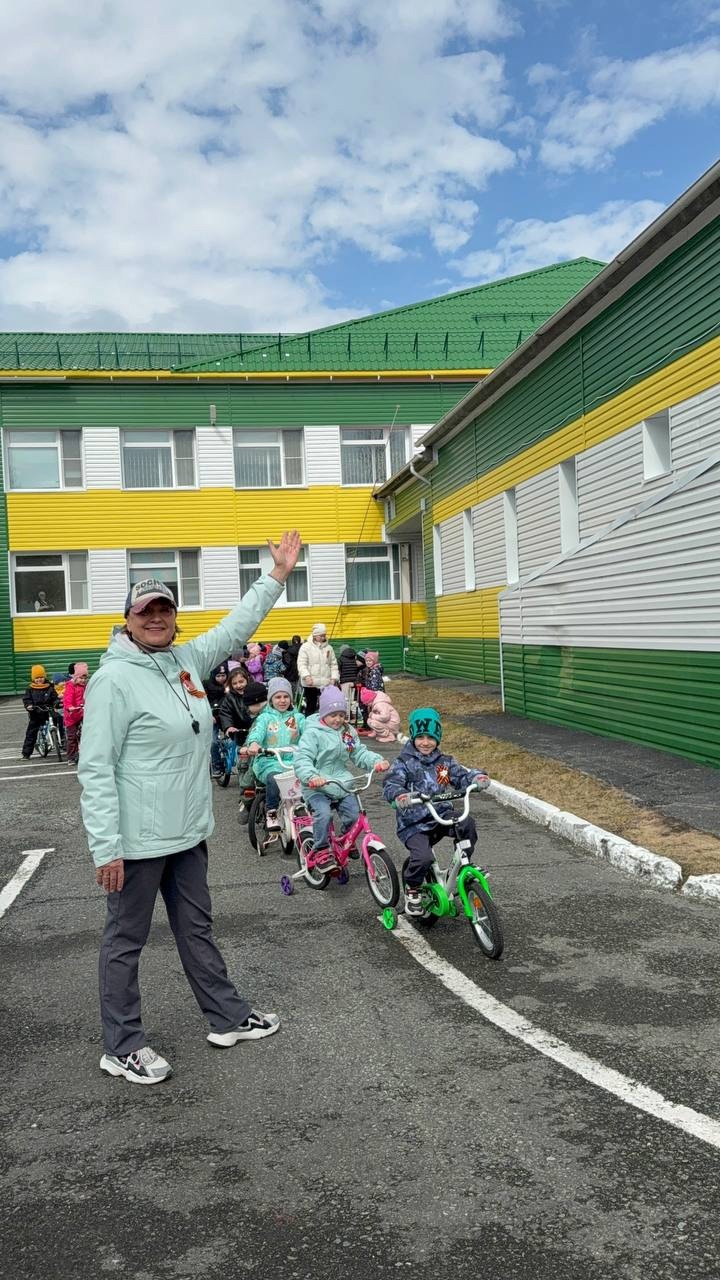 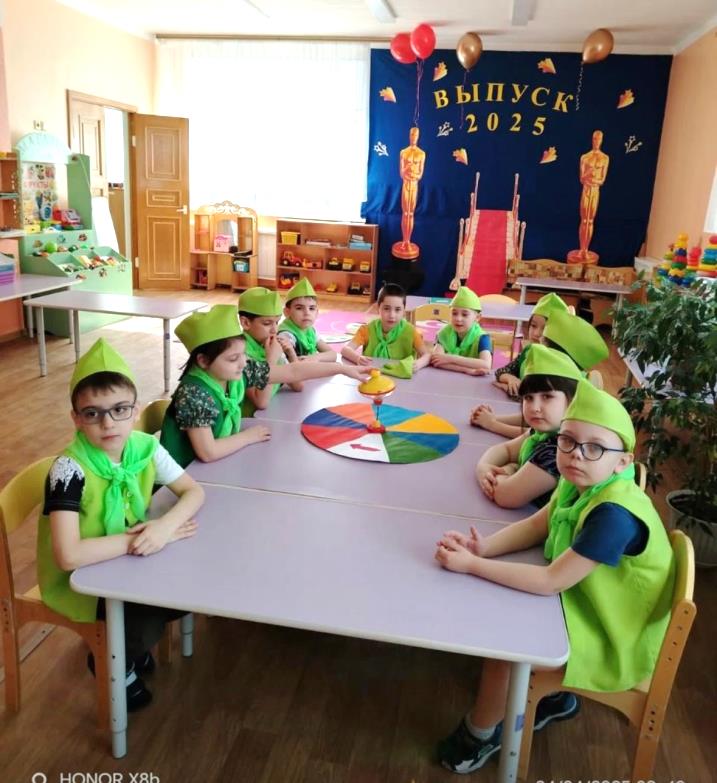 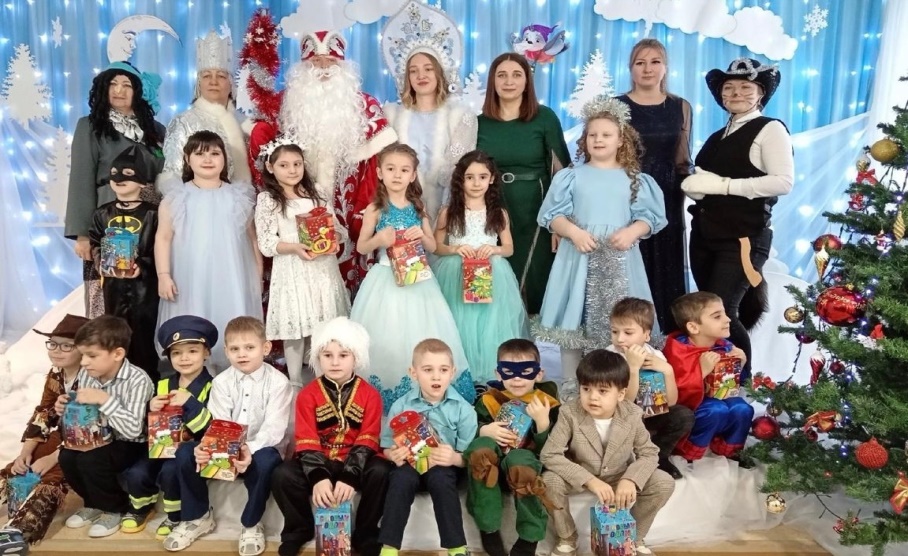 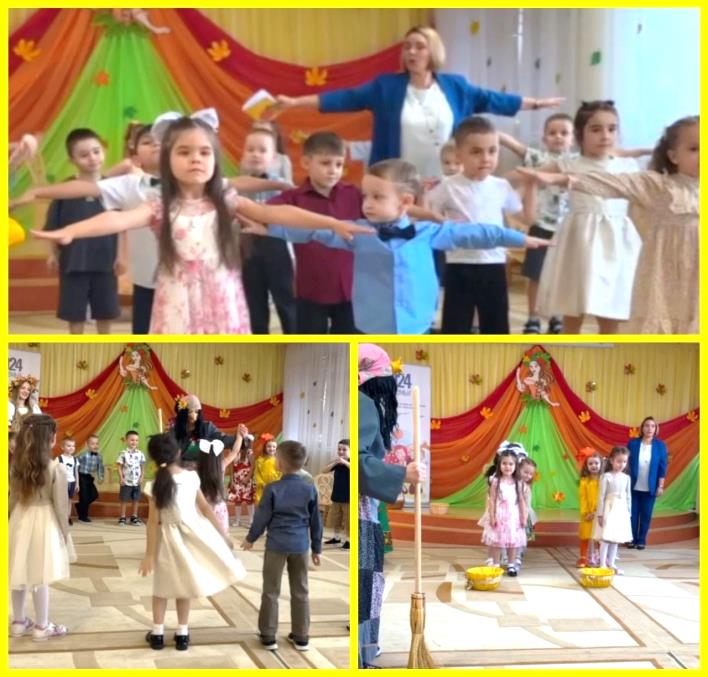 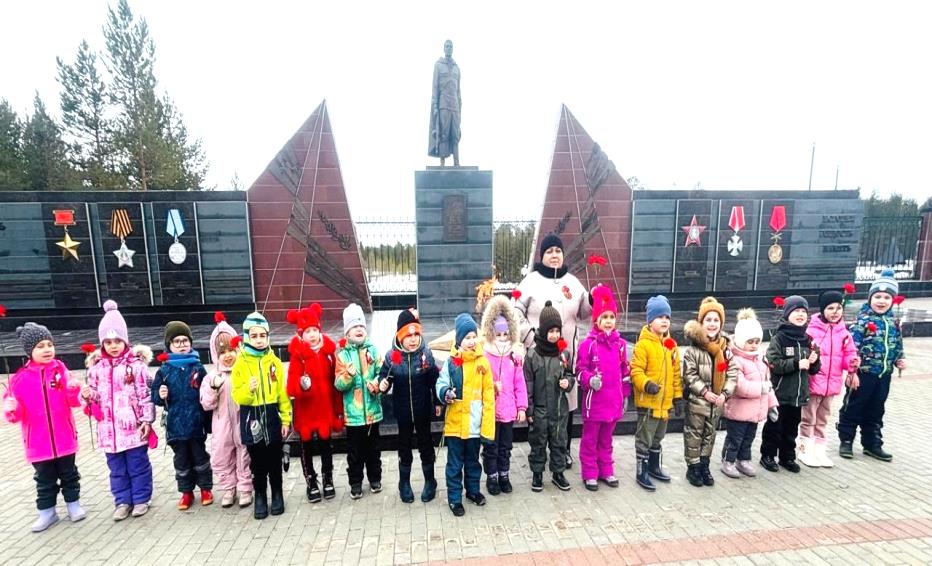 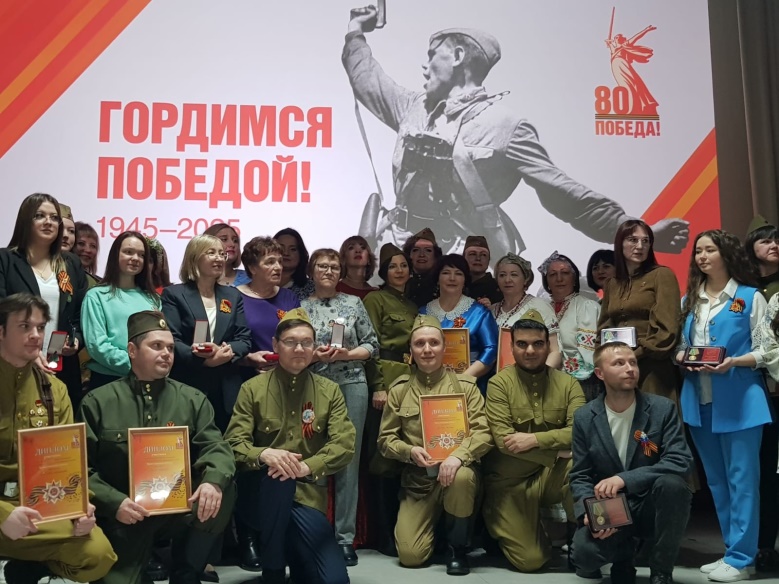 МЕРОПРИЯТИЯ,
ПРОВОДИМЫЕ В РАМКАХ ПРАЗДНИКОВ, УТРЕННИКОВ, АКЦИЙ, 
ПРЕДСТАВЛЕНИЙ, КОНЦЕРТОВ.
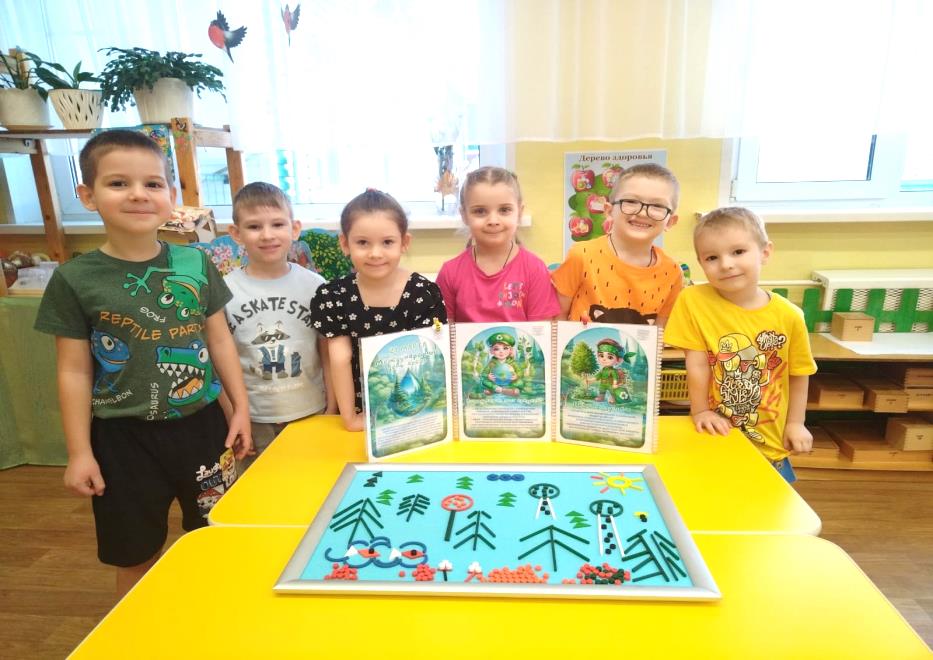 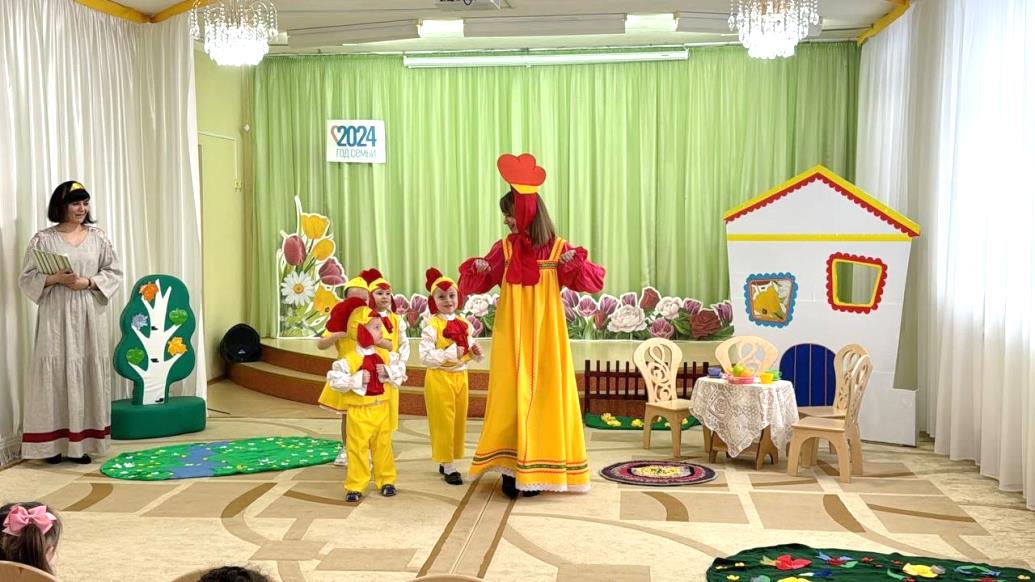 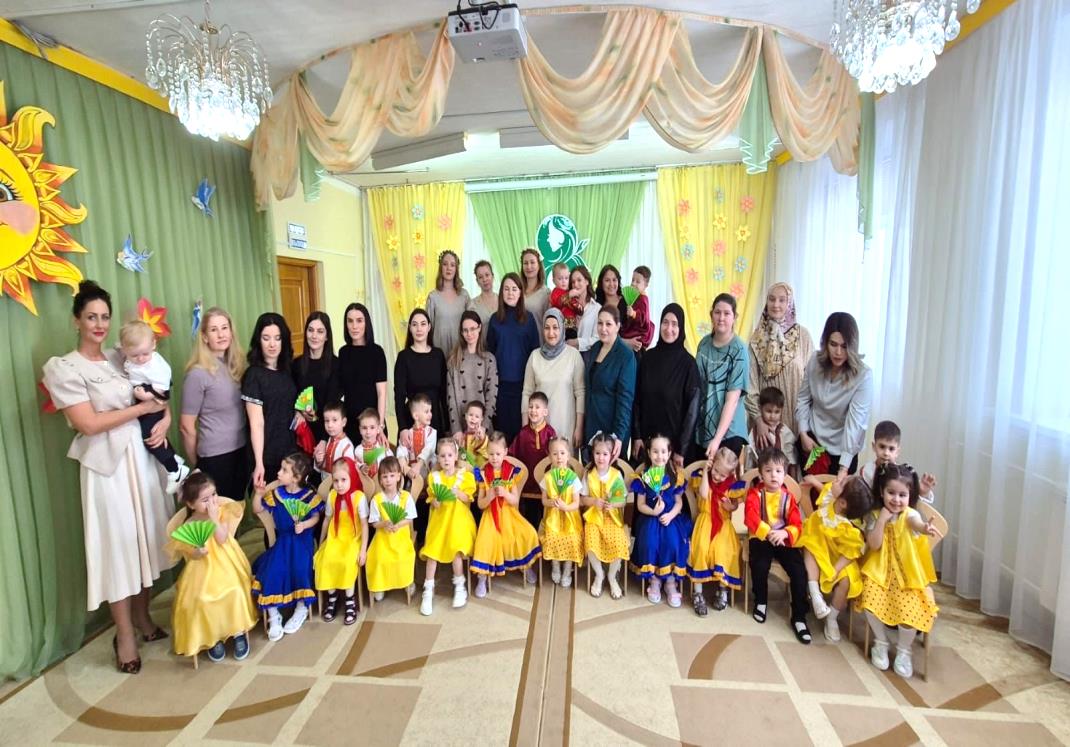 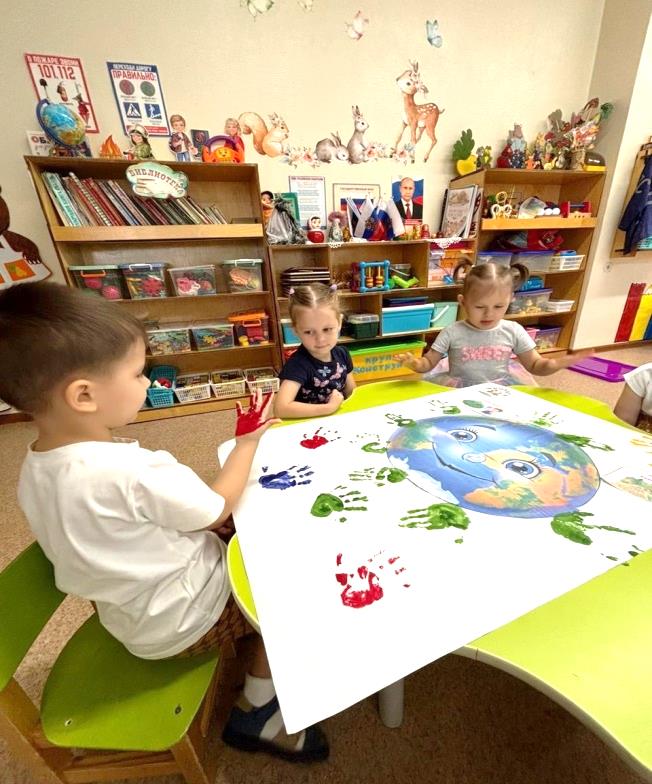 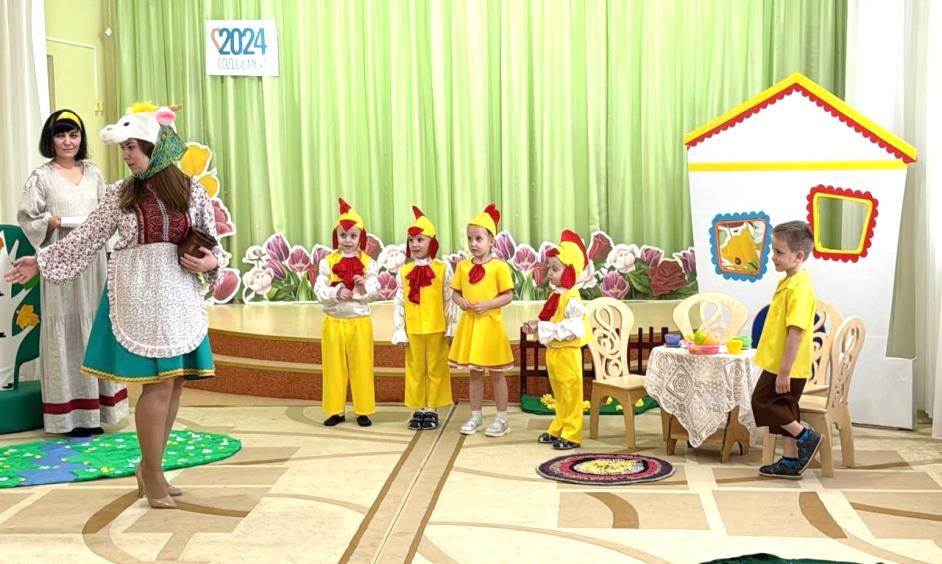 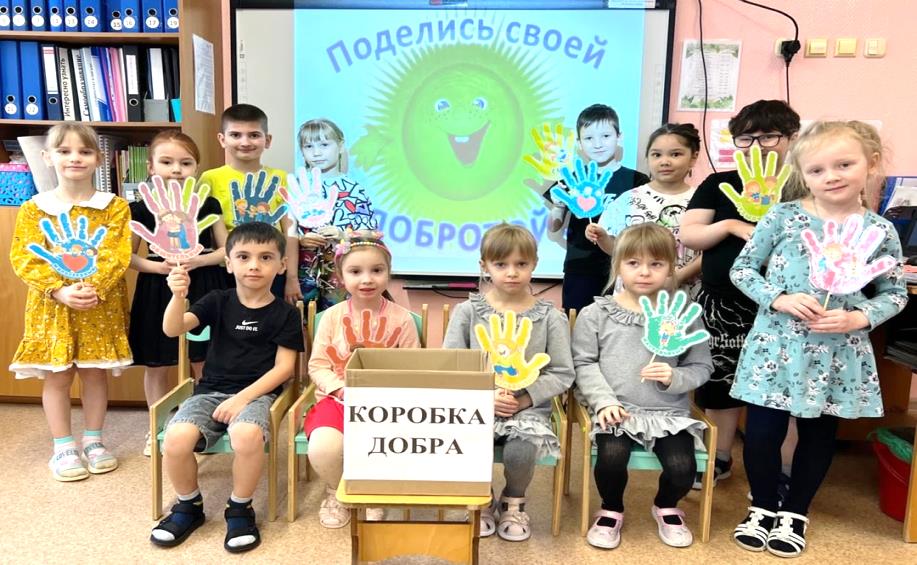 ДУХОВНО - НРАВСТВЕННОЕ
 ВОСПИТАНИЕ
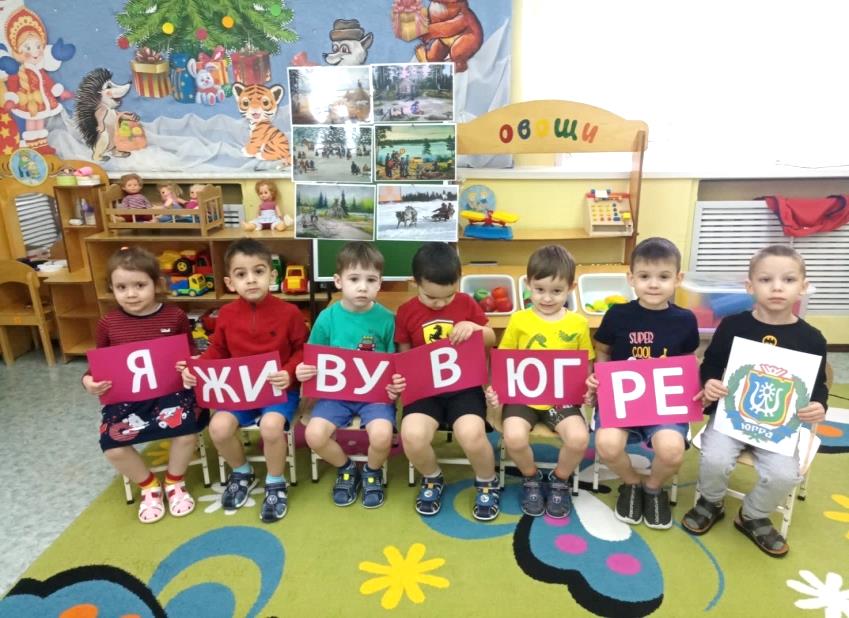 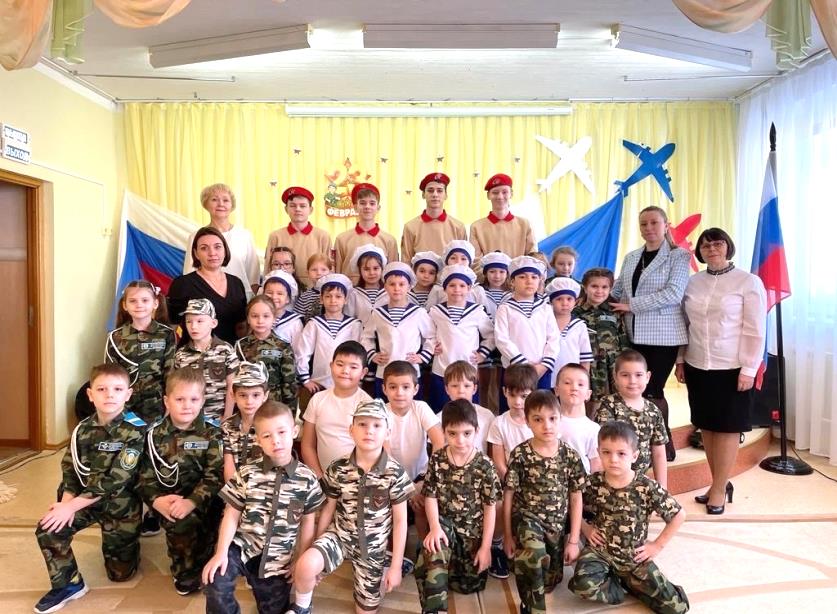 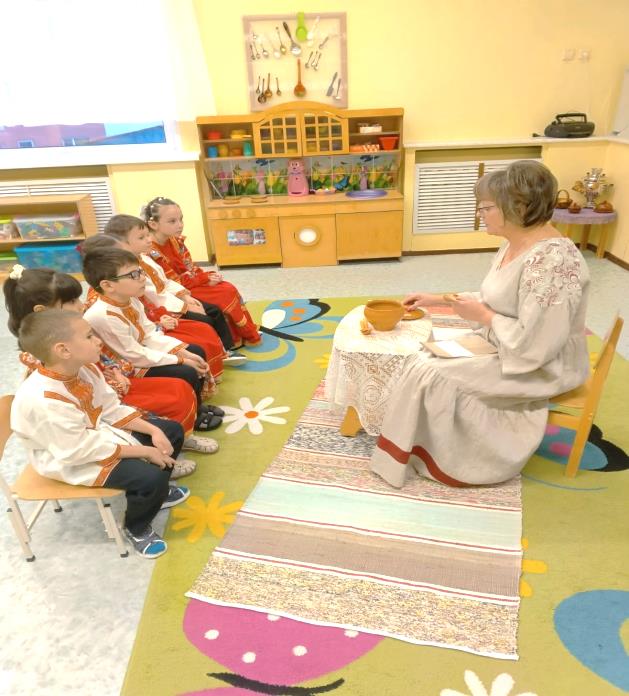 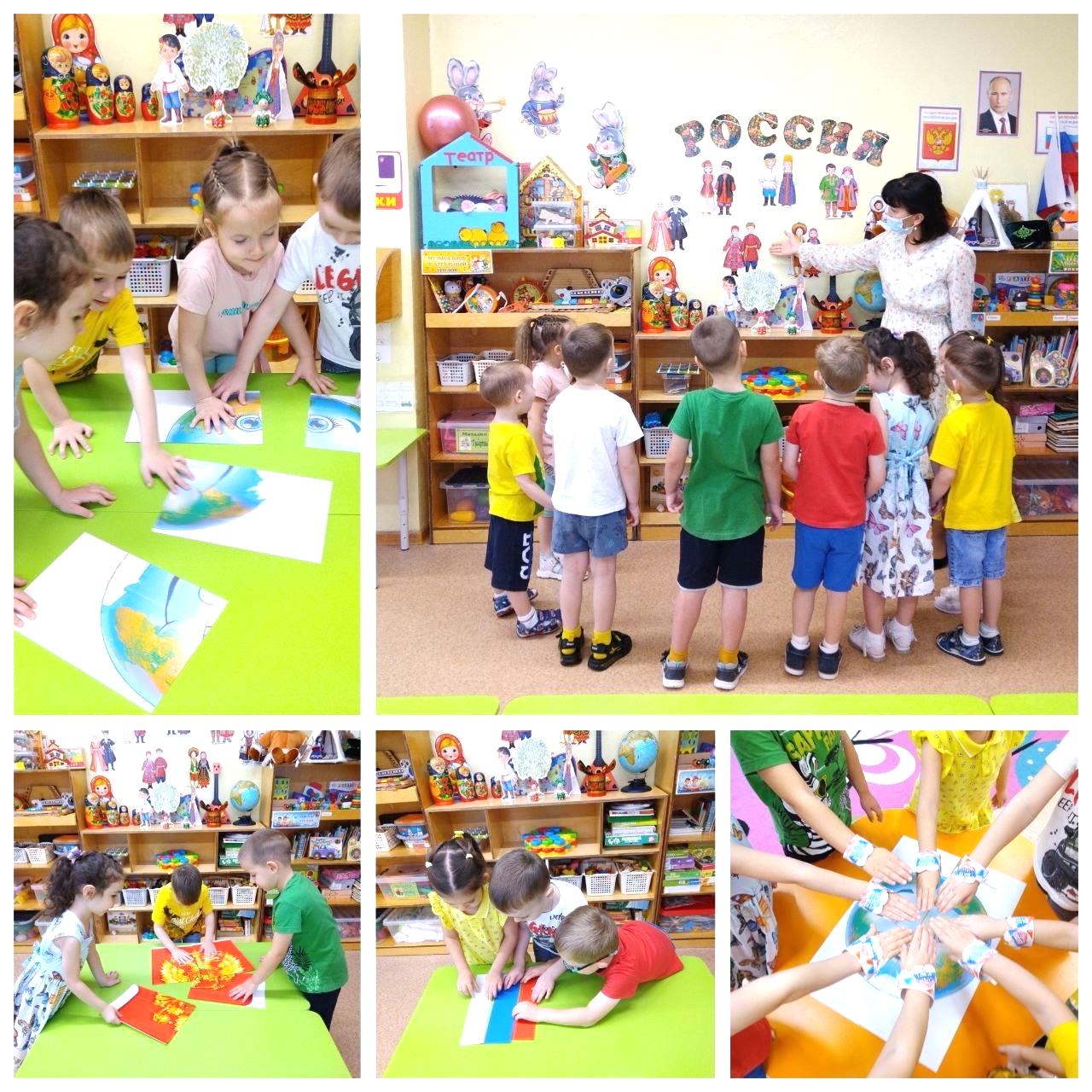 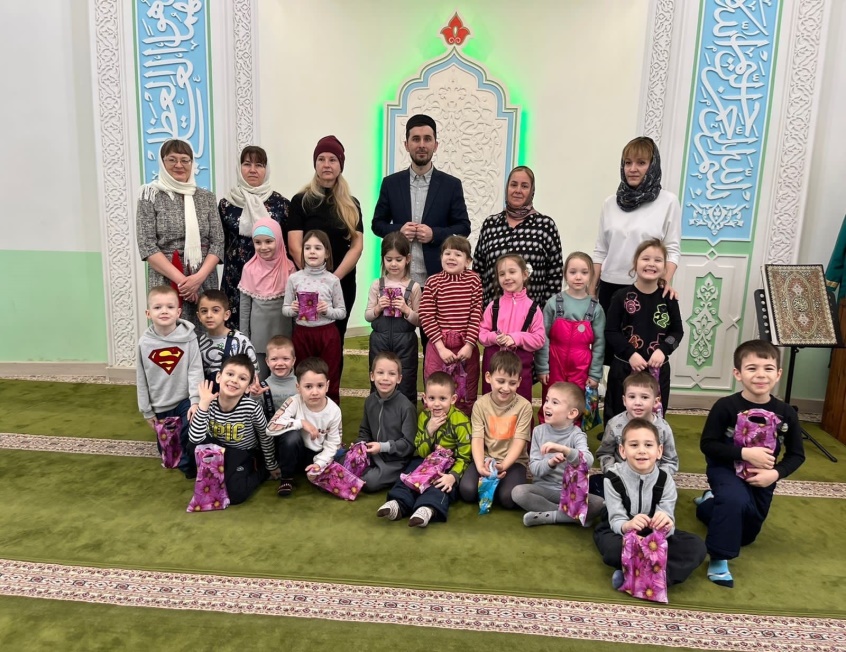 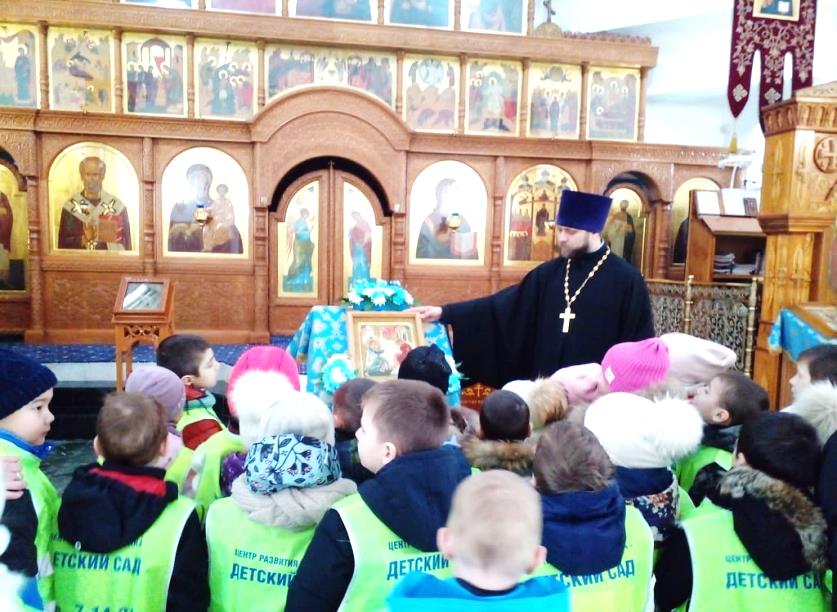 МЕРОПРИЯТИЯ, НАПРАВЛЕННЫЕ 
НА УКРЕПЛЕНИЕ ЗДОРОВЬЯ ДЕТЕЙ
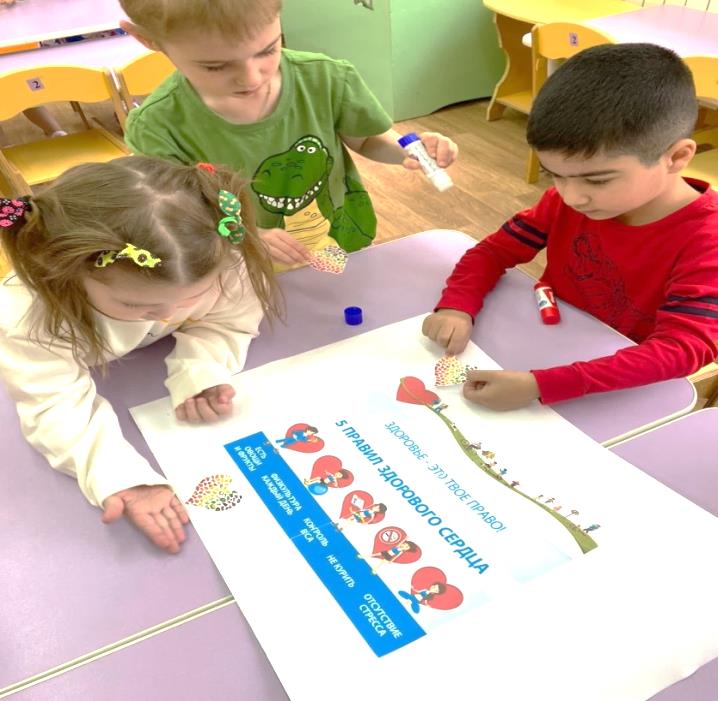 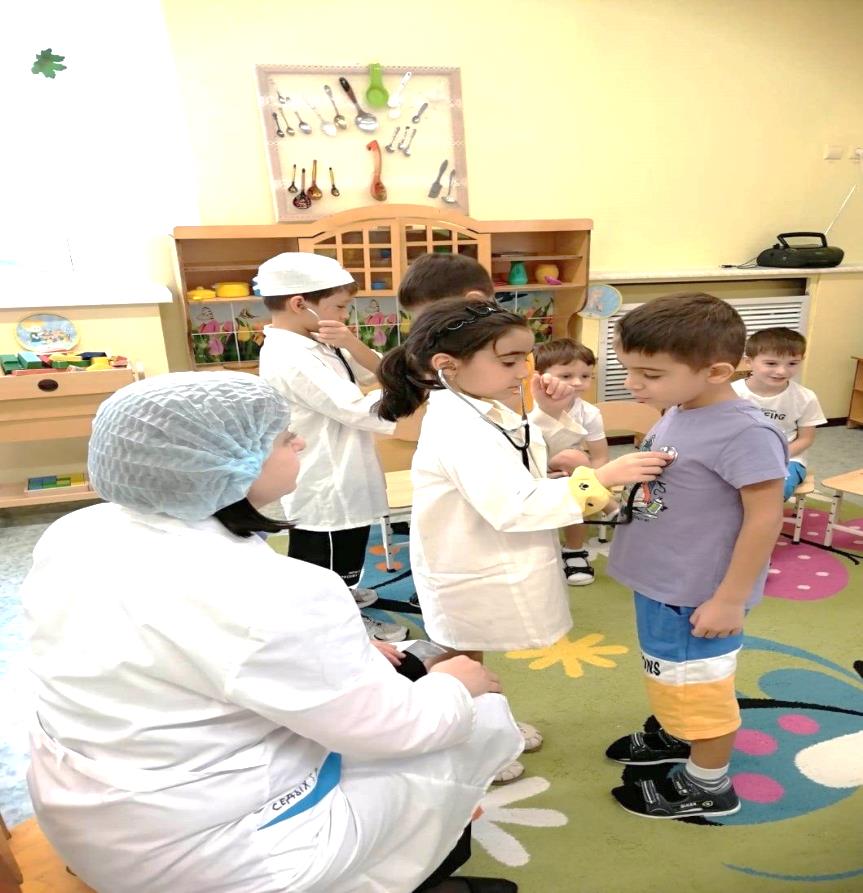 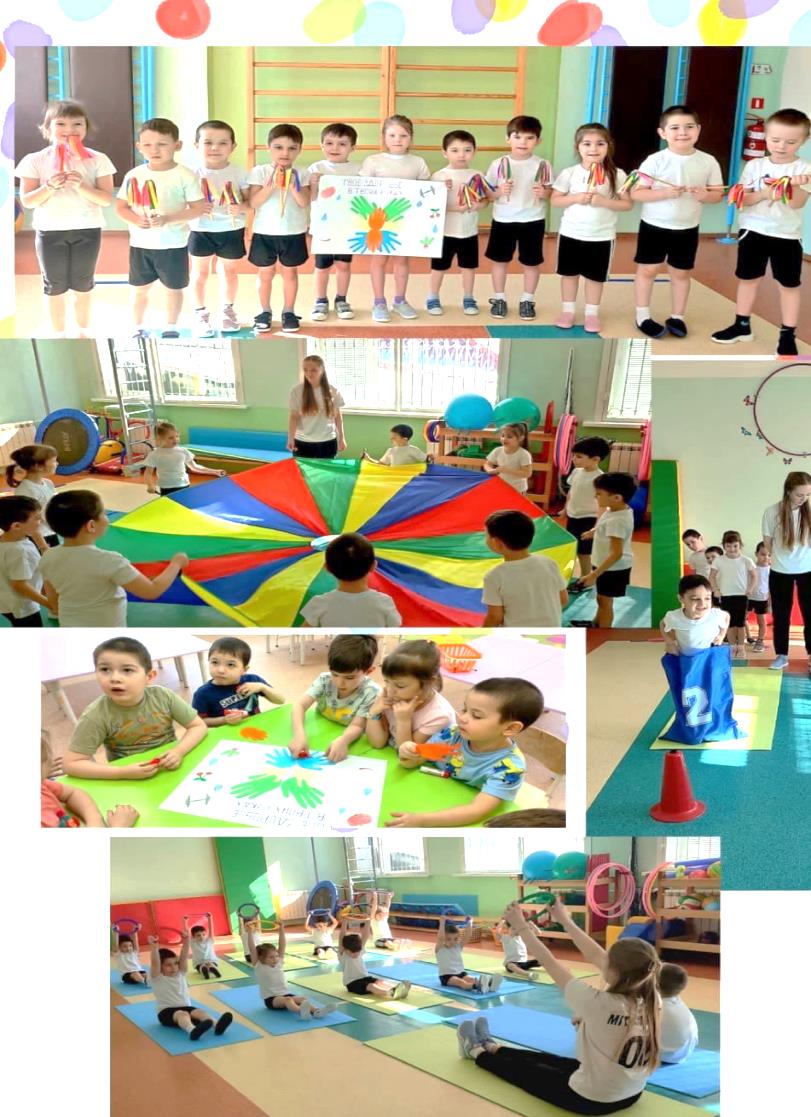 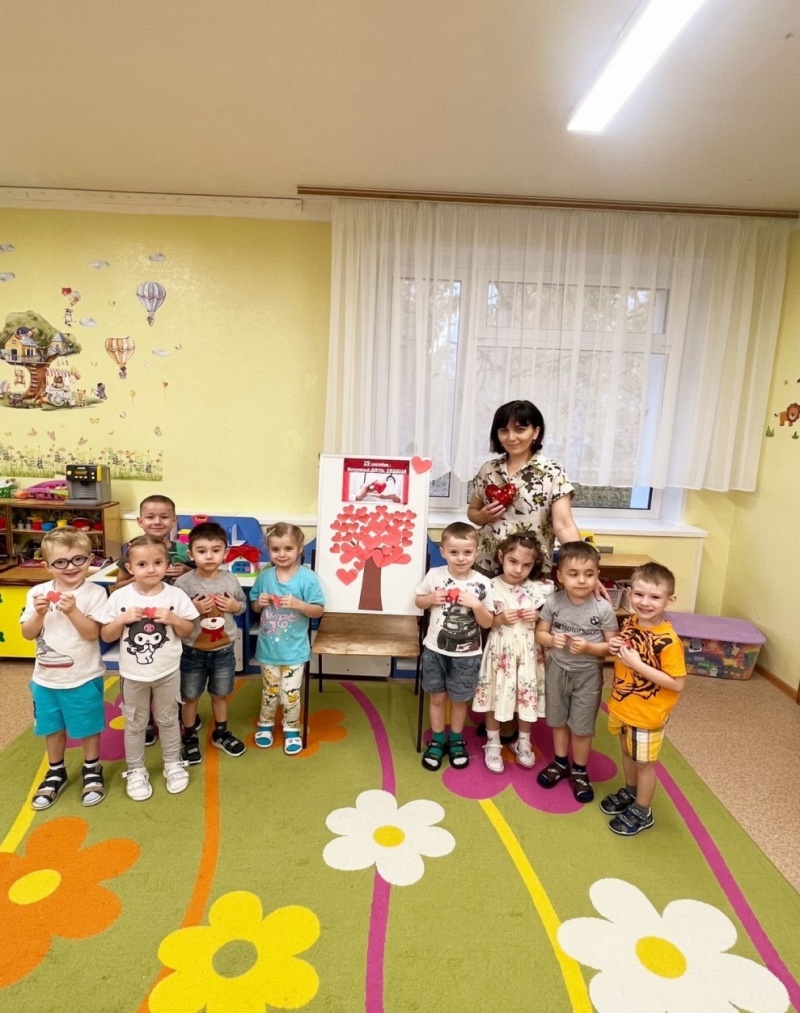 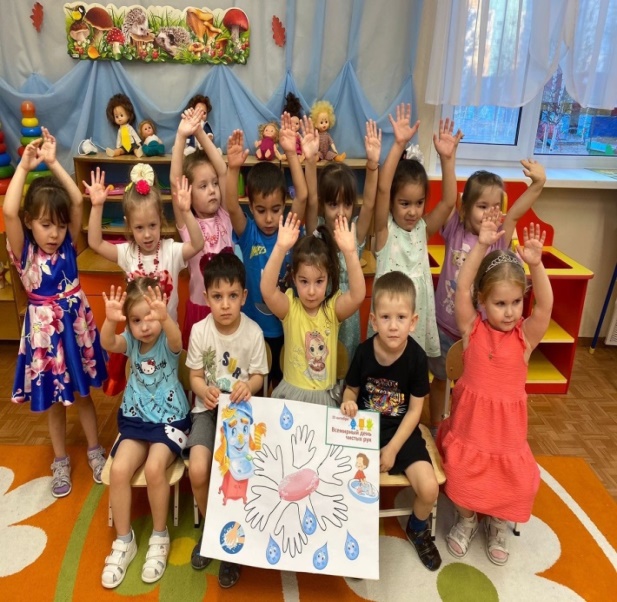 МЕРОПРИЯТИЯ, НАПРАВЛЕННЫЕ 
НА УКРЕПЛЕНИЕ ЗДОРОВЬЯ ДЕТЕЙ
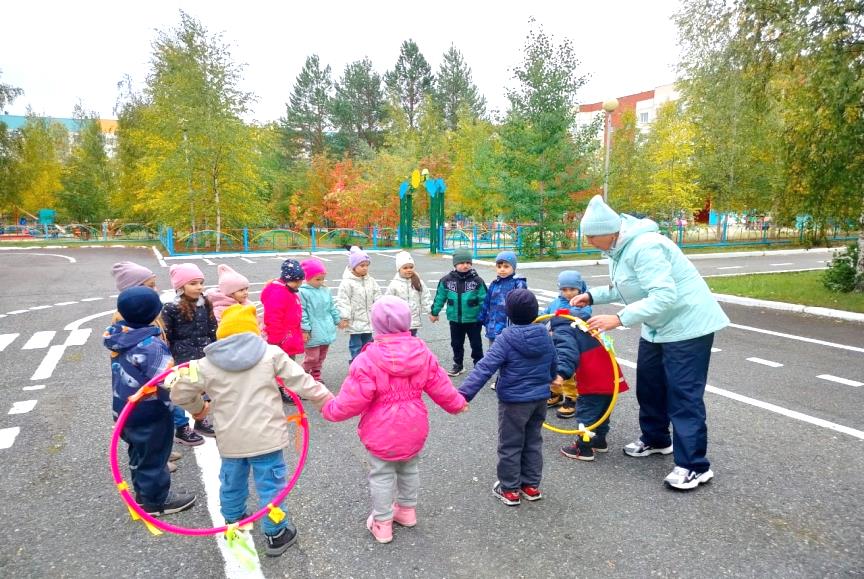 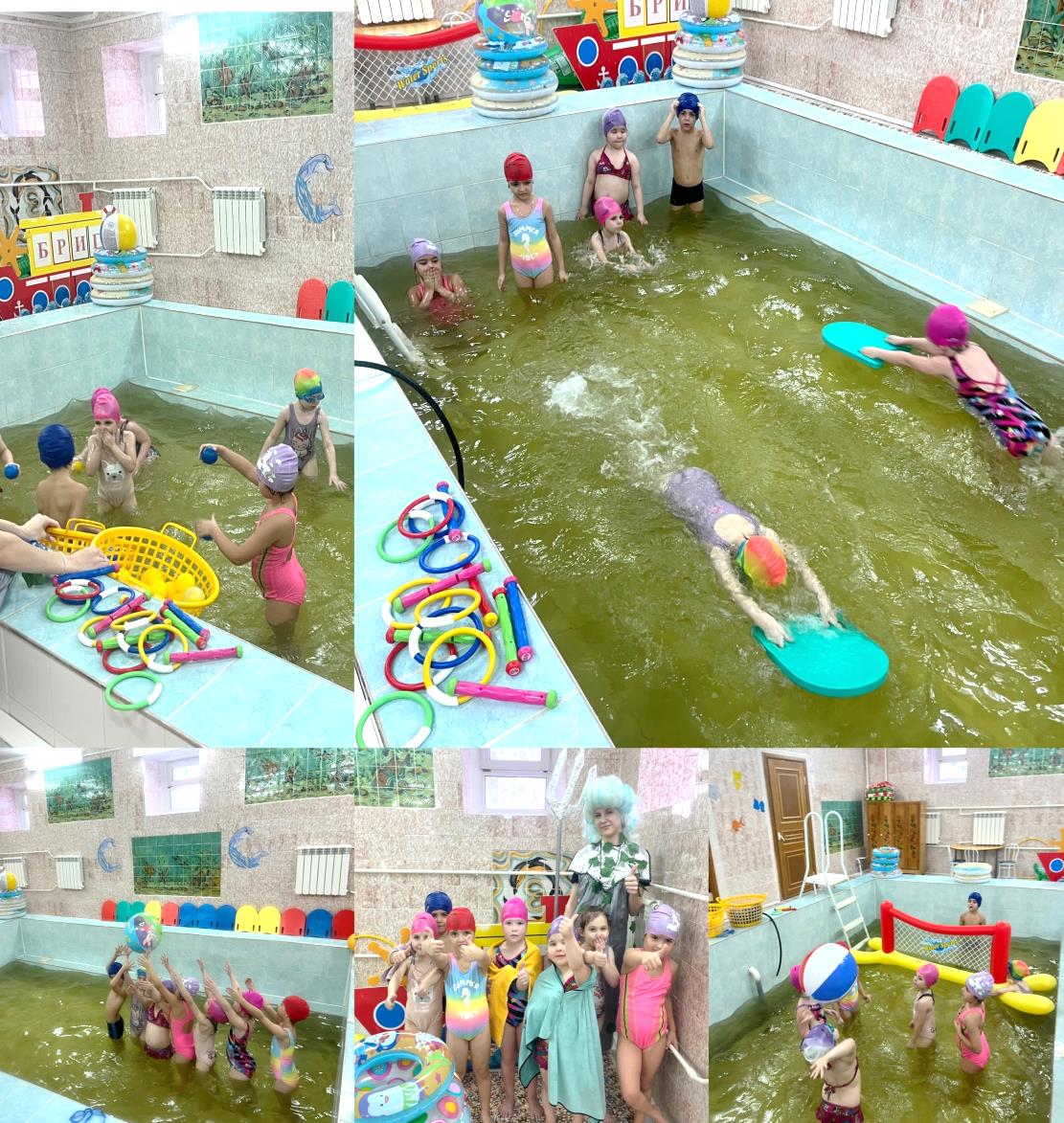 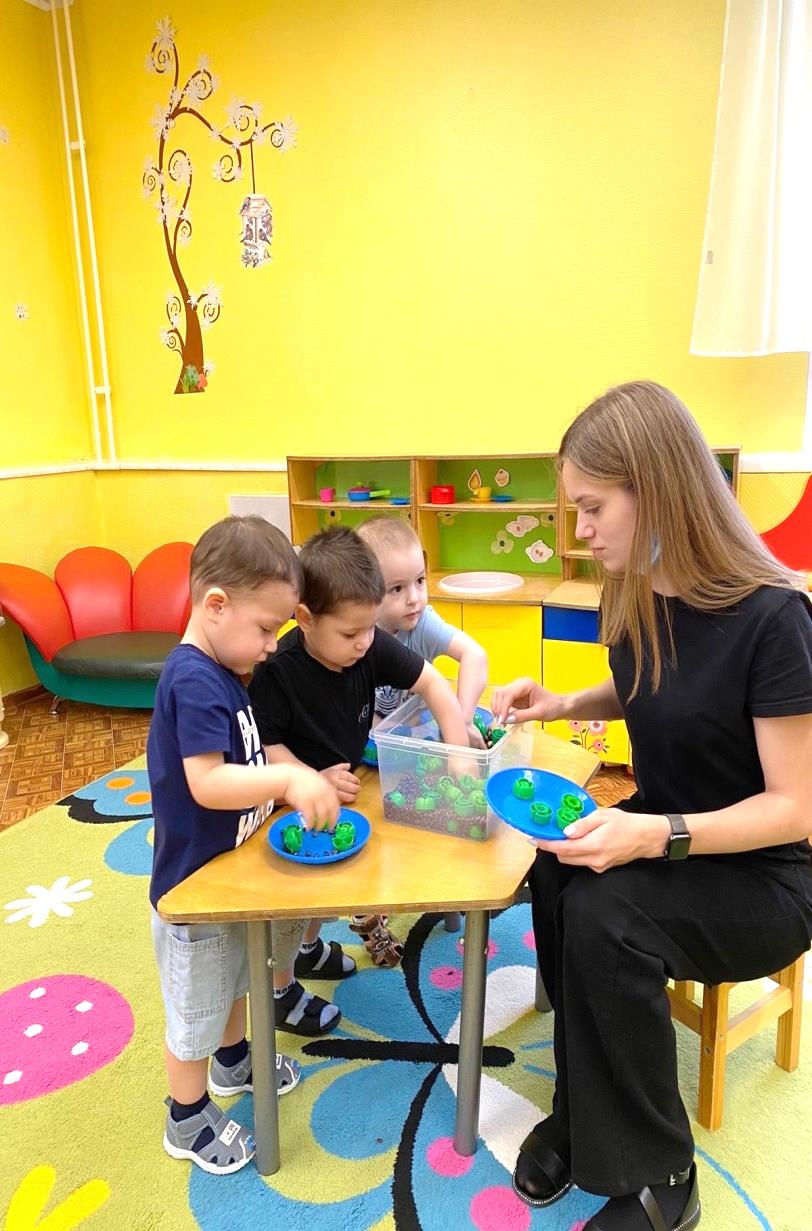 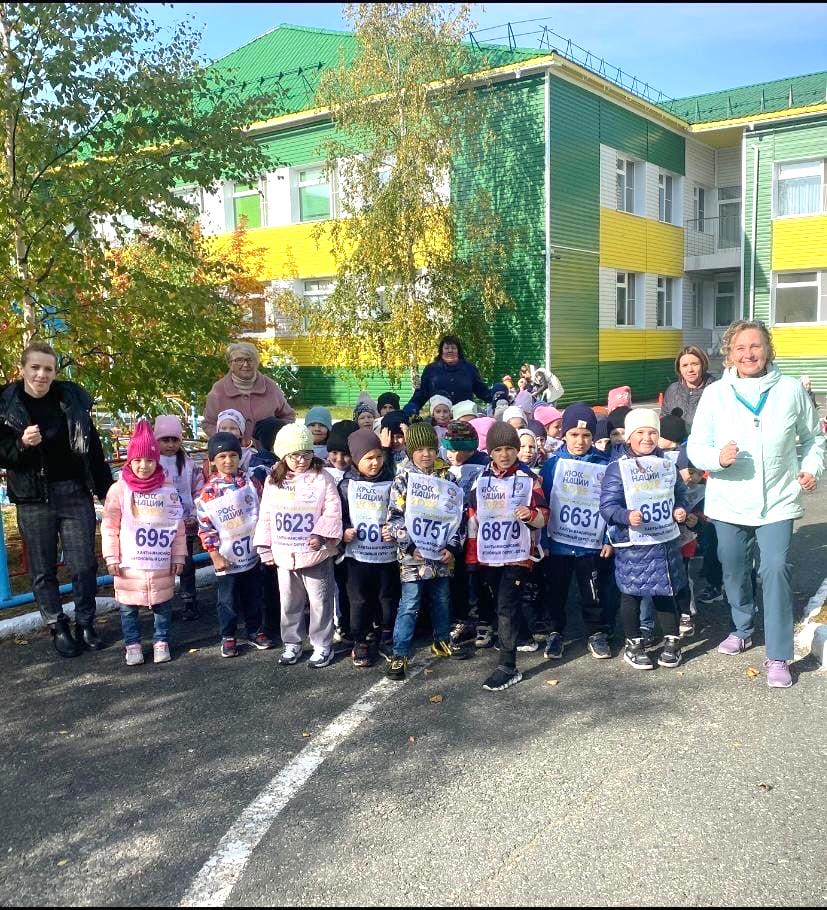 РАБОТА ПРОФСОЮЗНОЙ ОРГАНИЗАЦИИ МАДОУ ЦРР – Д/С.
Педагоги участвовали в Городском соревнование «В единстве наша сила», Профсоюзный туристический слет работников народного образования и науки РФ,  день бега «Кросс – наций ».
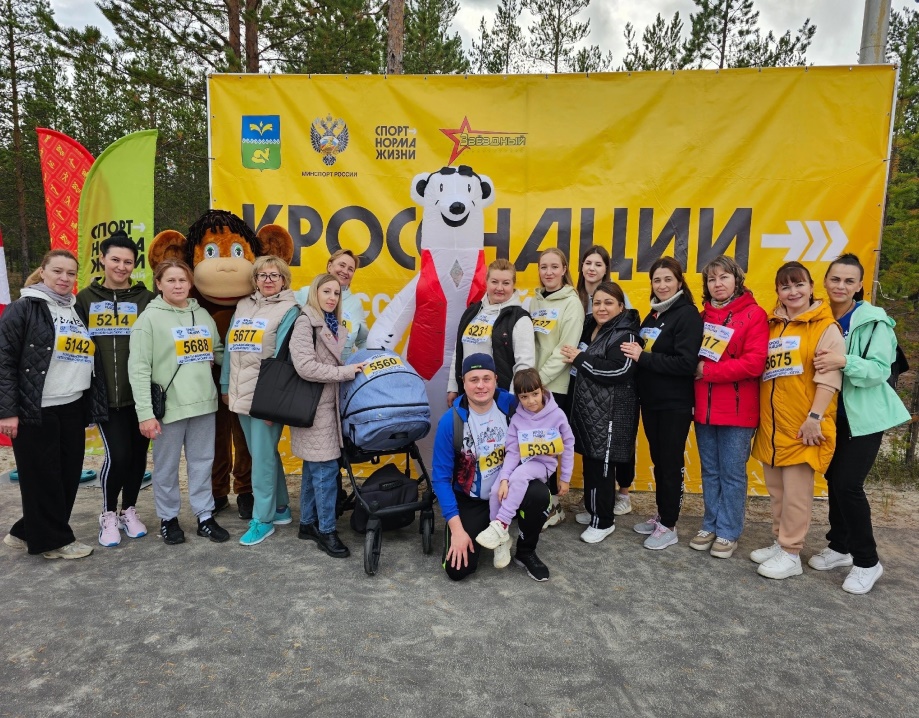 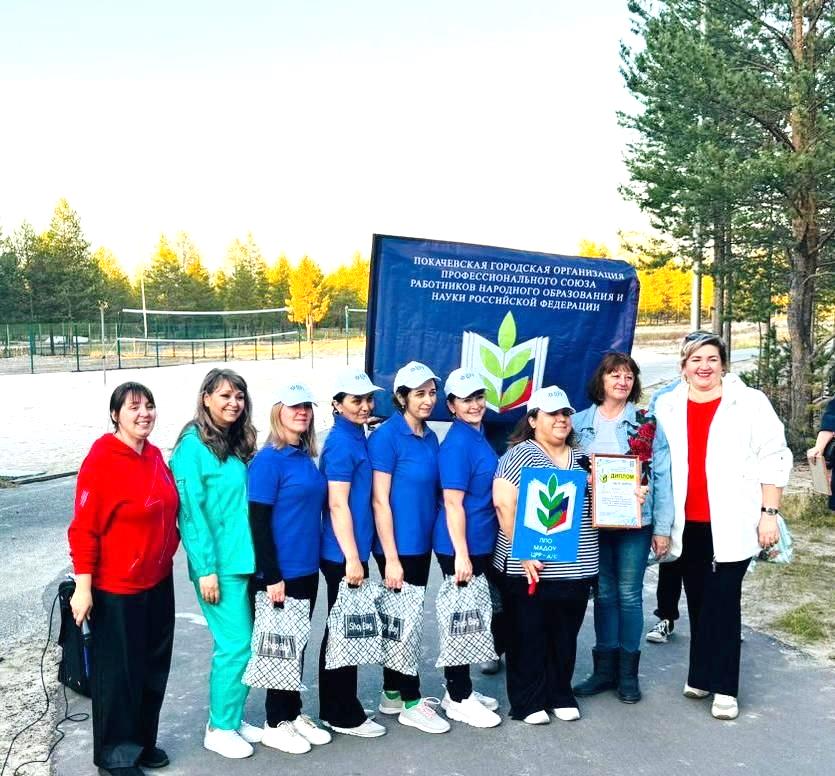 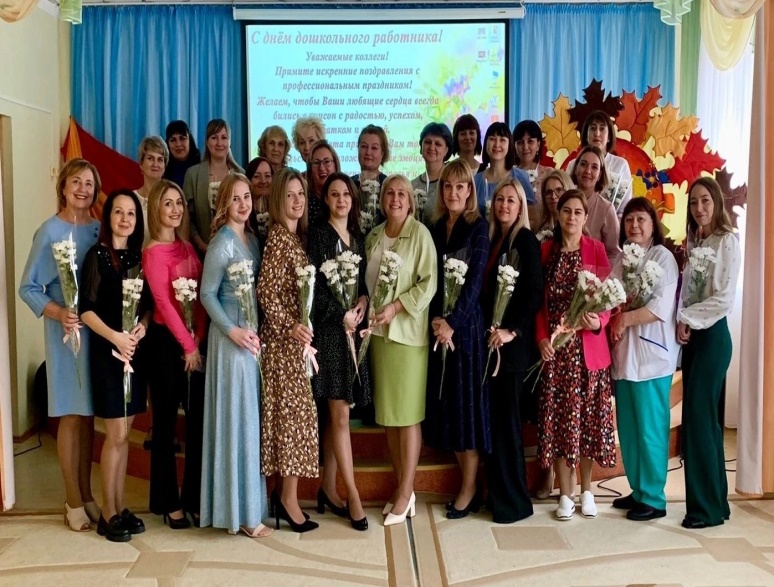 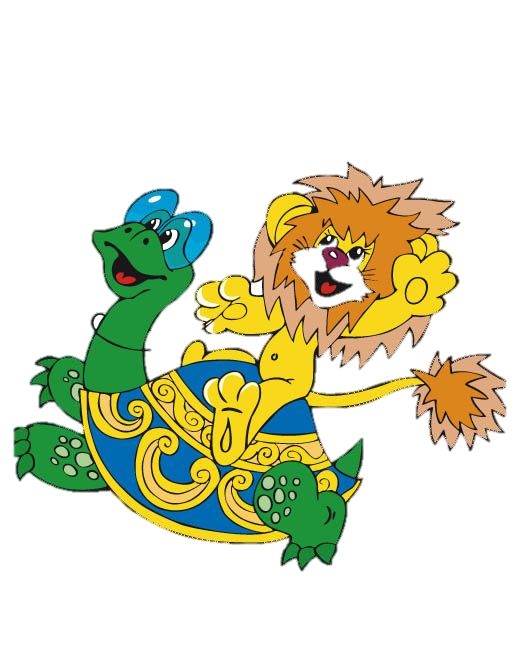 РАБОТА С РОДИТЕЛЯМИ 
МАСТЕР-КЛАСС «СЕВЕРНАЯ БЕРЕГИНЯ»
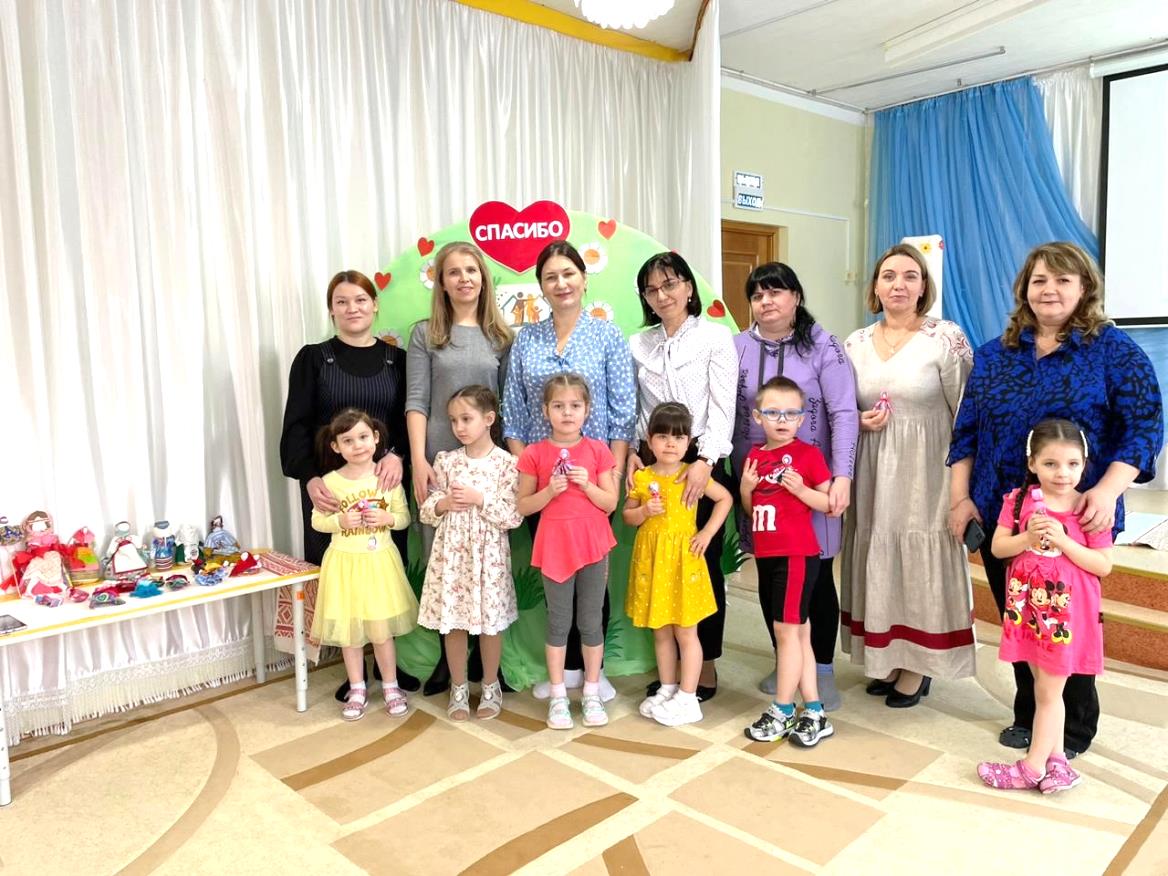 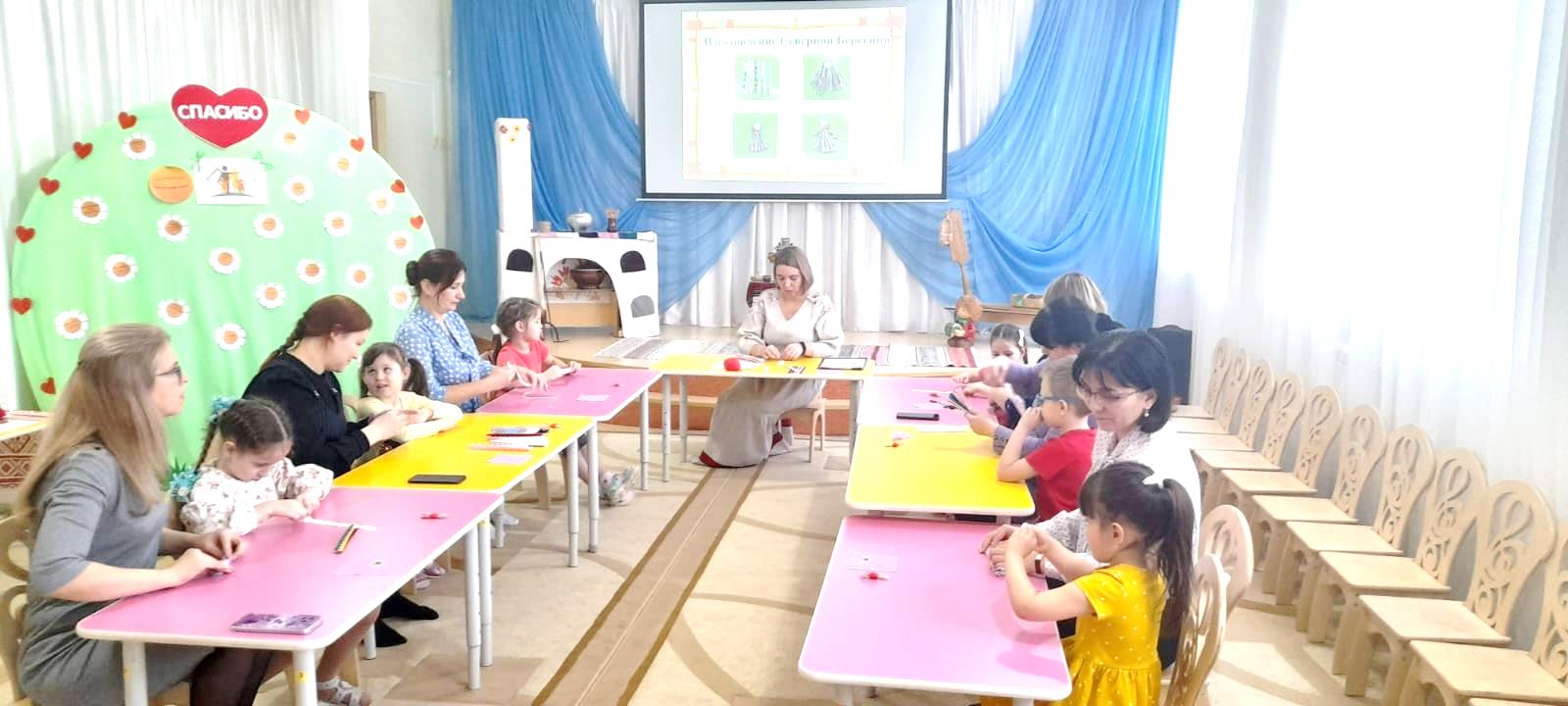 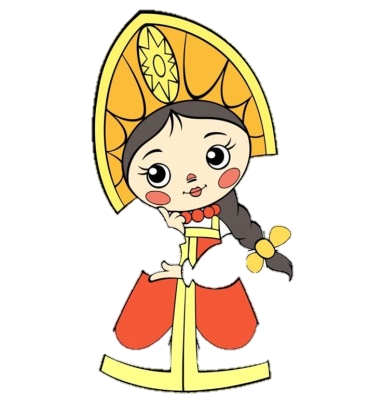 РАБОТА С РОДИТЕЛЯМИ 
ИНТЕРАКТИВНАЯ ПЛОЩАДКА «КОПЕЙКА РУБЛЬ БЕРЕЖЁТ»
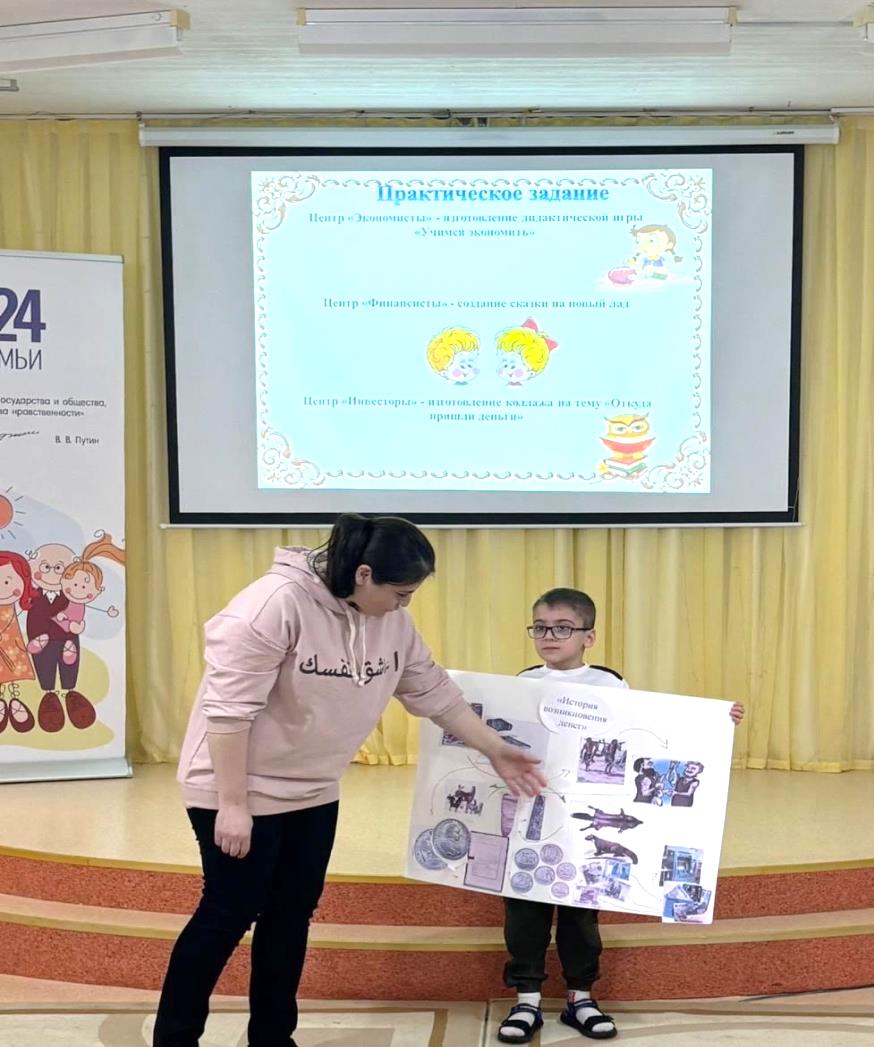 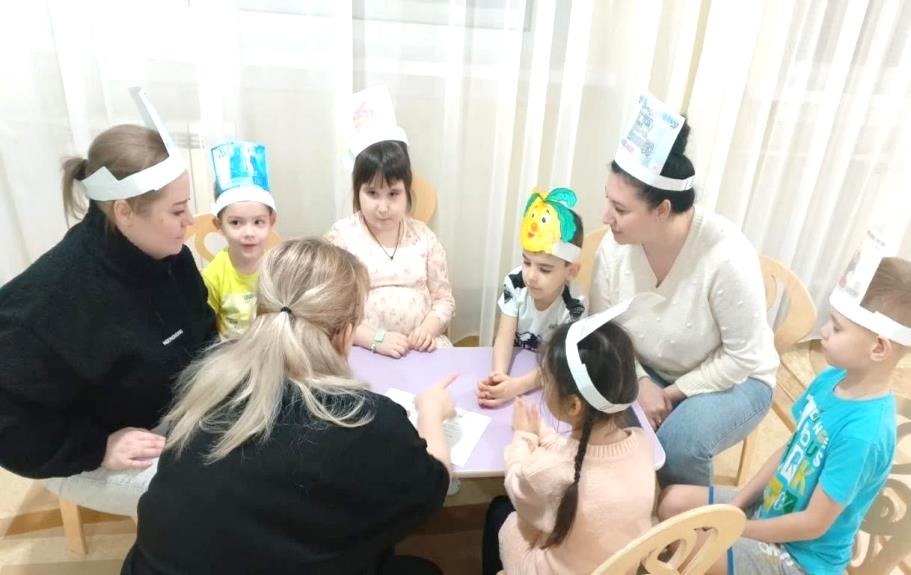 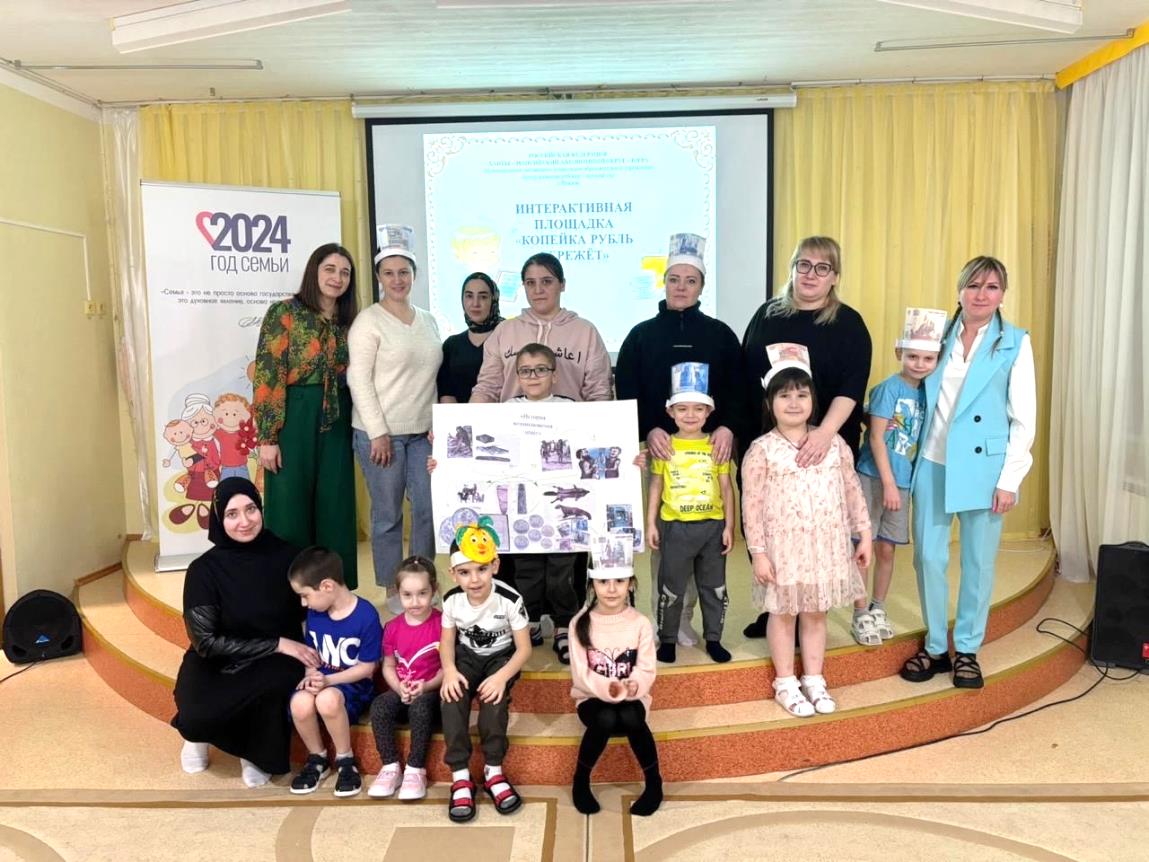 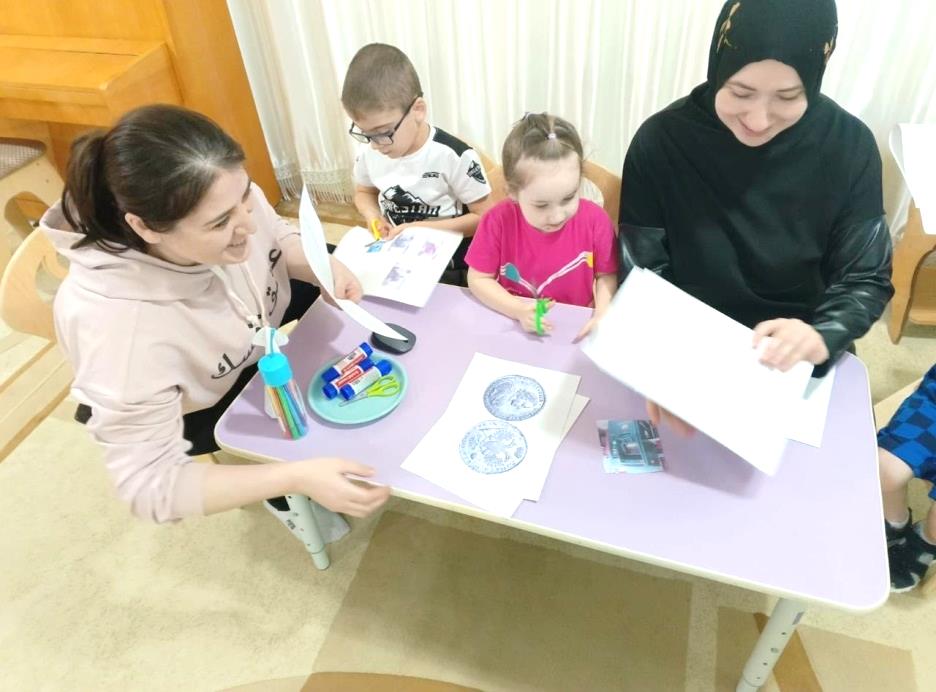 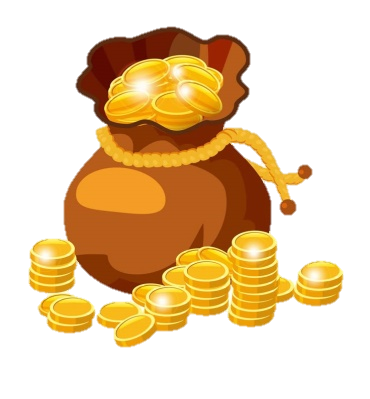 РАБОТА С РОДИТЕЛЯМИ 
ГОРОДСКОЙ ШАХМАТНЫЙ ТУРНИР
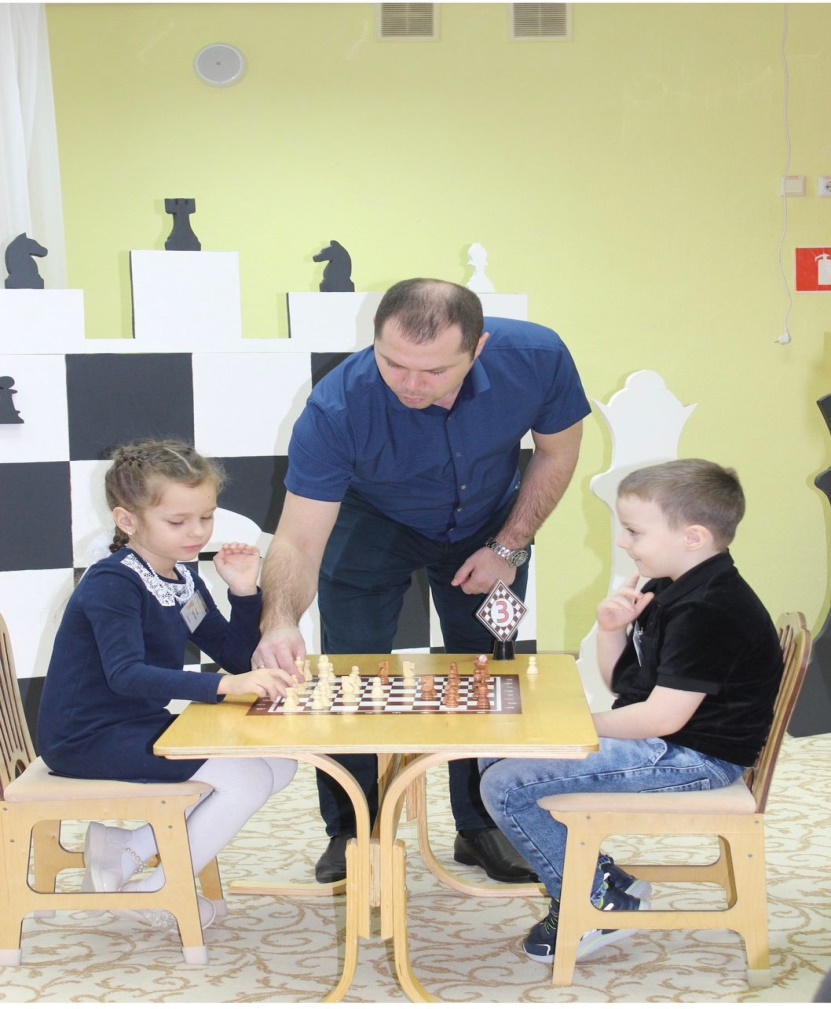 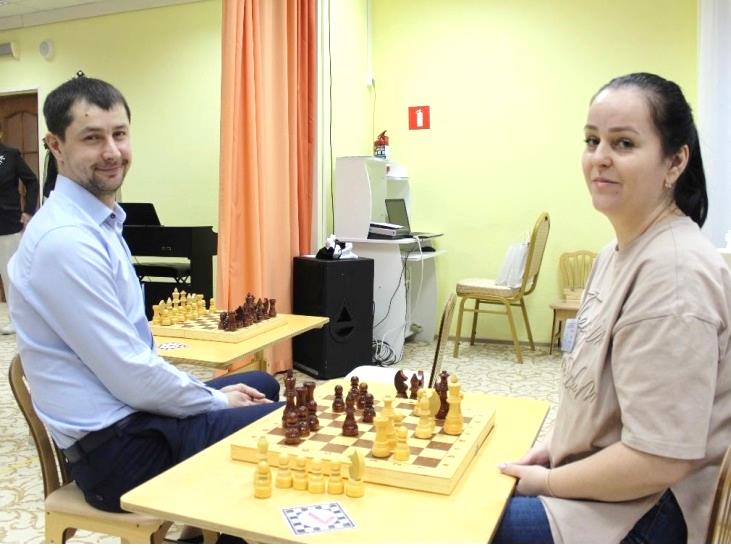 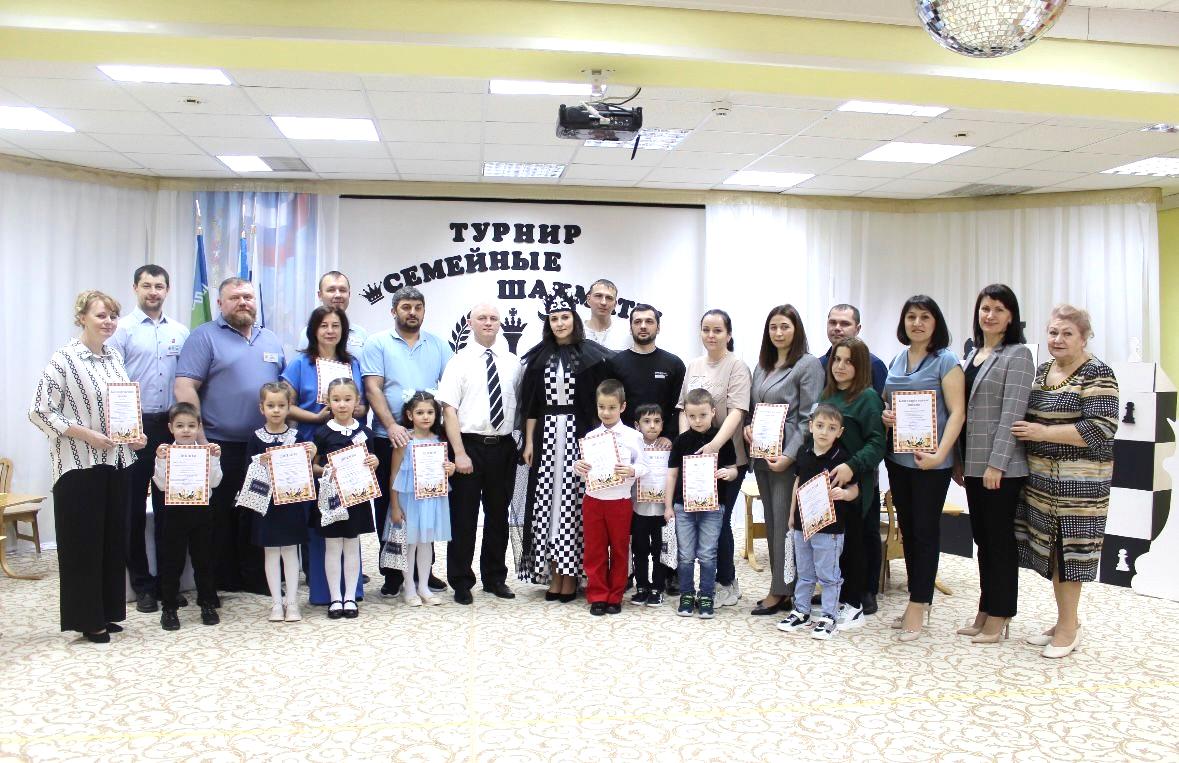 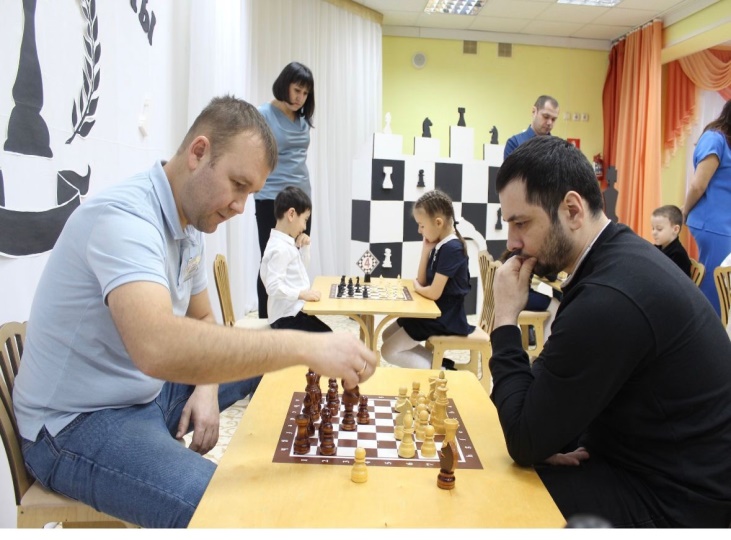 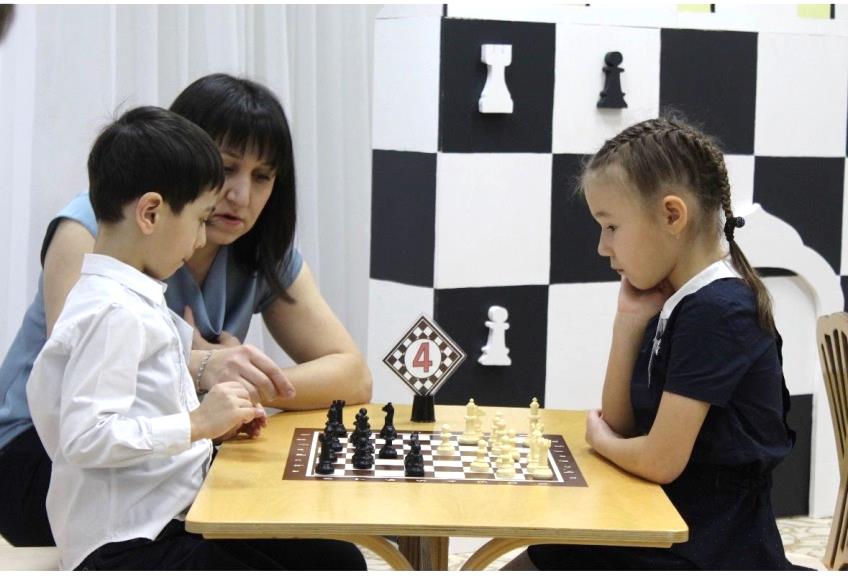 В ВОЗРАСТНОЙ КАТЕГОРИИ 5–6 ЛЕТIII - МЕСТО ЗАНЯЛА СЕМЬЯ ПАНЖАР.
 В ВОЗРАСТНОЙ КАТЕГОРИИ 6–7 ЛЕТIII - МЕСТО ЗАНЯЛА СЕМЬЯ РАМАЗАНОВЫХ.
РАБОТА С РОДИТЕЛЯМИ 
ГОРОДСКОЕ СОРЕВНОВАНИЕ 
«ПАПА, МАМА, Я – СПОРТИВНАЯ СЕМЬЯ»
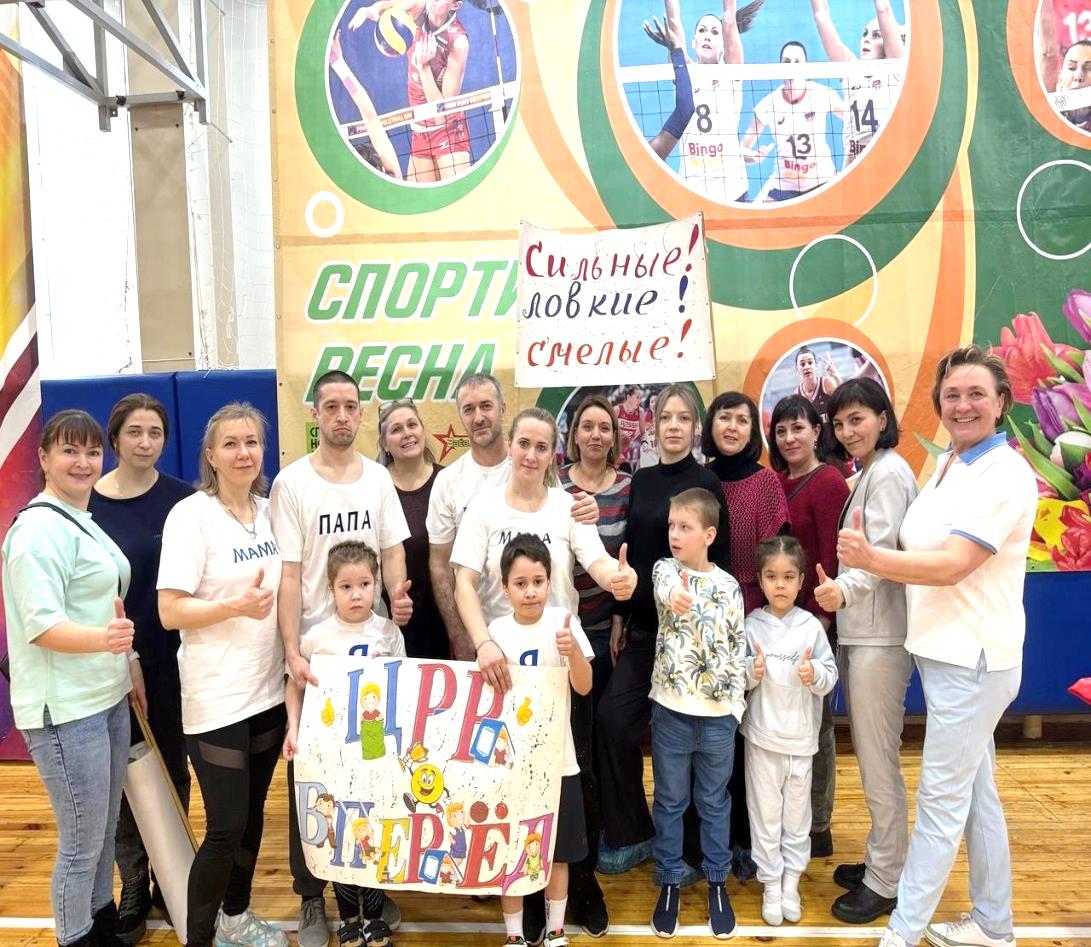 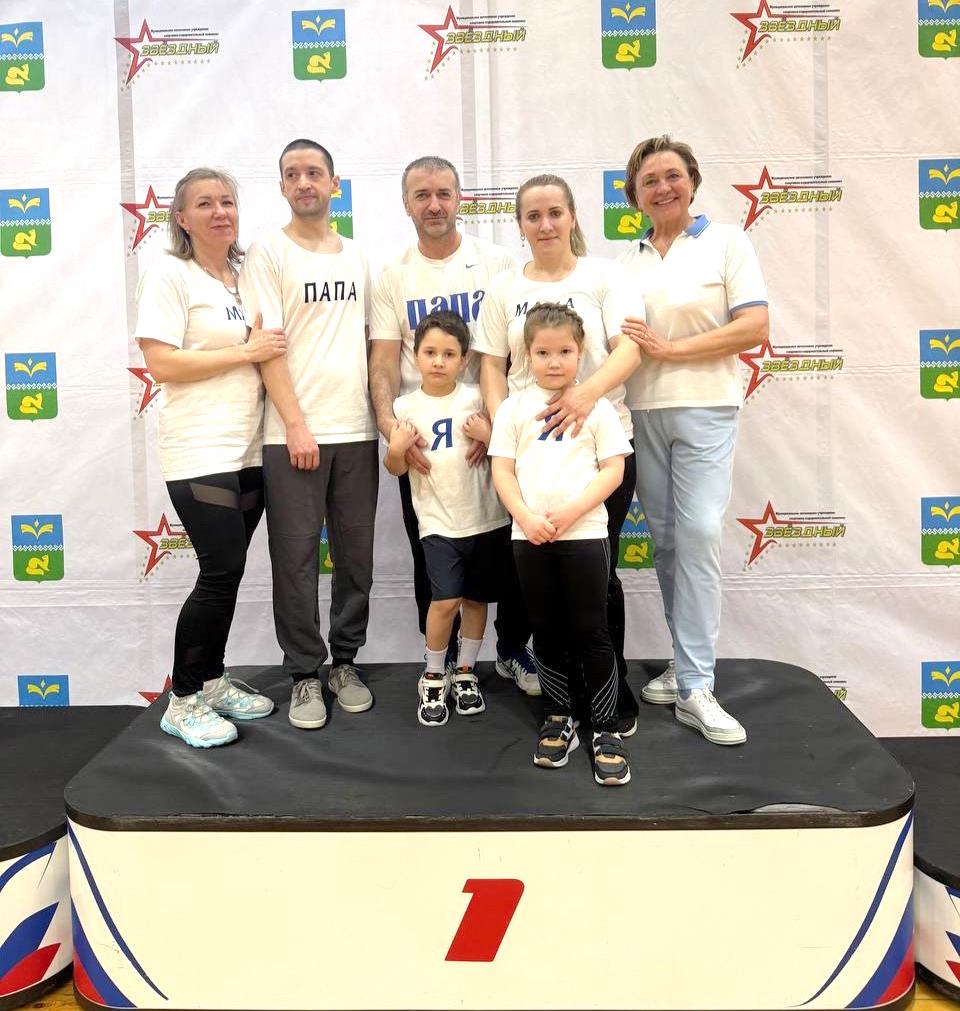 .
ТРЕТЬЕ МЕСТО - СЕМЬЯ  НУРМАГОМЕДОВЫХ
 УЧАСТНИКИ -  СЕМЬЯ ПЕТРОВЫХ
РАБОТА С РОДИТЕЛЯМИ 
ИНТЕЛЕКТУЛЬНАЯ ИГРА «ЗНАТОКИ»
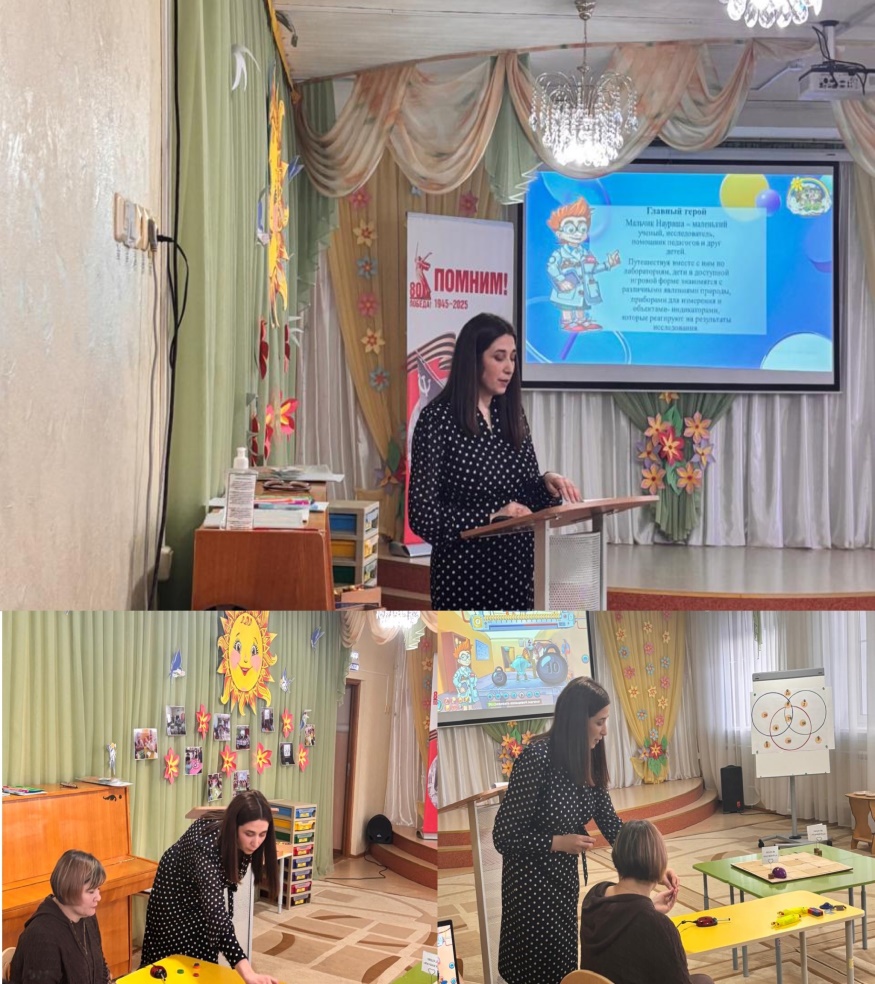 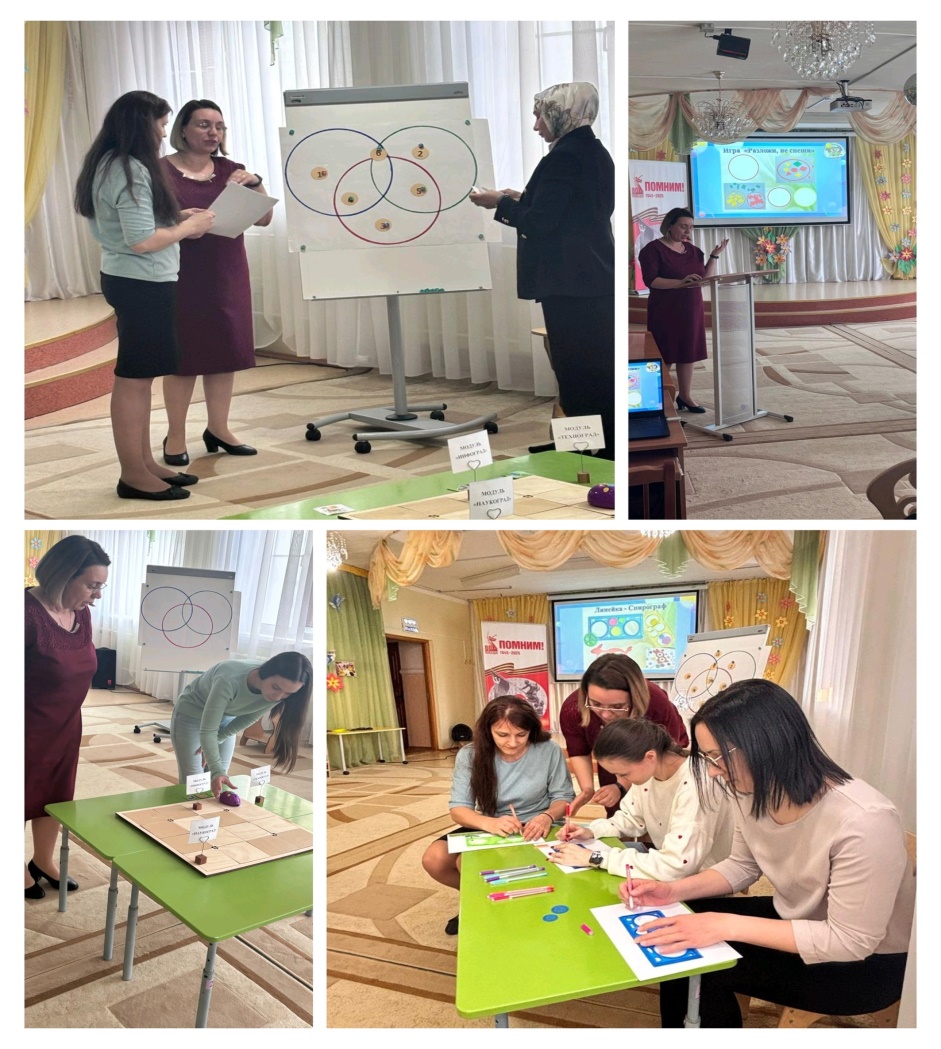 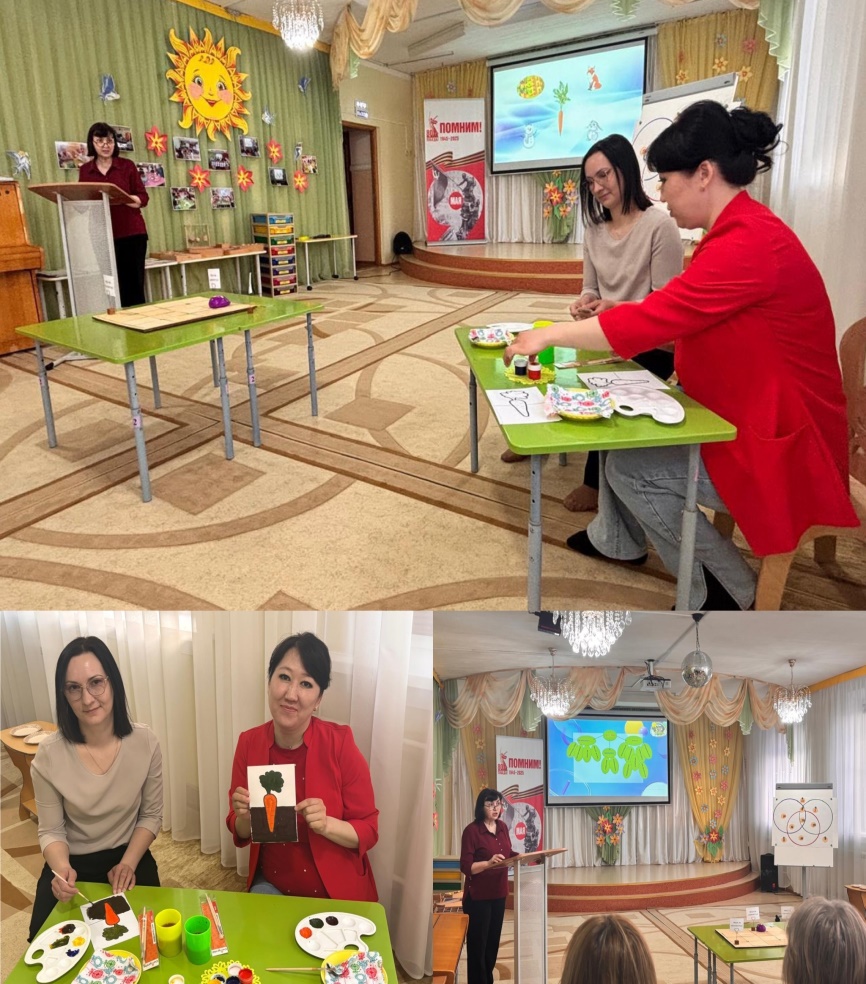 .
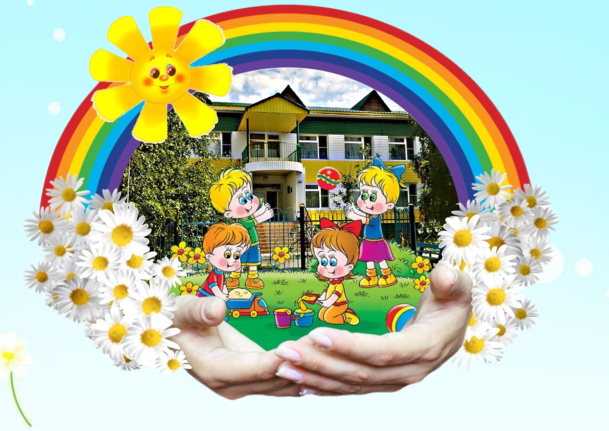 РАБОТА С РОДИТЕЛЯМИ 
КОНСУЛЬТАТИВНЫЙ ПУНКТ
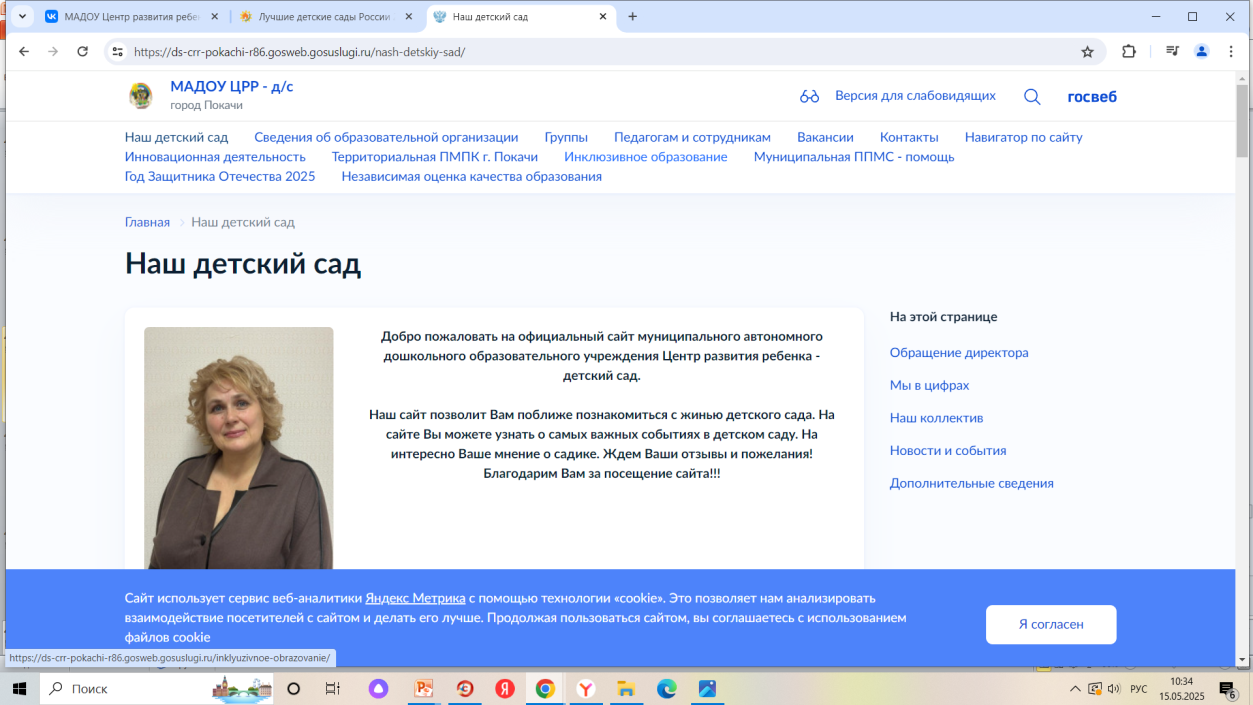 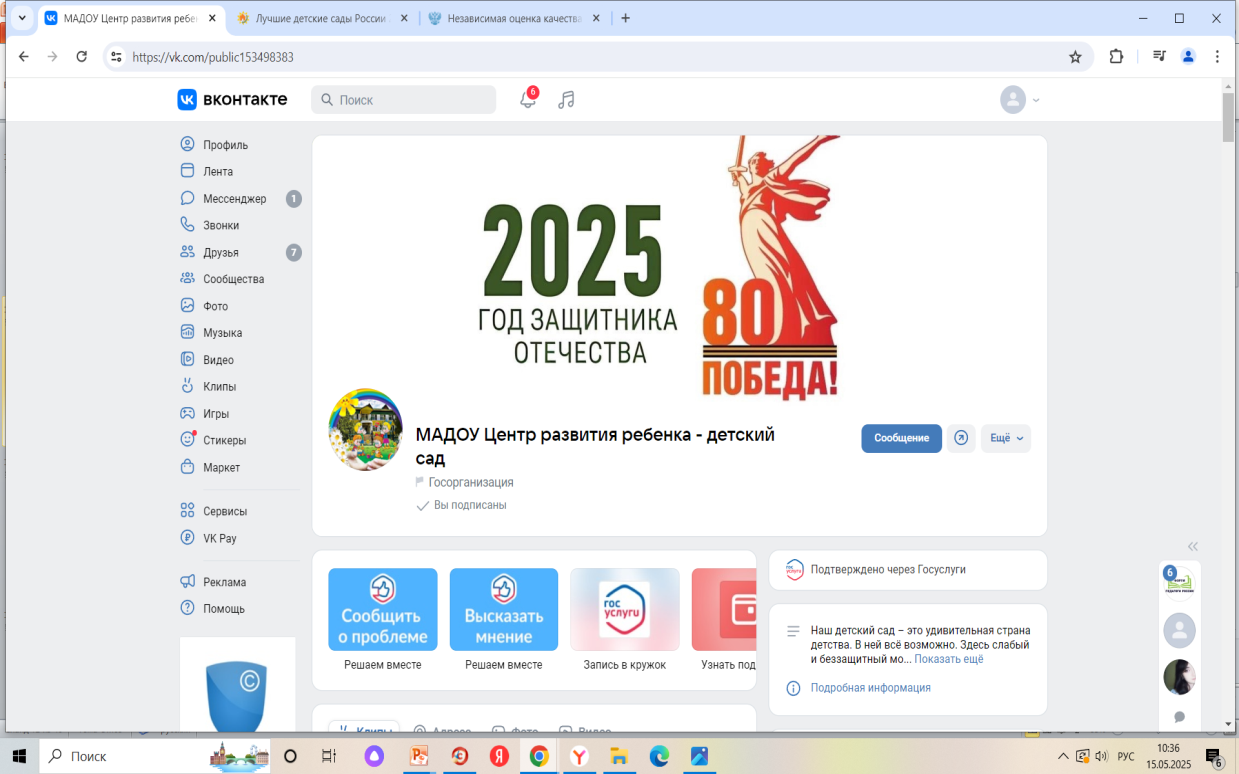 https://ds-crr-pokachi-r86.gosweb.gosuslugi.ru/nash-detskiy-sad/
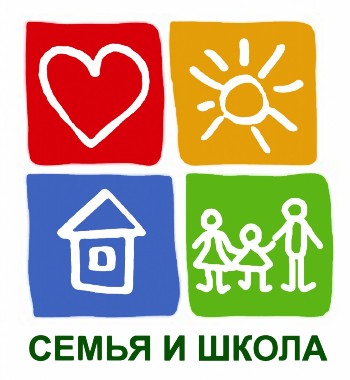 https://vk.com/public153498383
.
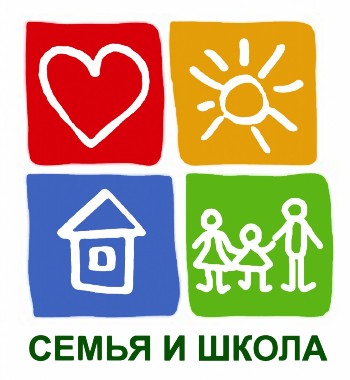 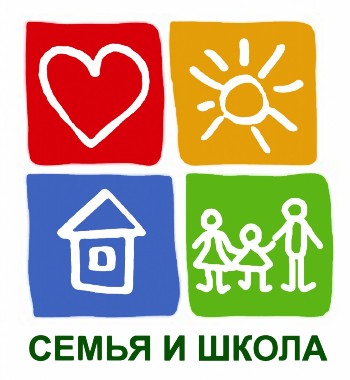 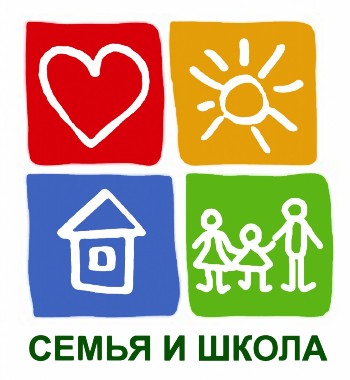 ИНФОРМАЦИОННО-КОММУНИКАЦИОННЫЕ 
ТЕХНОЛОГИИ,
 ИНФОРМАЦИОННАЯ СРЕДА
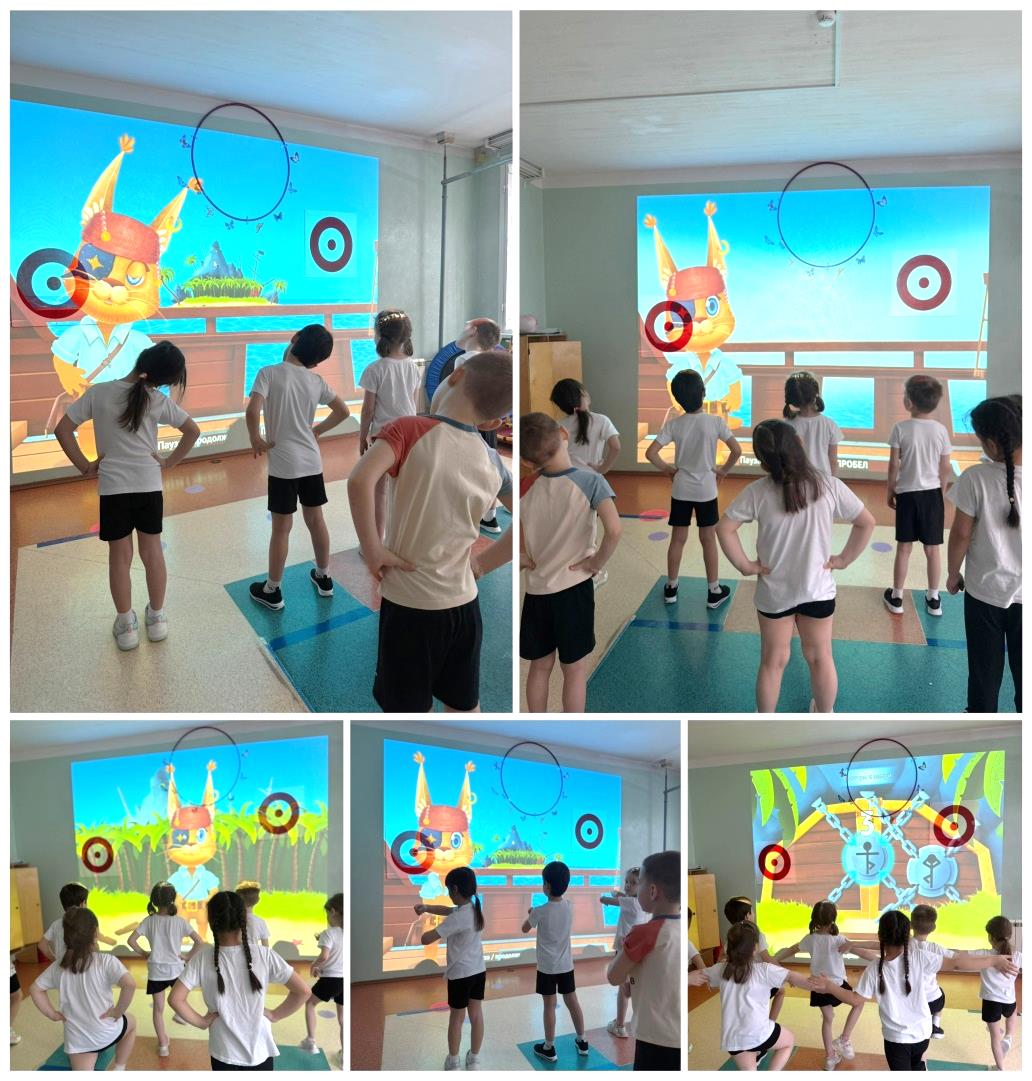 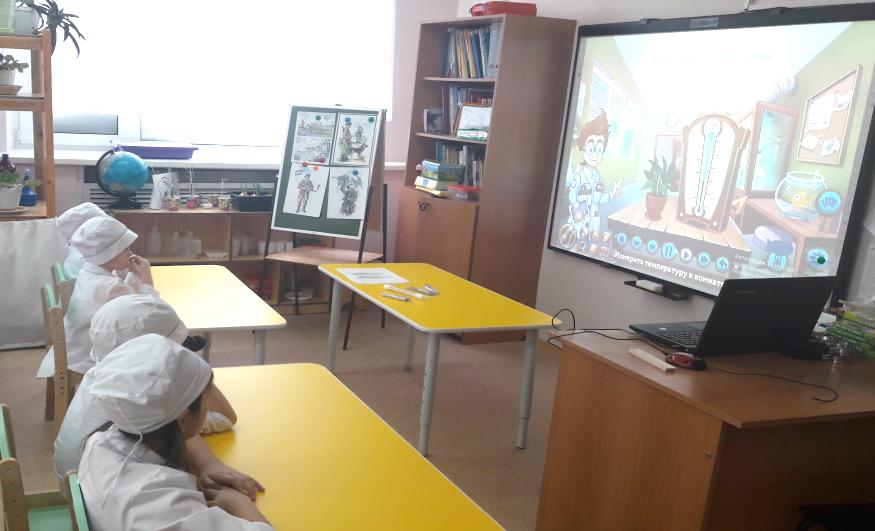 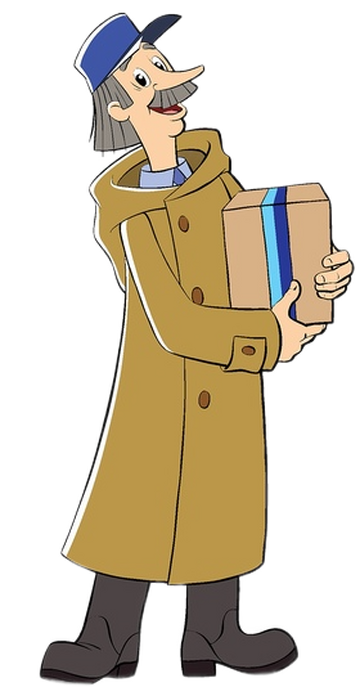 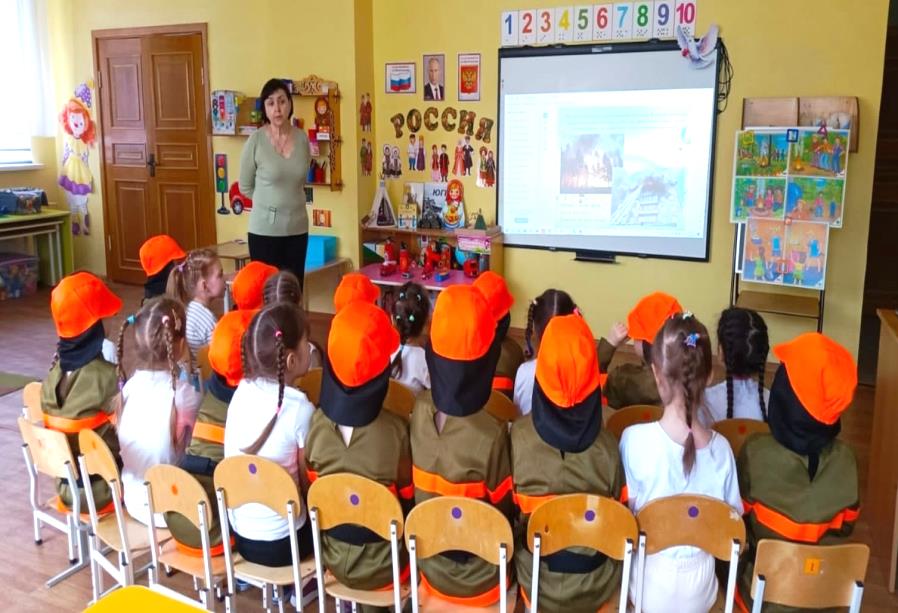 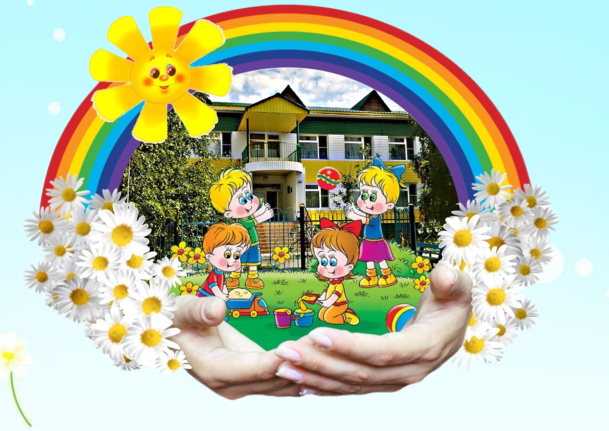 ДОПОЛНИТЕЛЬНОЕ ОБРАЗОВАНИЕ
«Юный художник»
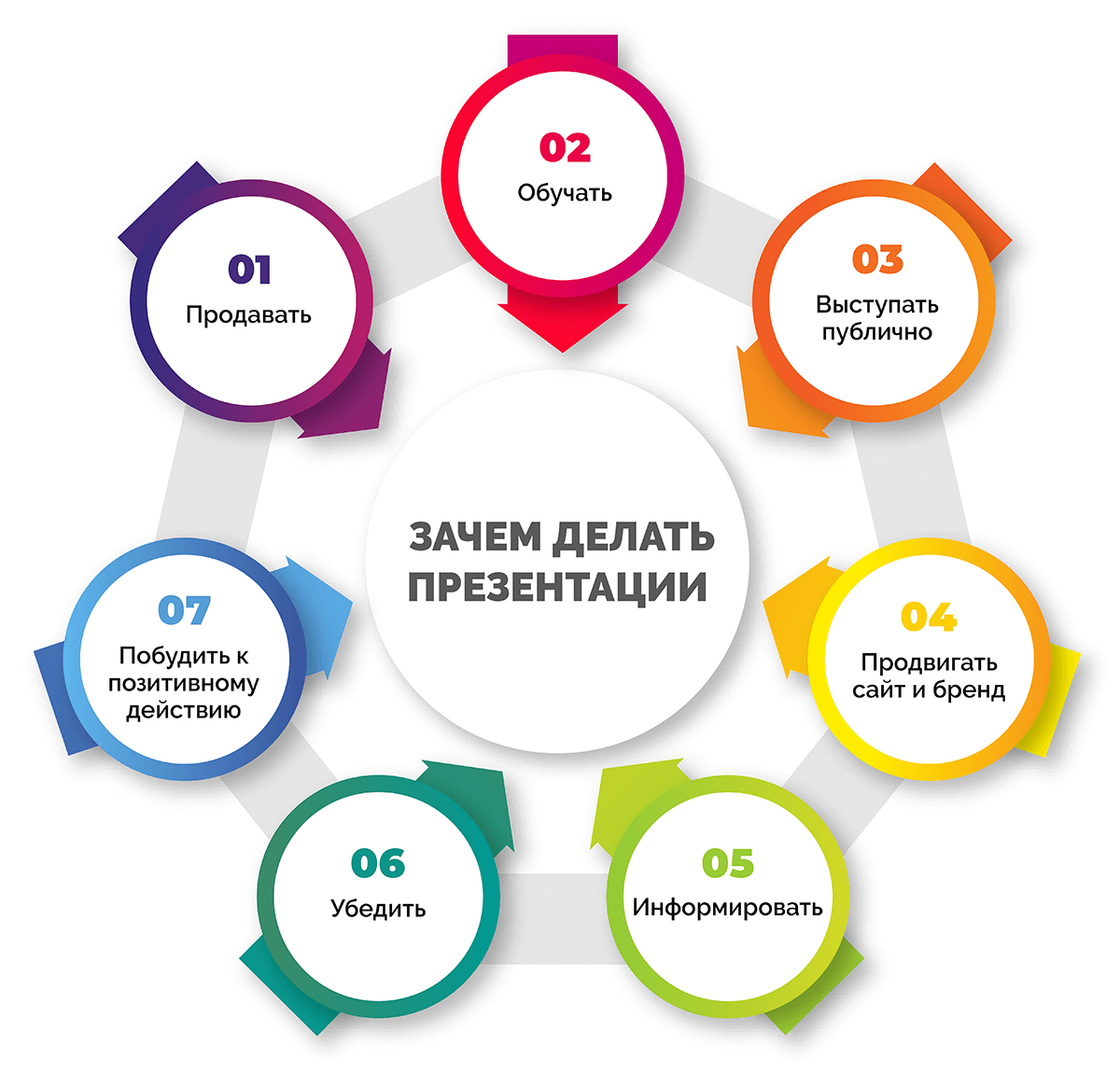 «Веселая азбука»
«Веселый квадратик»
КРУЖКИ, 
СЕКЦИИ
«Юные исследователи»
«Лего - Логика»
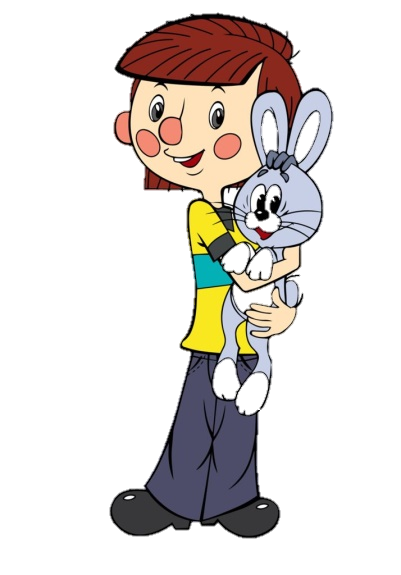 Вокальная  студия 
«Домисолька»
Театральная студия 
«Апельсин»»
НАШИ БУДНИ
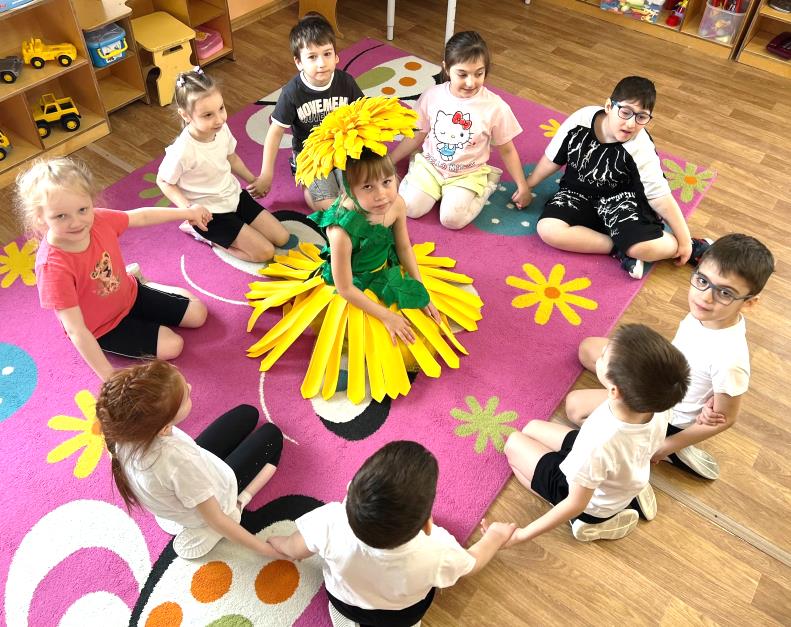 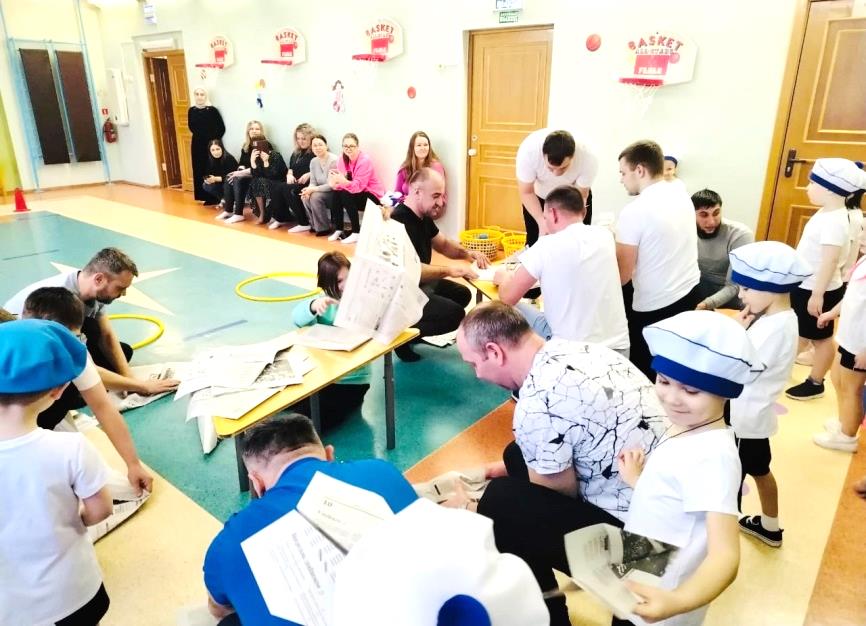 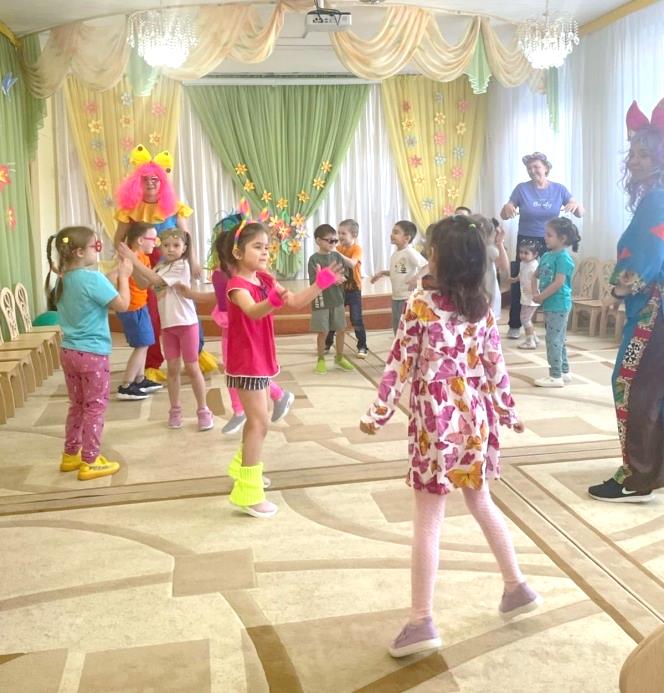 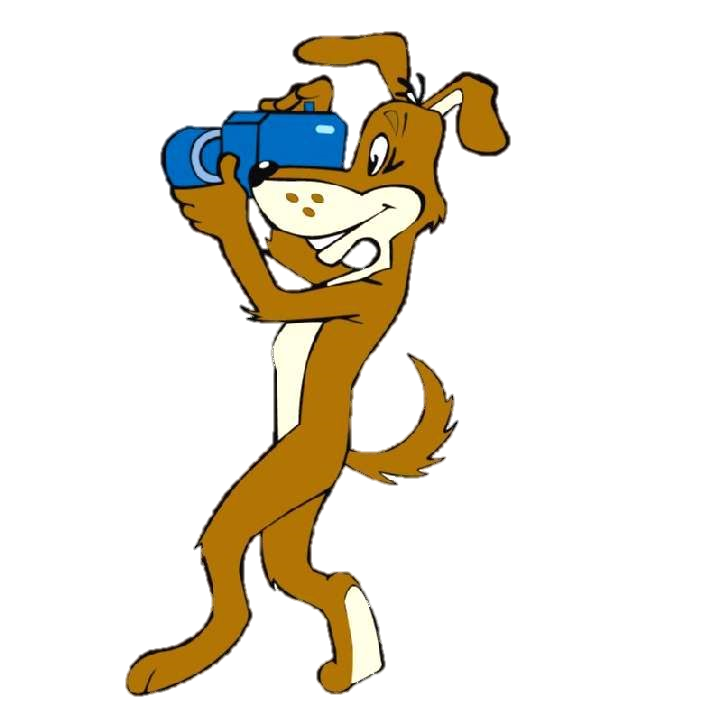 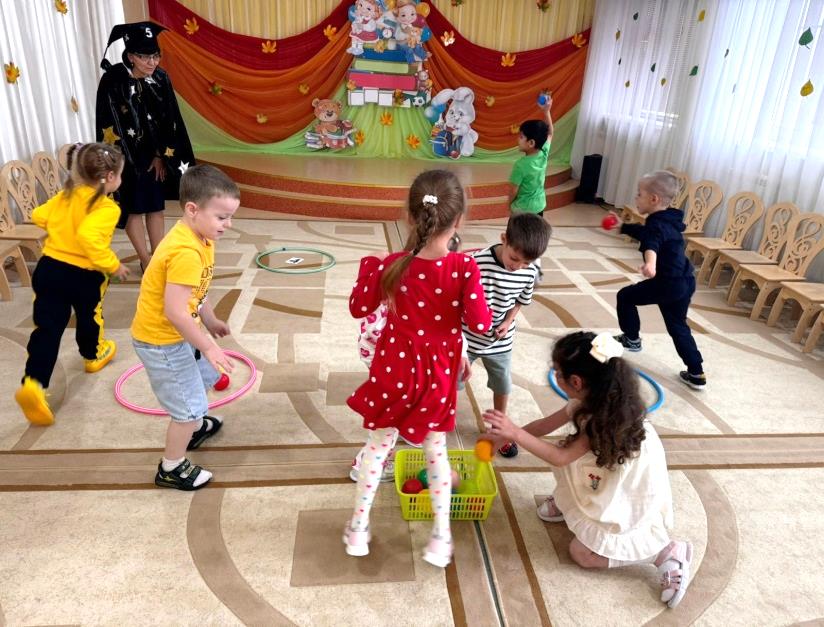 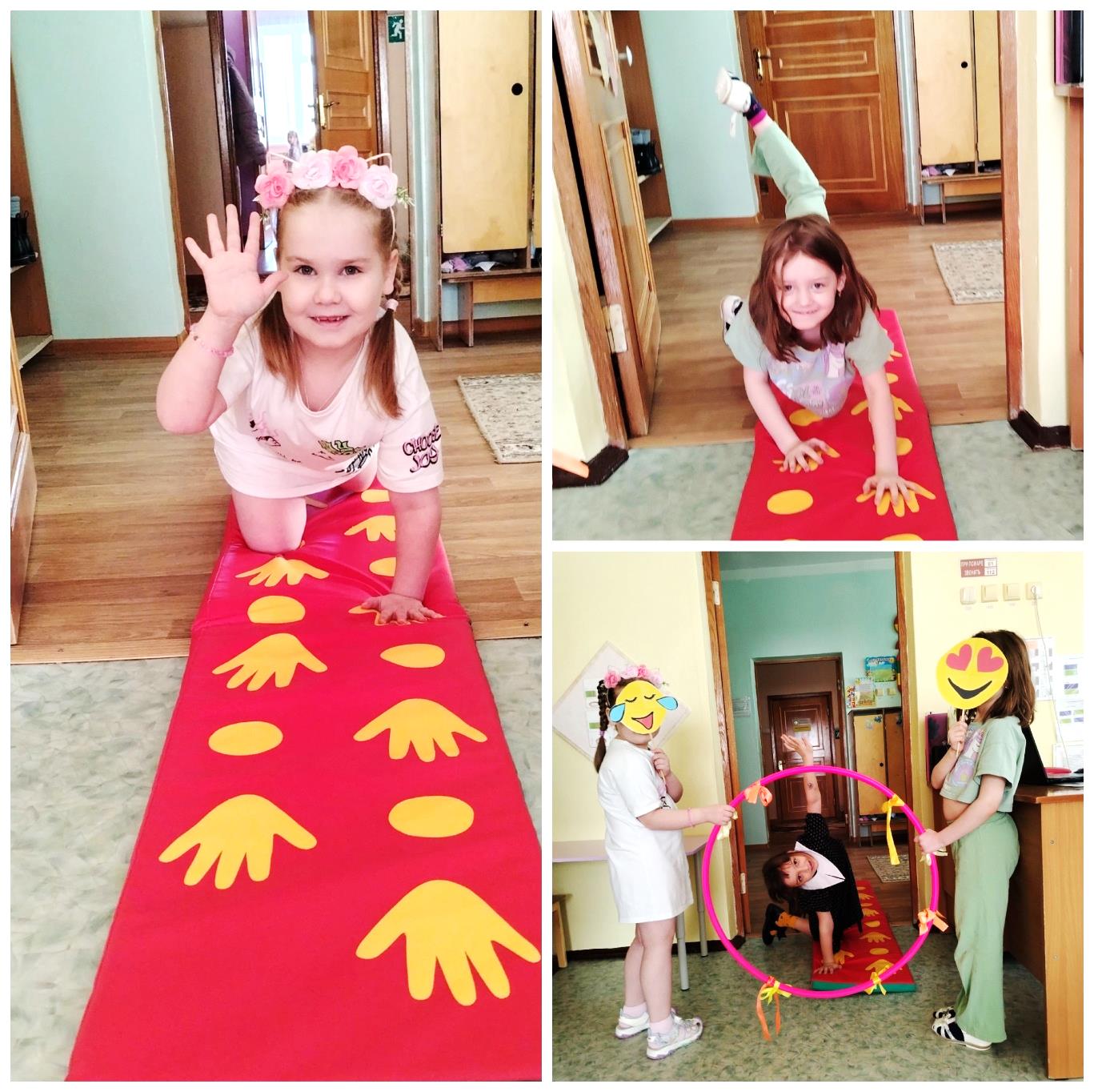 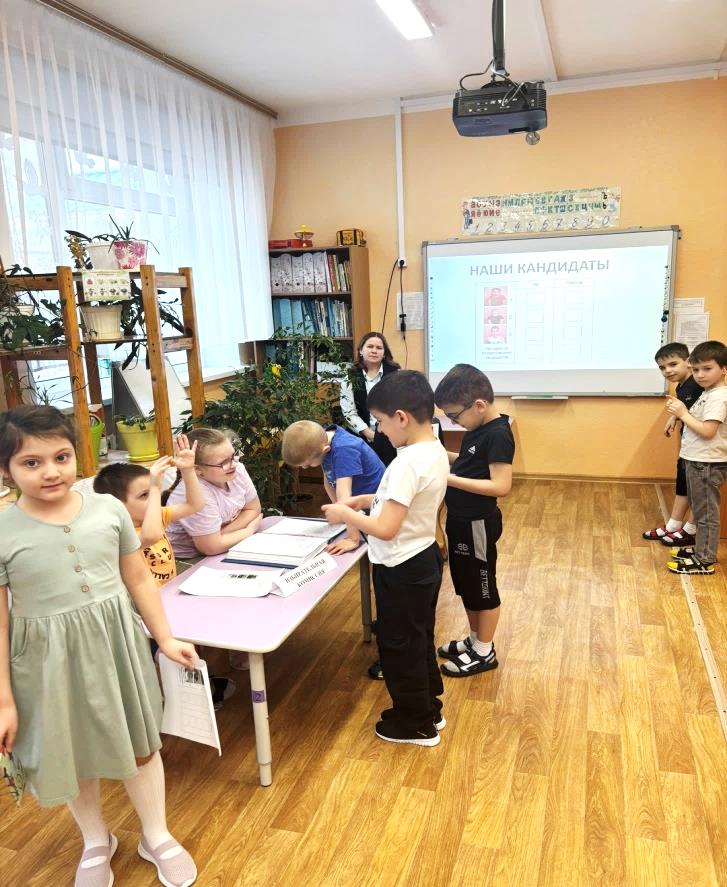 БЛАГОДАРИМ
 ЗА 
ВНИМАНИЕ!
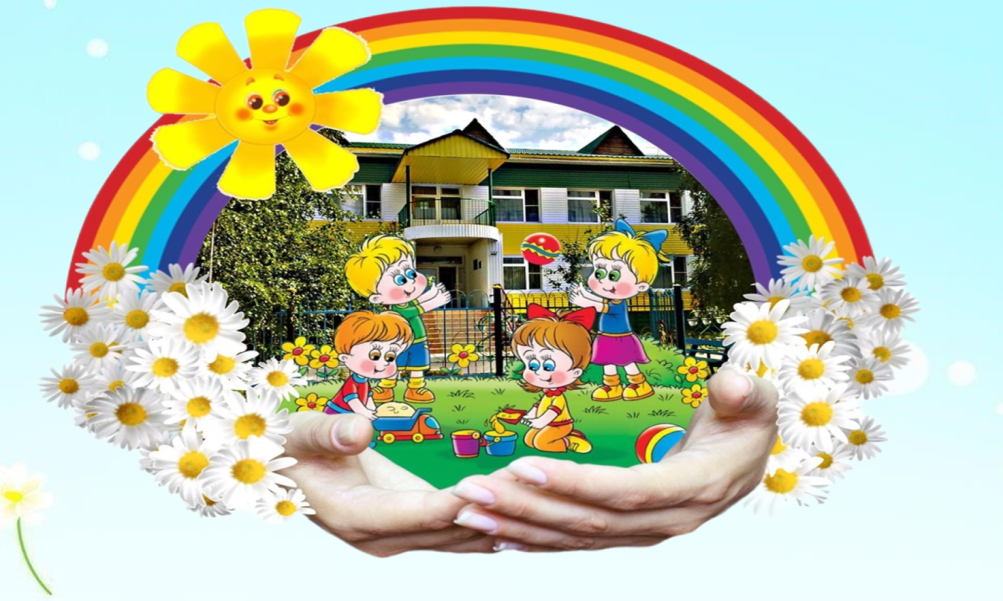